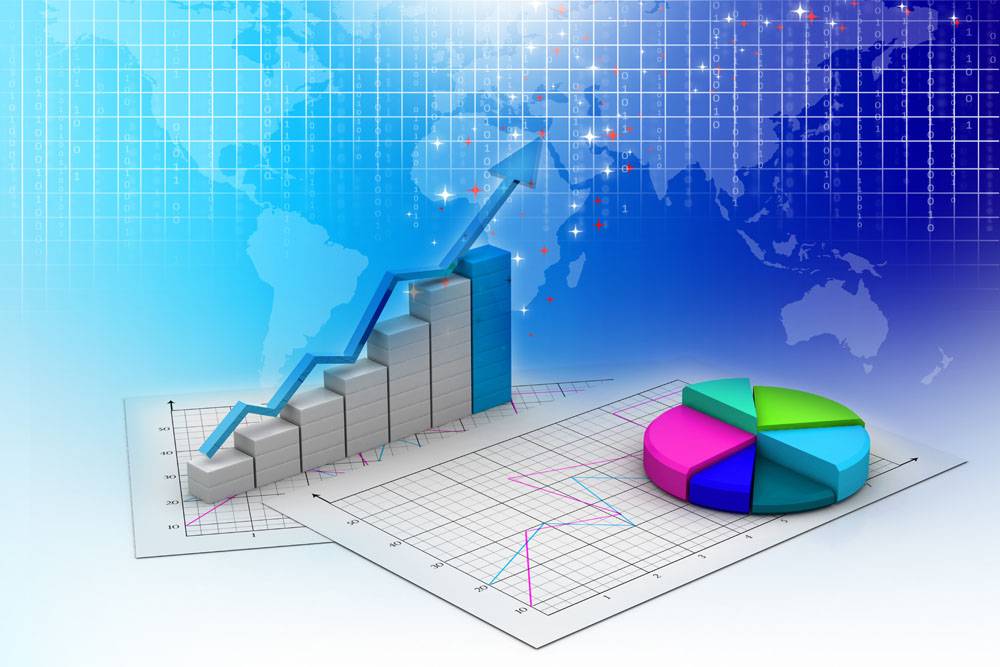 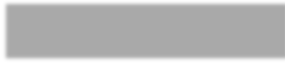 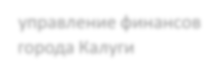 Финансовое управление  МО «Холм-Жирковский район»
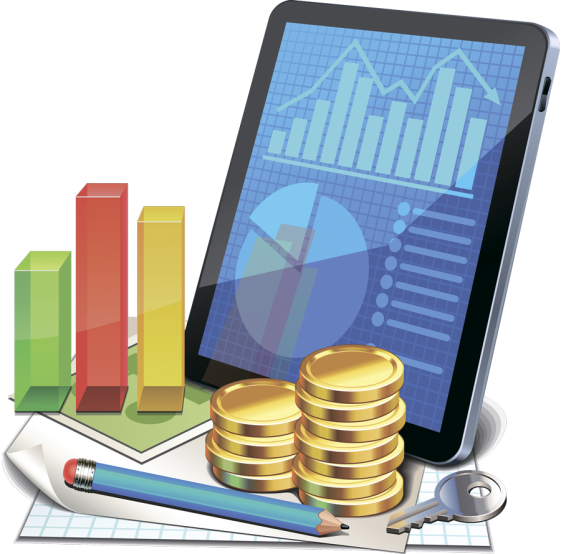 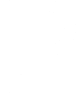 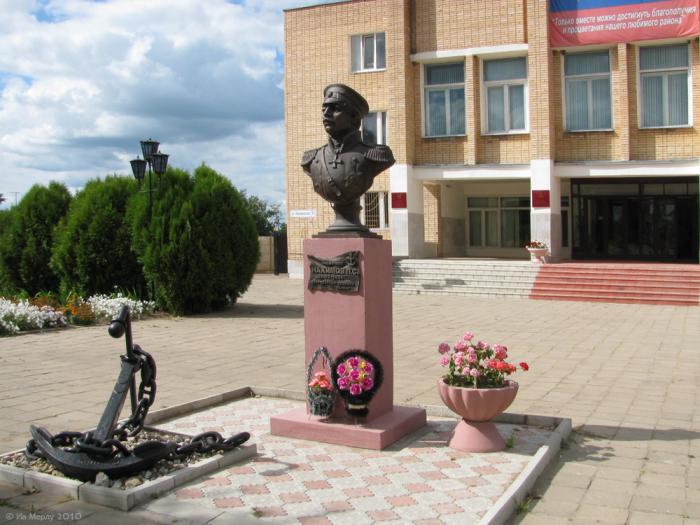 БЮДЖЕТ   
ДЛЯ   ГРАЖДАН
к    ПРОЕКТУ решения   от            № 
 «Об исполнении  бюджета 
муниципального образования 
 «Холм-Жирковский район» 
Смоленской области 
за 2023 год»
БЮДЖЕТ   ДЛЯ     ГРАЖДАН  ЗА 2023 ГОД
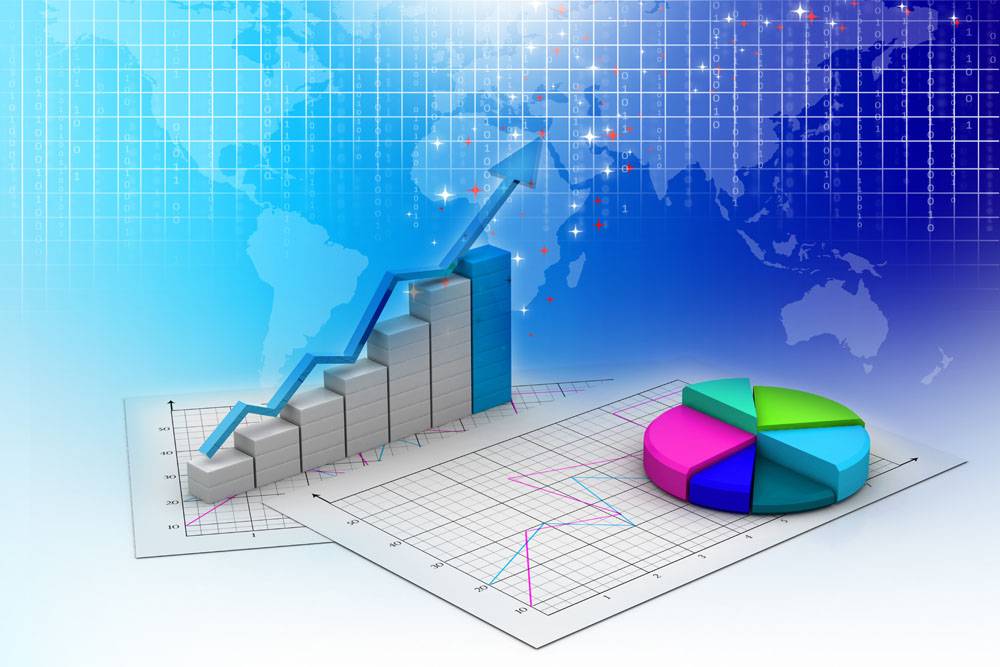 МУНИЦИПАЛЬНОЕ  ОБРАЗОВАНИЕ  «ХОЛМ-ЖИРКОВСКИЙ РАЙОН»
Общая площадь 
2 033,4 кв.км
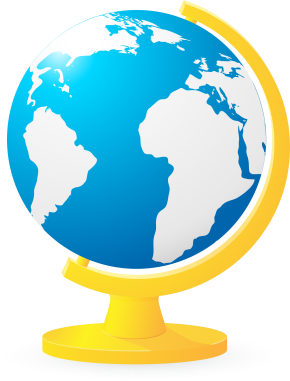 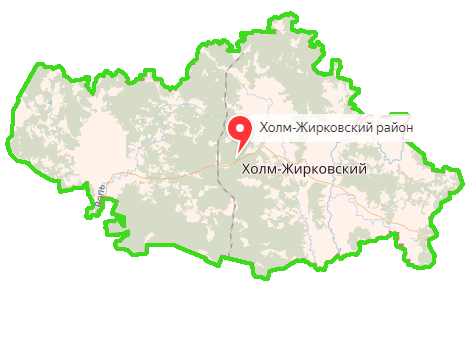 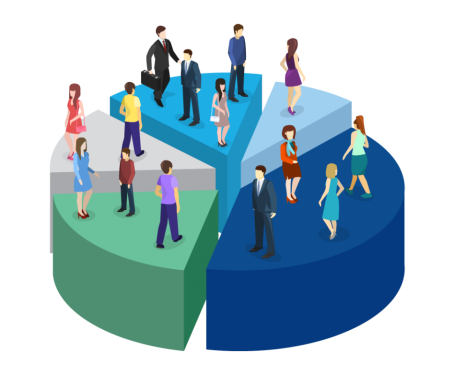 Численность население за 2023 г.
7 816 человек
БЮДЖЕТ   ДЛЯ     ГРАЖДАН  ЗА 2023 ГОД
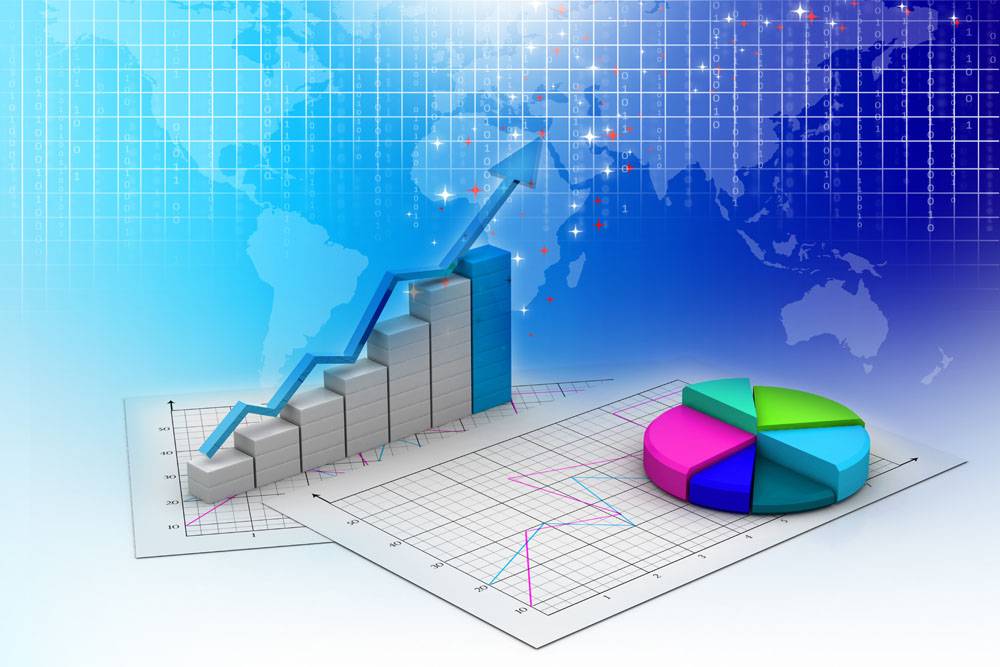 ПОКАЗАТЕЛИ  СОЦИАЛЬНО-ЭКОНОМИЧЕСКОГО  РАЗВИТИЯ
ХОЛМ-ЖИРКОВСКОГО РАЙОНА
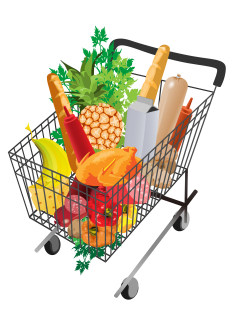 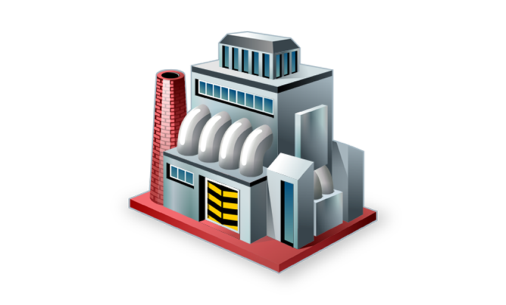 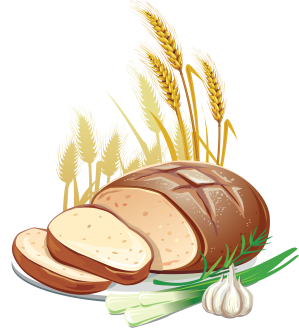 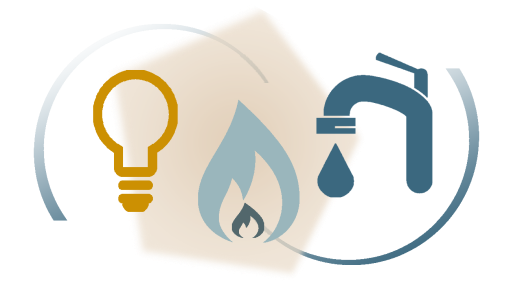 БЮДЖЕТ   ДЛЯ     ГРАЖДАН  ЗА 2023 ГОД
ПОКАЗАТЕЛИ  СОЦИАЛЬНО-ЭКОНОМИЧЕСКОГО  РАЗВИТИЯ
ХОЛМ-ЖИРКОВСКОГО РАЙОНА
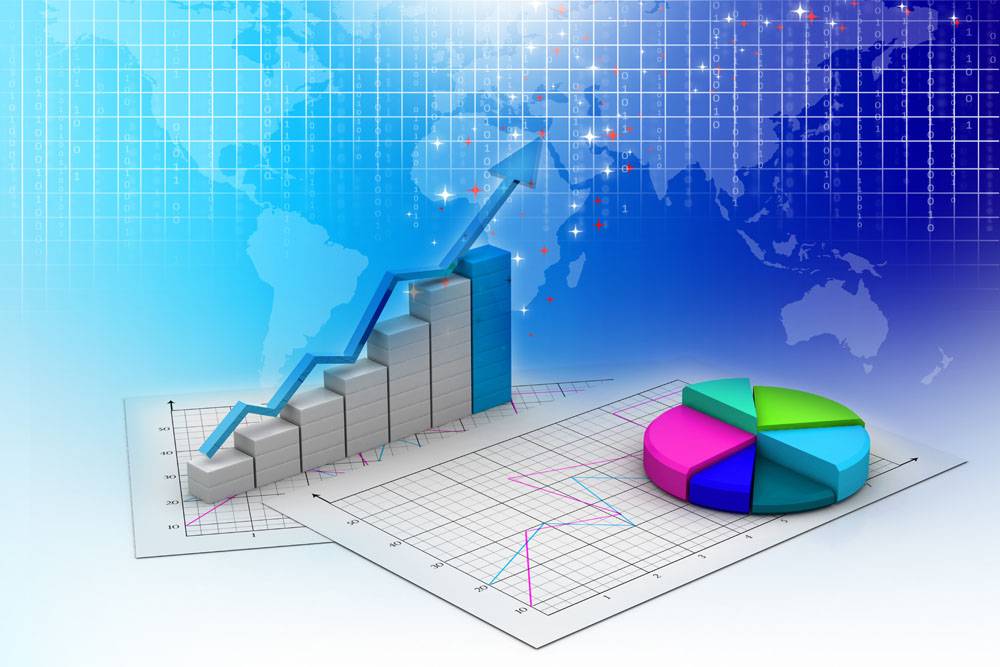 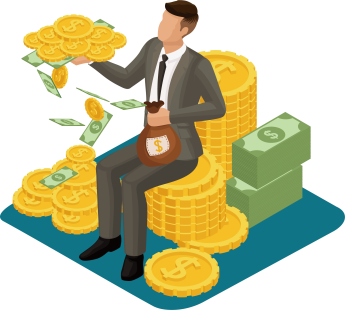 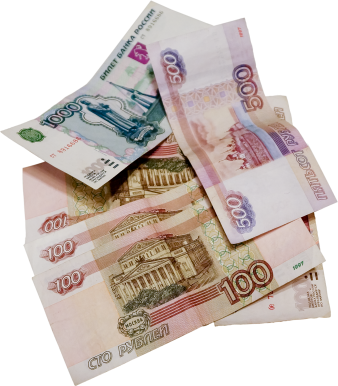 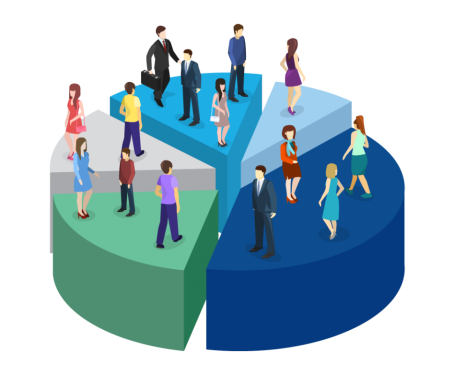 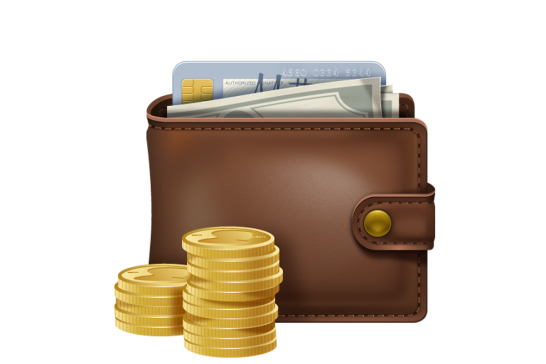 БЮДЖЕТ   ДЛЯ     ГРАЖДАН  ЗА 2023 ГОД
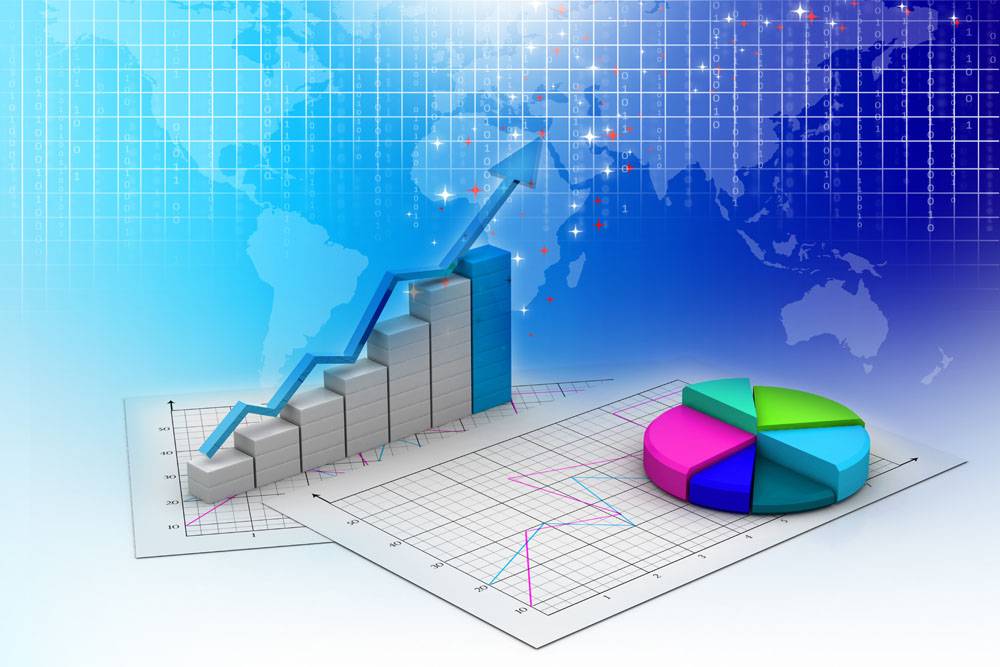 КРУПНЫЕ   ПРЕДПРИЯТИЯ  ХОЛМ-ЖИРКОВСКОГО  РАЙОНА В 2023 ГОДУ
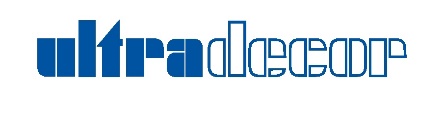 5
БЮДЖЕТ   ДЛЯ     ГРАЖДАН  ЗА 2023 ГОД
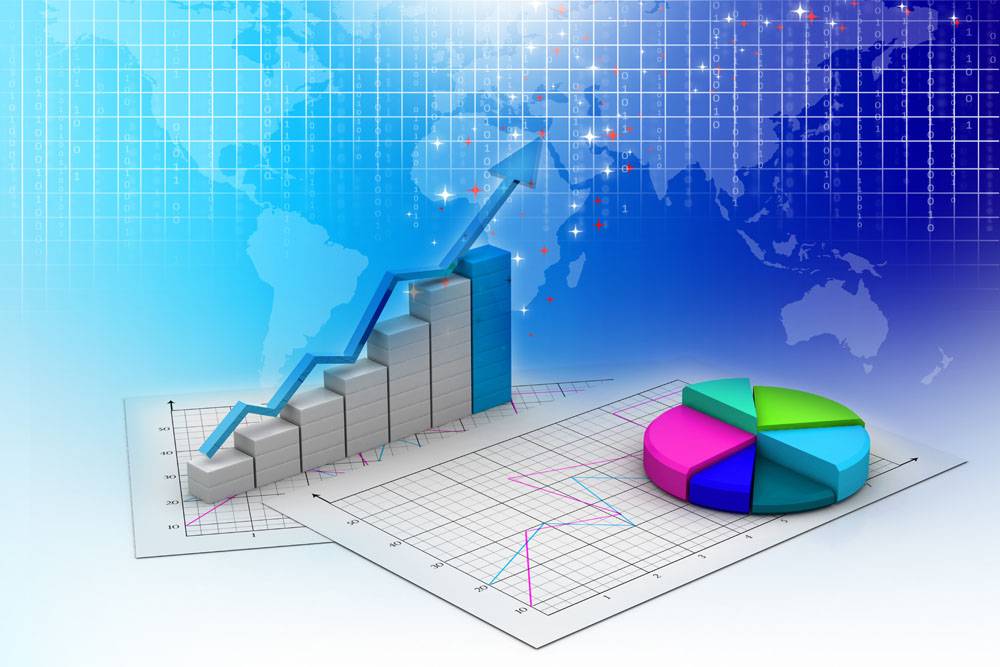 ЗНАЧИМЫЕ  ПРОЕКТЫ В ХОЛМ-ЖИРКОВСКОМ РАЙОНЕ     В 2023 ГОДУ
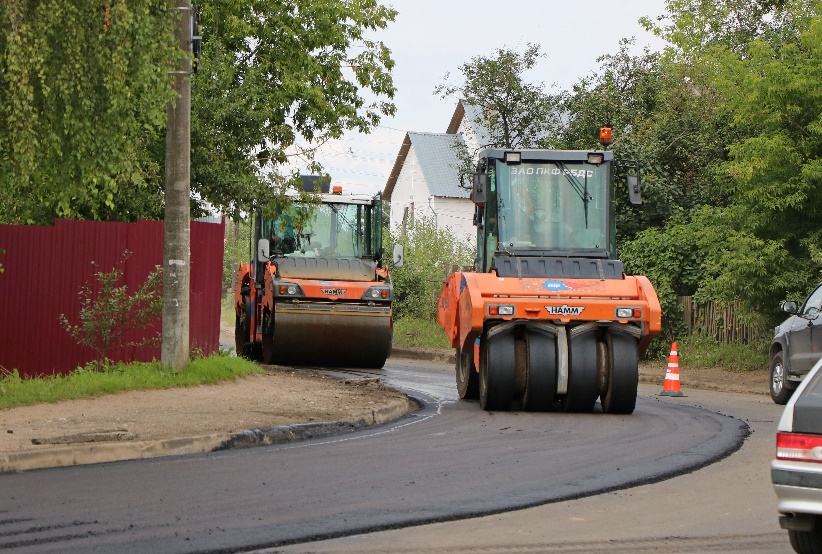 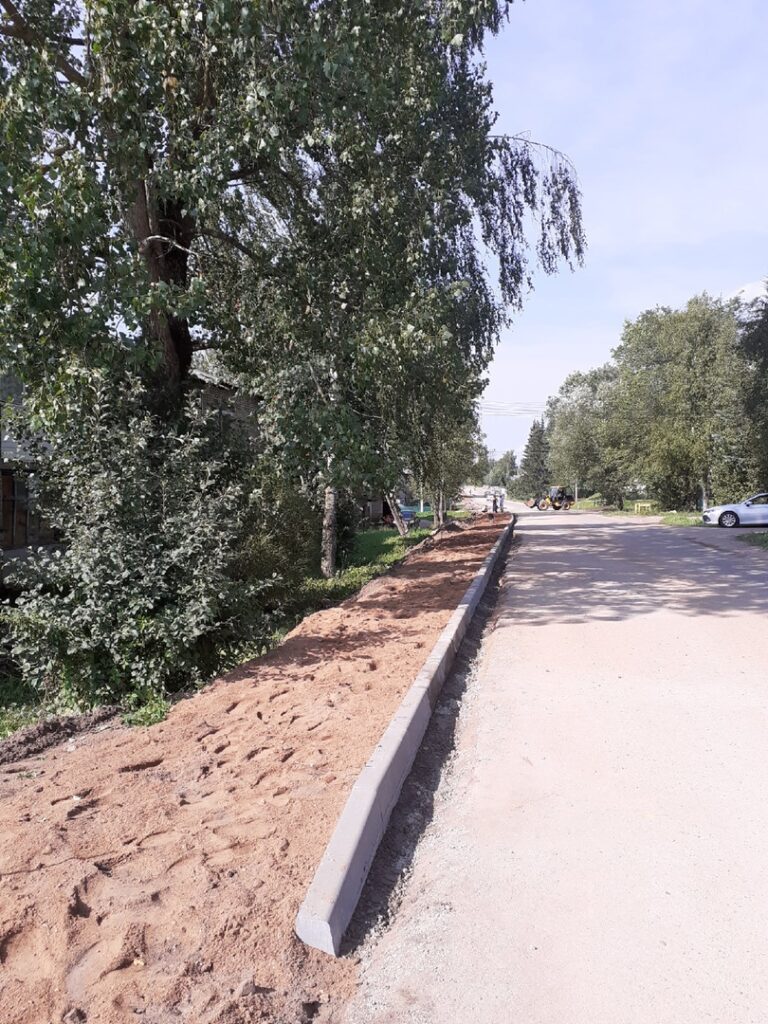 В 2021-2023  годах на территории административного центра Холм-Жирковского района   Смоленской области за счет средств областного и местного бюджета осуществляется ремонт дорожного полотна улично-дорожной сети.  
В 2021 году было отремонтировано 5,8 км дорог на сумму 38 500,4  тыс. рублей.
В 2022 году было отремонтировано 3,6 км дорог на сумму 20 835,7 тыс. рублей.
В 2023 году завершилось обустройство тротуаров по улицам пгт. Холм-Жирковский общей протяженностью более 5,5 км на общую сумму 30 837,5 тыс. рублей.
БЮДЖЕТ   ДЛЯ     ГРАЖДАН  ЗА 2023 ГОД
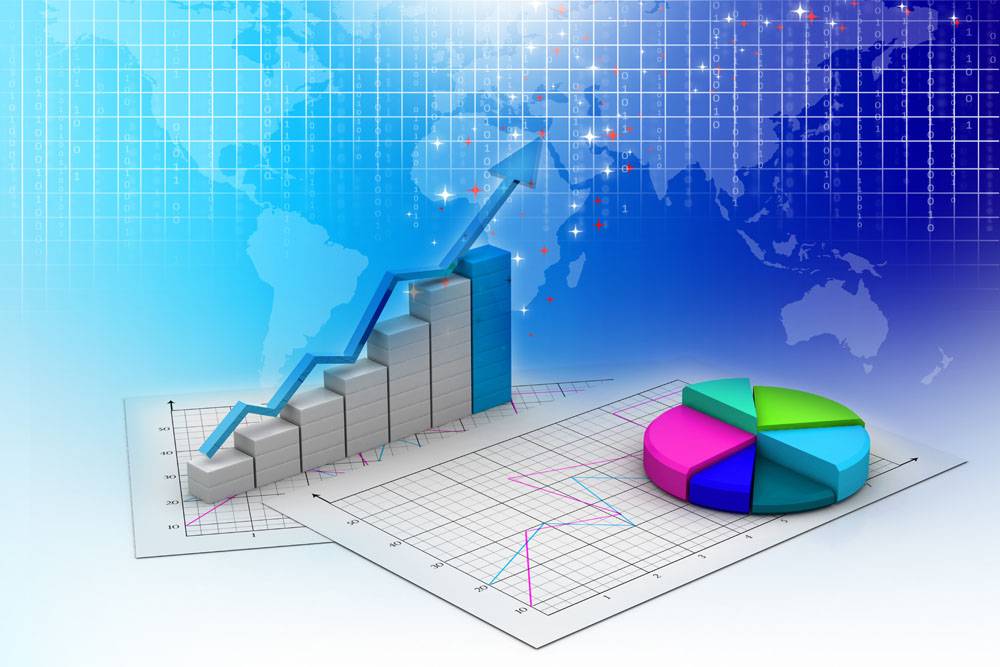 ЗНАЧИМЫЕ  ПРОЕКТЫ В ХОЛМ-ЖИРКОВСКОМ РАЙОНЕ     В 2023 ГОДУ
Важным проектом, положившим свое начало  в 2022 году стало строительство станции водоподготовки для хозяйственно-питьевых нужд с реконструкцией водопроводных сетей в пгт. Холм-Жирковский Смоленской области. Работы проводились в рамках регионального проекта «Чистая вода» национального проекта «Жилье и городская среда».
	Мощность станции очистки воды составляет 2 400 мз/сутки. Вода, поступающая на установку водоподготовки  из артезианских скважин проходит очистку на фильтрах, аэрацию и обезжелезивание.
	Строительно-монтажные работы станции водоподготовки  завершены в ноябре 2022 года. В 2023 году завершились работу по благоустройству улиц, на которых произведена замена водопроводных труб.
За счет средств резервного фонда Правительства Смоленской области произведено переподключение потребителей на новые водопроводные сети по ул. Колхозная, ул. Кирова, ул. Советская, ул. Льнозаводская. Объем средств, выделенных на эти работы составил 2 618,5 тыс. рублей.
2022 год (факт)
20 226,3 тыс. руб.,в  том числе
Федеральный бюджет –
19 619,5 тыс. руб.
Областной бюджет – 
606,6 тыс. руб.
Местный бюджет –
 0,2 тыс. рублей.
2023 год (план)
36 082,5 тыс. руб.,в  том числе
Федеральный бюджет –
35 000, 0 тыс. руб.
Областной бюджет – 
1 082,1 тыс. руб.
Местный бюджет –
 0,4 тыс. рублей.
БЮДЖЕТ   ДЛЯ     ГРАЖДАН  ЗА 2023 ГОД
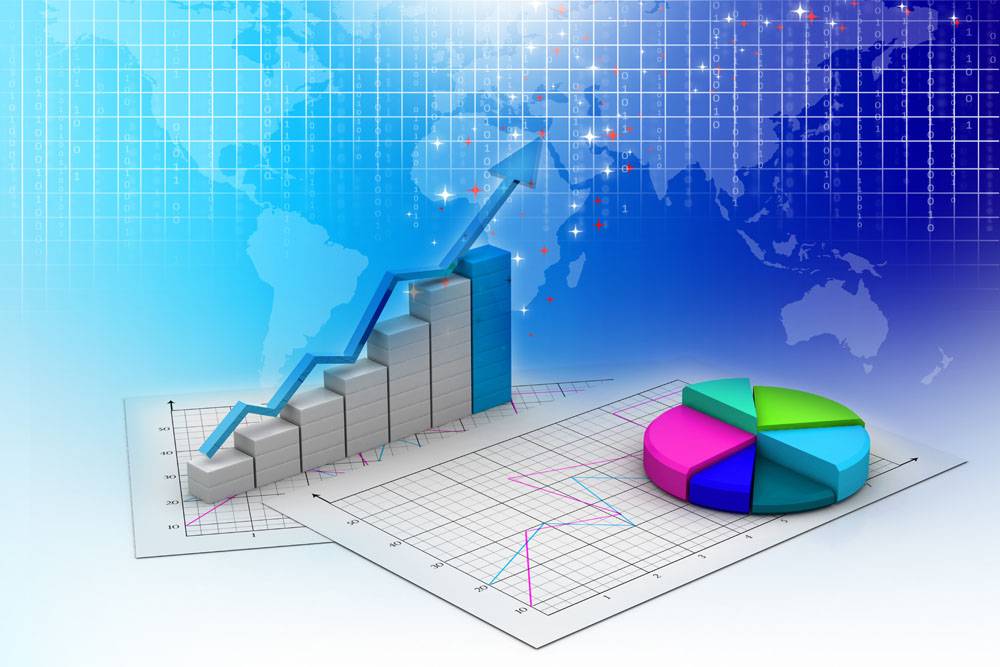 ЗНАЧИМЫЕ  ПРОЕКТЫ В ХОЛМ-ЖИРКОВСКОМ РАЙОНЕ     В 2023 ГОДУ
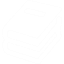 11 843,3 тыс. рублей
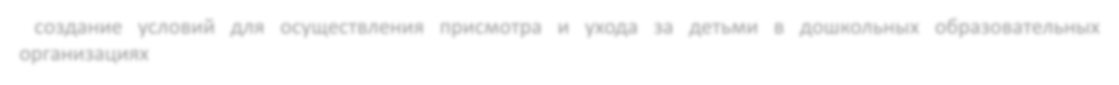 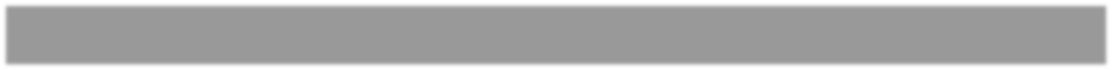 Создание  модельной библиотеки в пгт. Холм-Жирковский
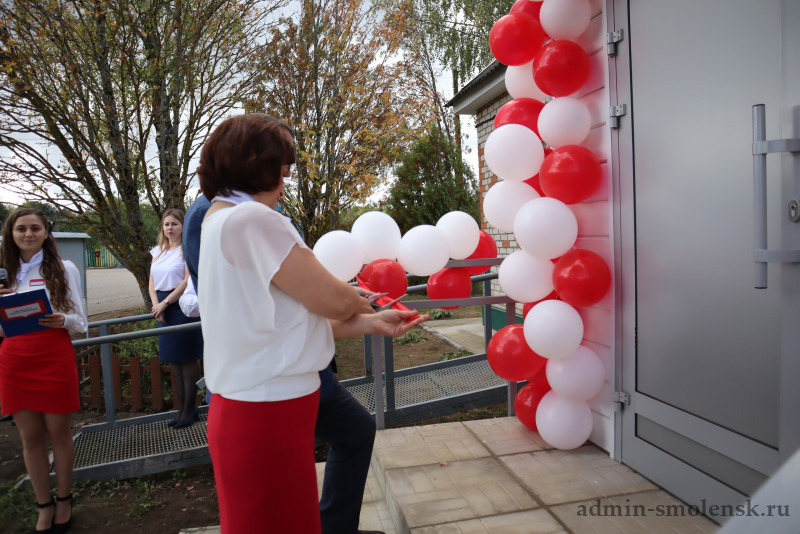 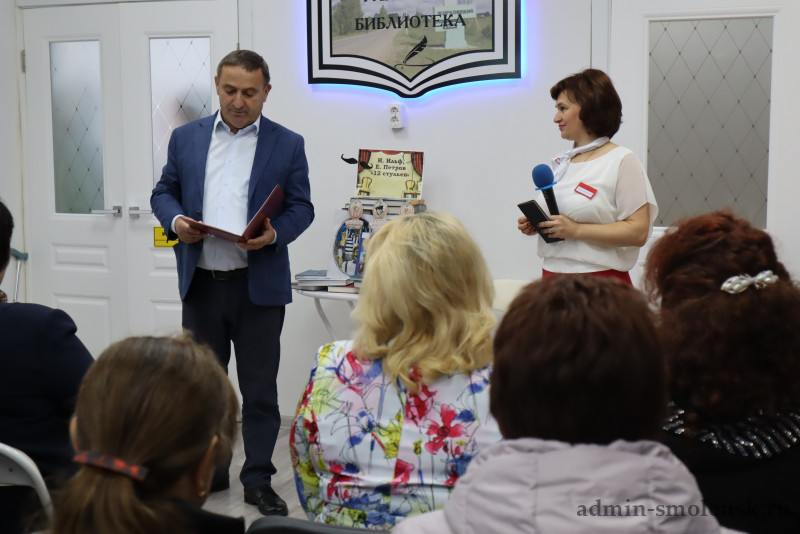 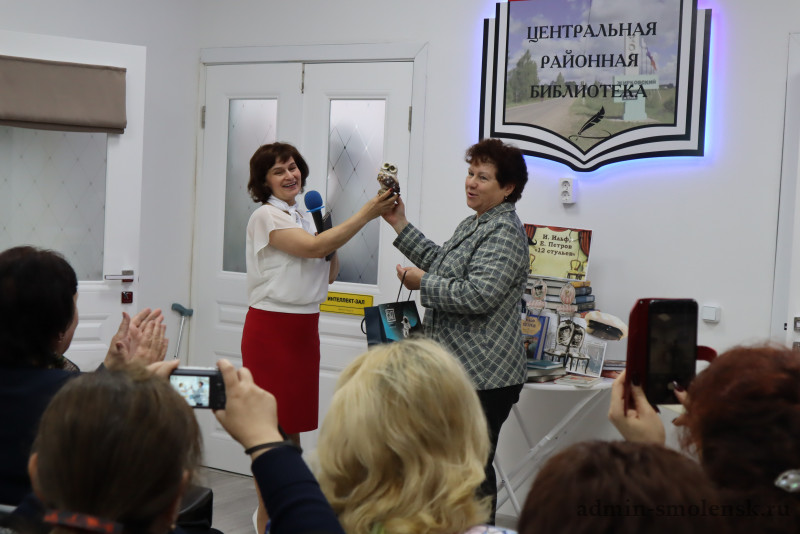 БЮДЖЕТ   ДЛЯ     ГРАЖДАН  ЗА 2023 ГОД
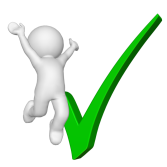 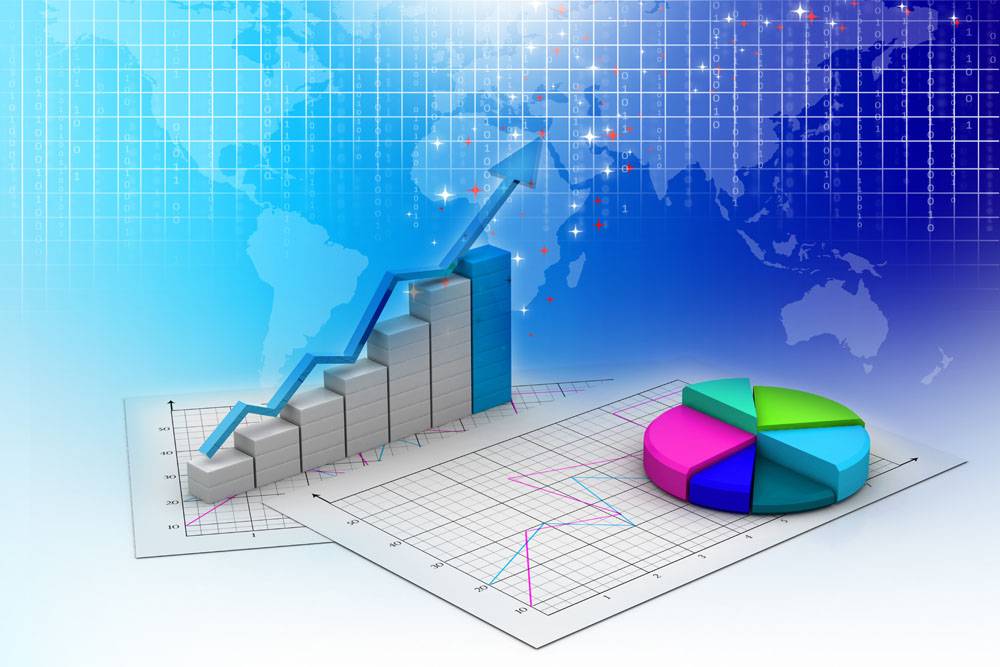 ИТОГИ  НАЛОГОВОЙ  ПОЛИТИКИ
 ХОЛМ-ЖИРКОВСКОГО РАЙОНА   ЗА 2022 ГОД
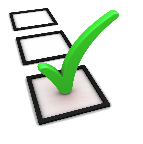 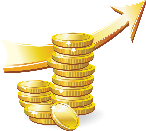 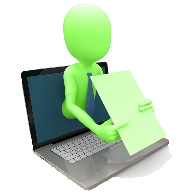 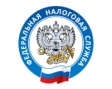 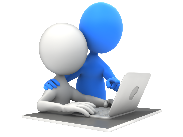 БЮДЖЕТ   ДЛЯ     ГРАЖДАН  ЗА 2023 ГОД
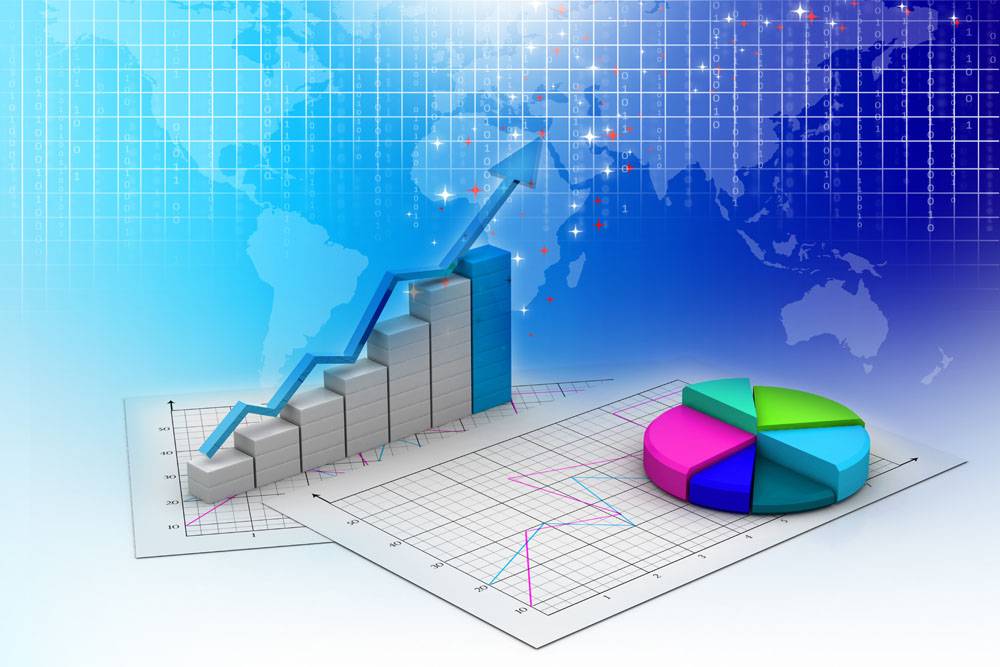 ИТОГИ  БЮДЖЕТНОЙ  ПОЛИТИКИ
 ХОЛМ-ЖИРКОВСКОГО РАЙОНА   ЗА 2023 ГОД
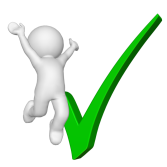 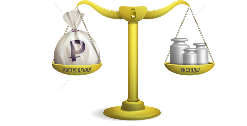 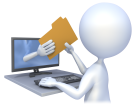 БЮДЖЕТ   ДЛЯ     ГРАЖДАН  ЗА 2023 ГОД
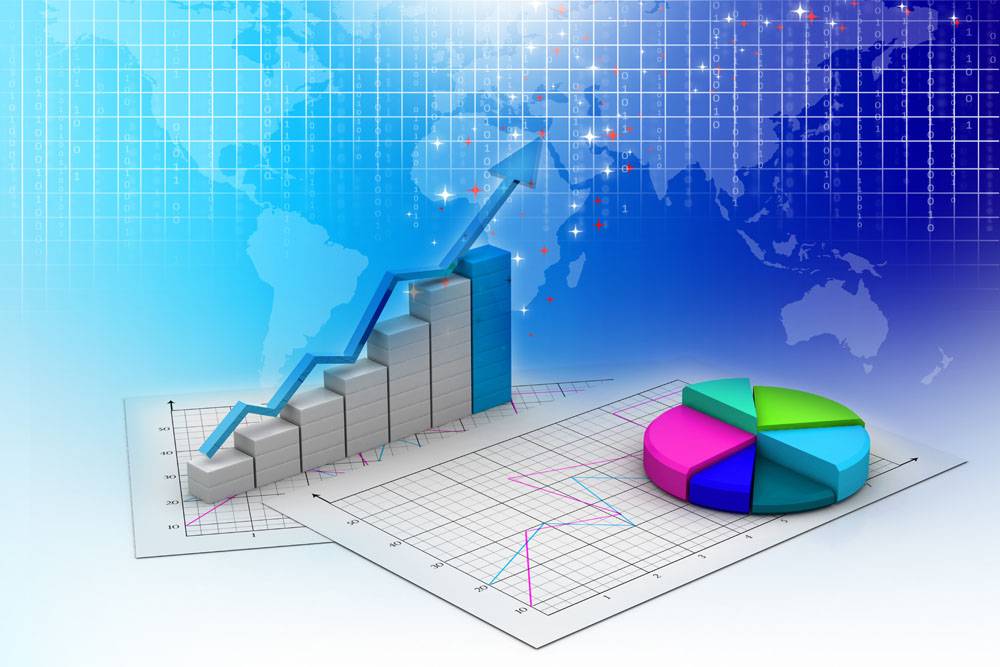 ОСНОВНЫЕ   ПАРАМЕТРЫ  БЮДЖЕТА
Тыс. рублей
БЮДЖЕТ   ДЛЯ     ГРАЖДАН  ЗА 2023 ГОД
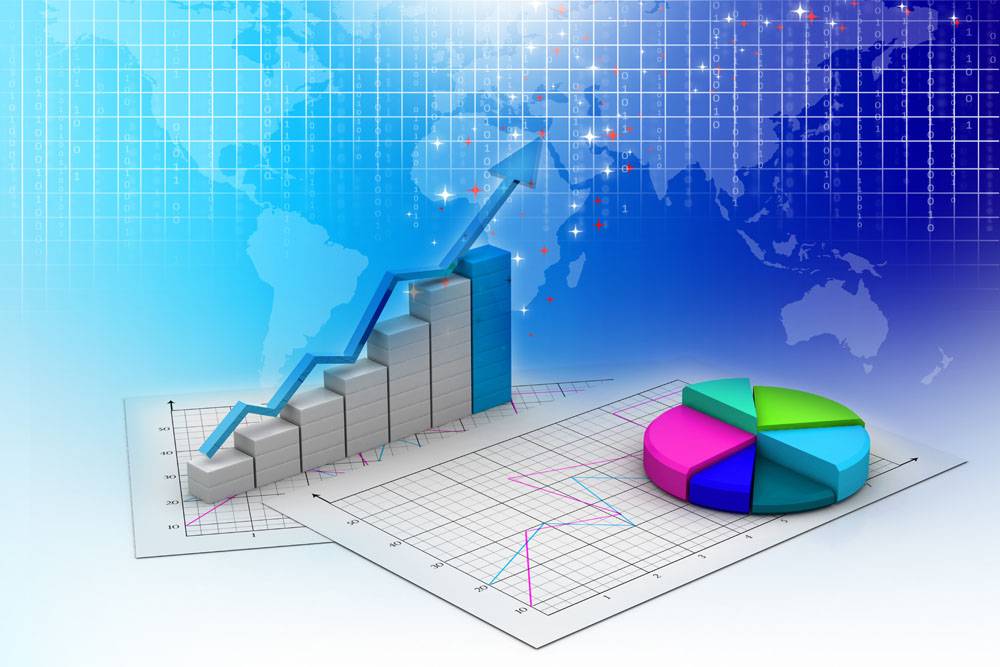 ИСТОЧНИКИ   ФИНАНСИРОВАНИЯ  ДЕФИЦИТА  В 2021-2023 гг
Тыс. рублей
тыс. руб.
Кредиты кредитных организаций
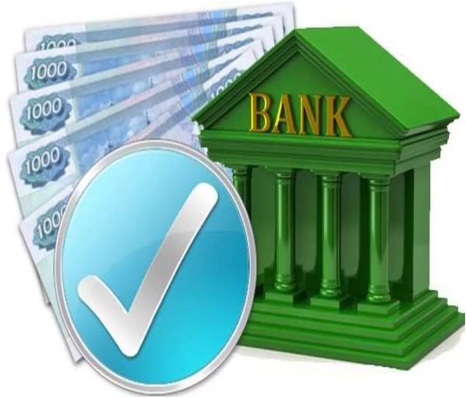 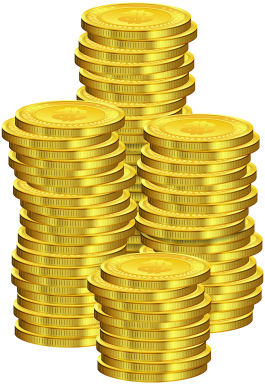 На протяжении 2021-2023 годов  бюджет муниципального образования исполняется с профицитом.
Изменение остатков средств на счетах по учету средств бюджетов
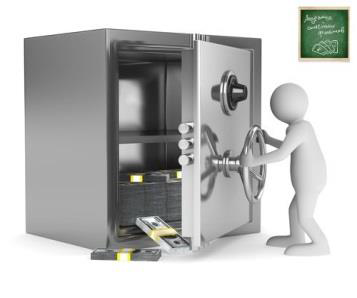 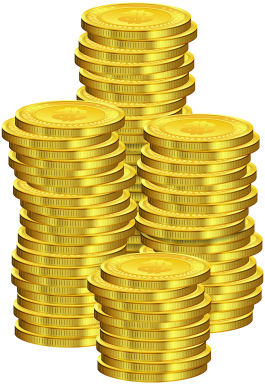 БЮДЖЕТ   ДЛЯ     ГРАЖДАН  ЗА 2023 ГОД
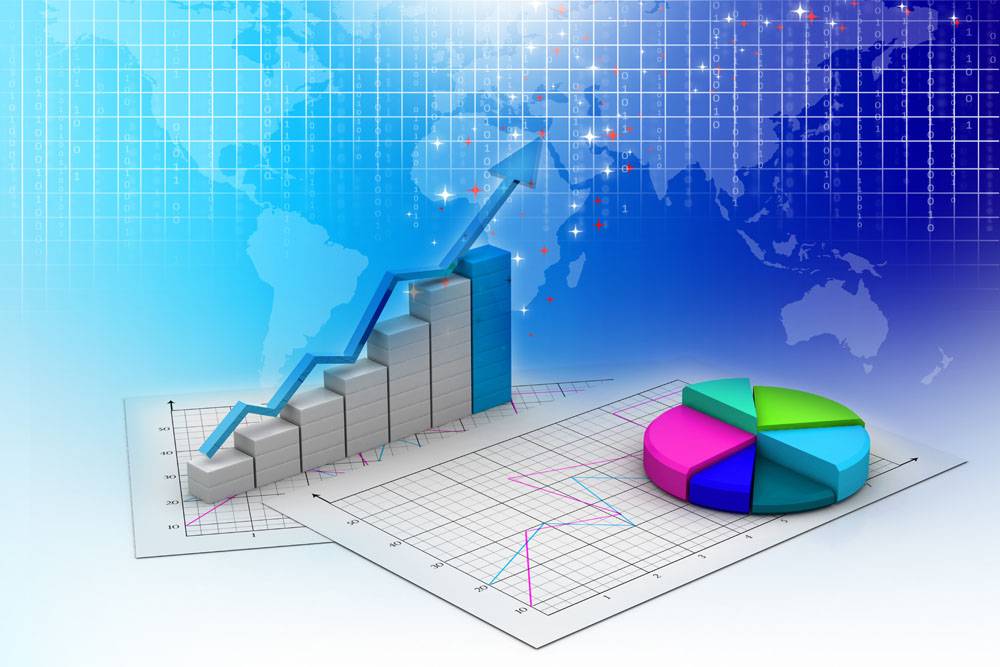 ДИНАМИКА  МУНИЦИПАЛЬНОГО ДОЛГА   В 2021-2023 ГОДАХ
Тыс. рублей
В 2023 году расходы на  обслуживание муниципального долга составили  7,3 тыс. рублей
БЮДЖЕТ   ДЛЯ     ГРАЖДАН  ЗА 2023 ГОД
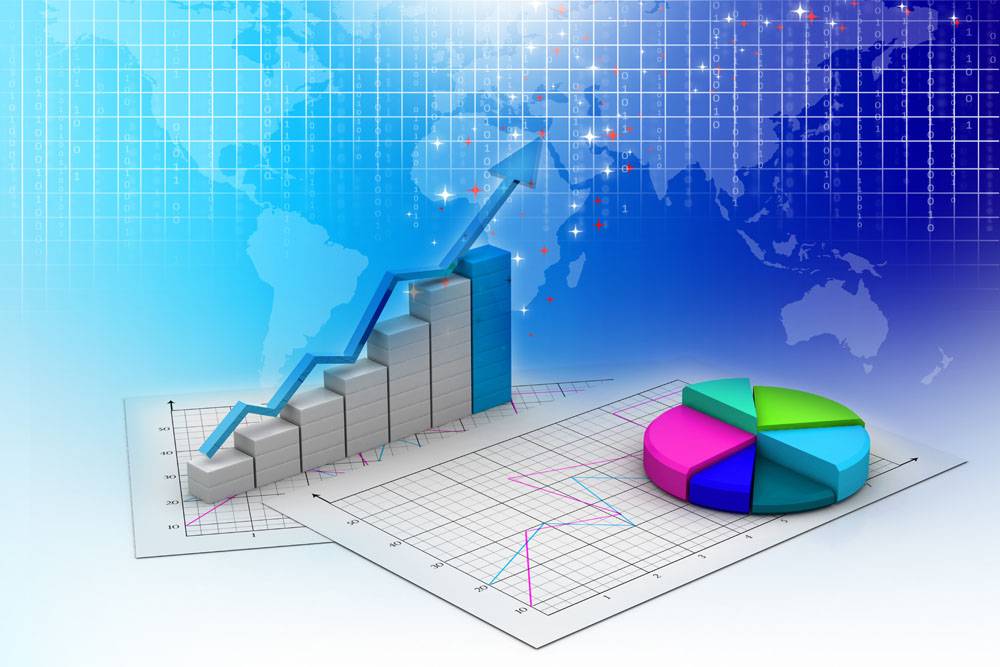 ДОХОДЫ   БЮДЖЕТА
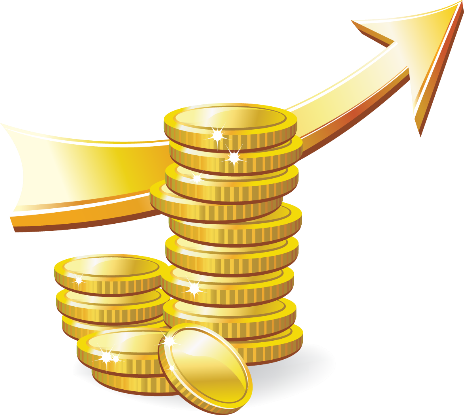 БЮДЖЕТ   ДЛЯ     ГРАЖДАН  ЗА 2023 ГОД
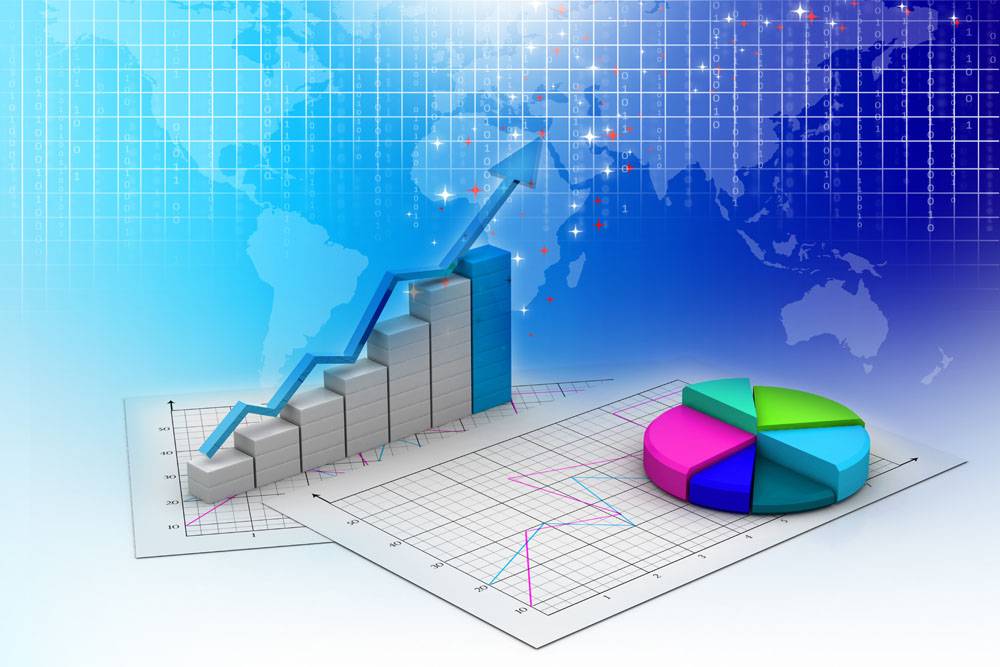 ОБЪЕМ  И СТРУКТУРА  ДОХОДОВ  БЮДЖЕТА
Тыс. рублей
339 704,4
Структура доходов бюджета, %
БЮДЖЕТ   ДЛЯ     ГРАЖДАН  ЗА 2023 ГОД
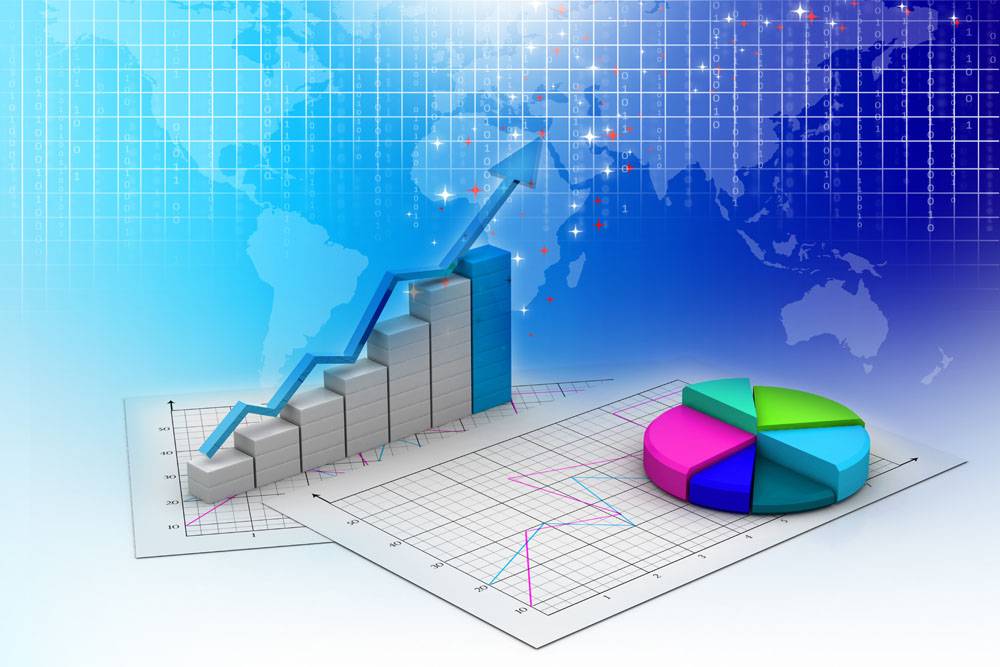 ОБЪЕМ   И   СТРУКТУРА    НАЛОГОВЫХ   ДОХОДОВ   БЮДЖЕТА
Тыс. рублей
Налог на доходы физических лиц
Единый налог
на вмененный доход
Налог с применением патента
Государственная пошлина
Налог на добычу полезных ископаемых
Единый сельскохозяйственный налог
Налог с применением упрощенной системы
БЮДЖЕТ   ДЛЯ     ГРАЖДАН  ЗА 2023 ГОД
ОБЪЕМ   И   СТРУКТУРА    НЕНАЛОГОВЫХ   ДОХОДОВ   БЮДЖЕТА
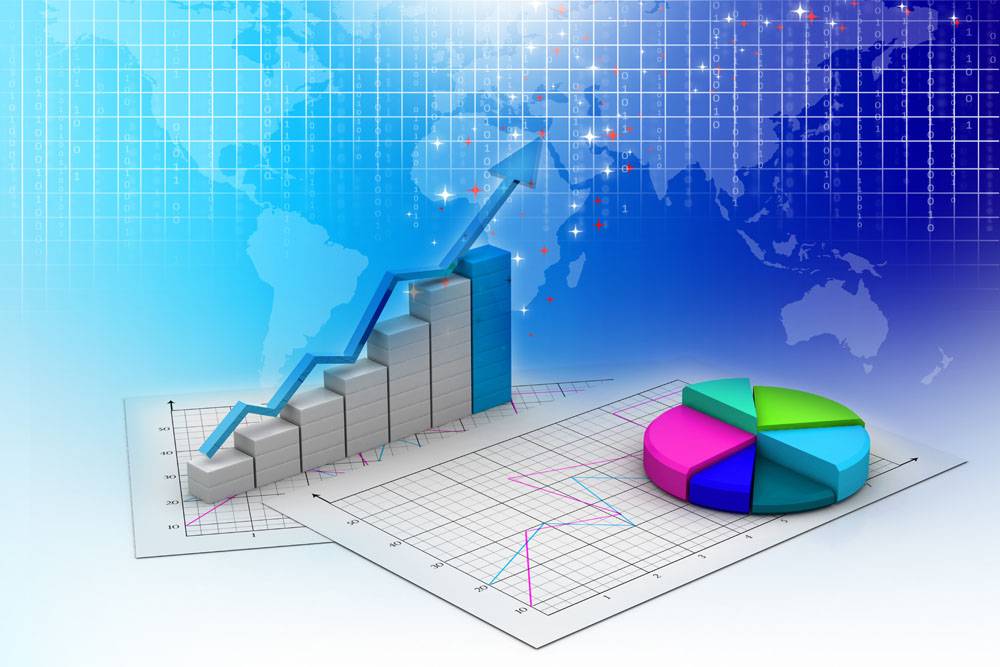 Тыс. рублей
Доходы от продажи земли
Плата за негативное воздействие
Штрафы, санкции
Доходы от использования имущества
Доходы от компенсации затрат
БЮДЖЕТ   ДЛЯ     ГРАЖДАН  ЗА 2023 ГОД
ОБЪЕМ  И СТРУКТУРА  БЕЗВОЗМЕЗДНЫХ   ПОСТУПЛЕНИЙ
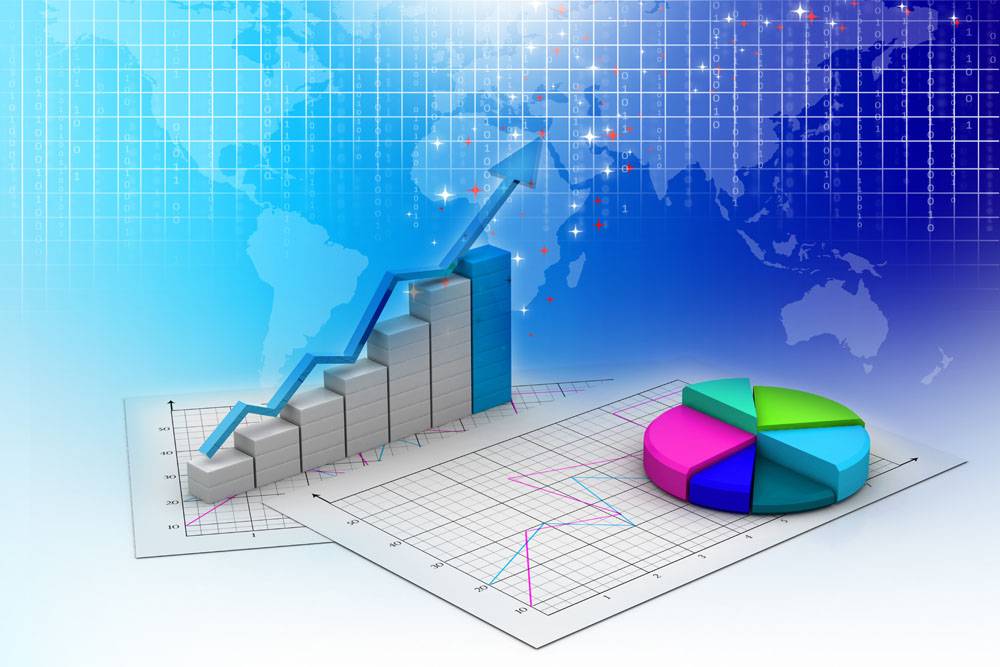 Тыс. рублей
Дотации
Субсидии
Иные МБТ
Субвенции
БЮДЖЕТ   ДЛЯ     ГРАЖДАН  ЗА 2023 ГОД
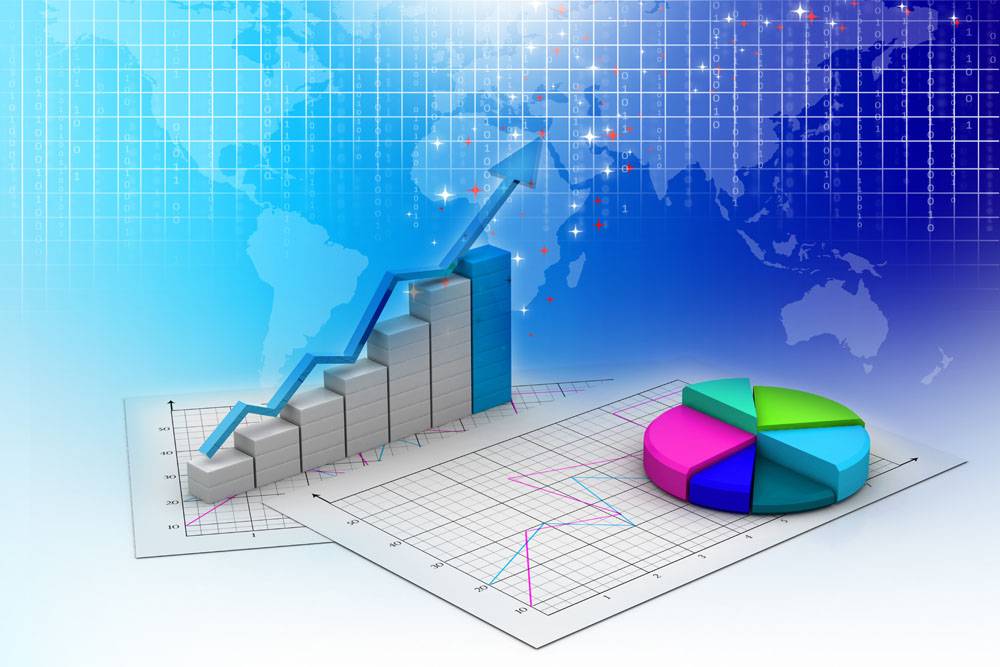 НАПРАВЛЕНИЯ   РАСХОДОВАНИЯ   БЮДЖЕТНЫХ  СРЕДСТВ
БЮДЖЕТ   ДЛЯ     ГРАЖДАН  ЗА 2023 ГОД
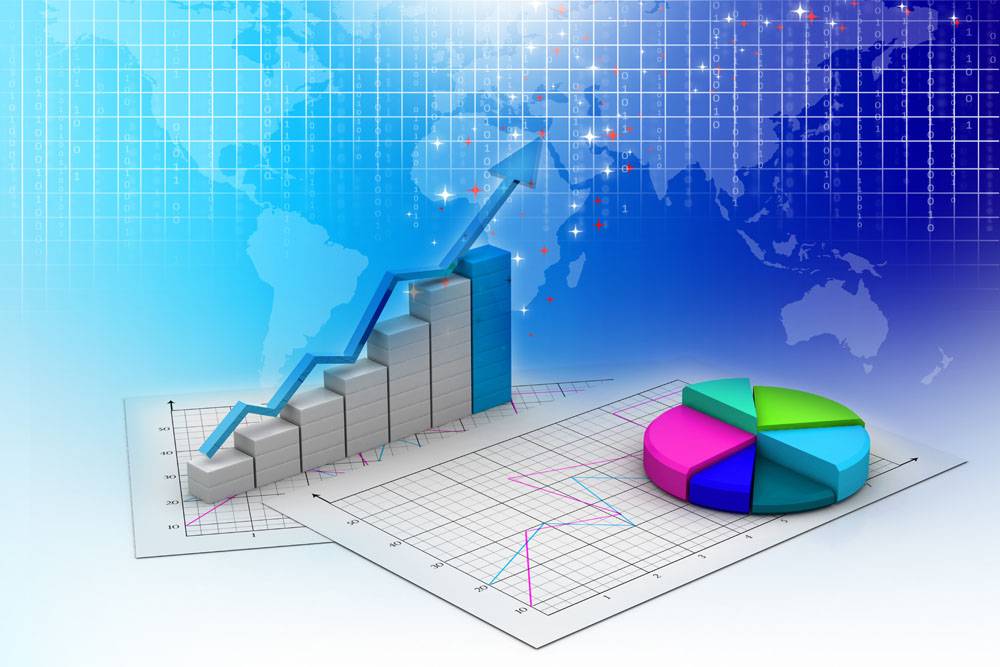 РАСХОДЫ  БЮДЖЕТА  ПО РАЗДЕЛАМ  БЮДЖЕТНОЙ  КЛАССИФИКАЦИИ  РАСХОДОВ  БЮДЖЕТА
Тыс. рублей
БЮДЖЕТ   ДЛЯ     ГРАЖДАН  ЗА 2023 ГОД
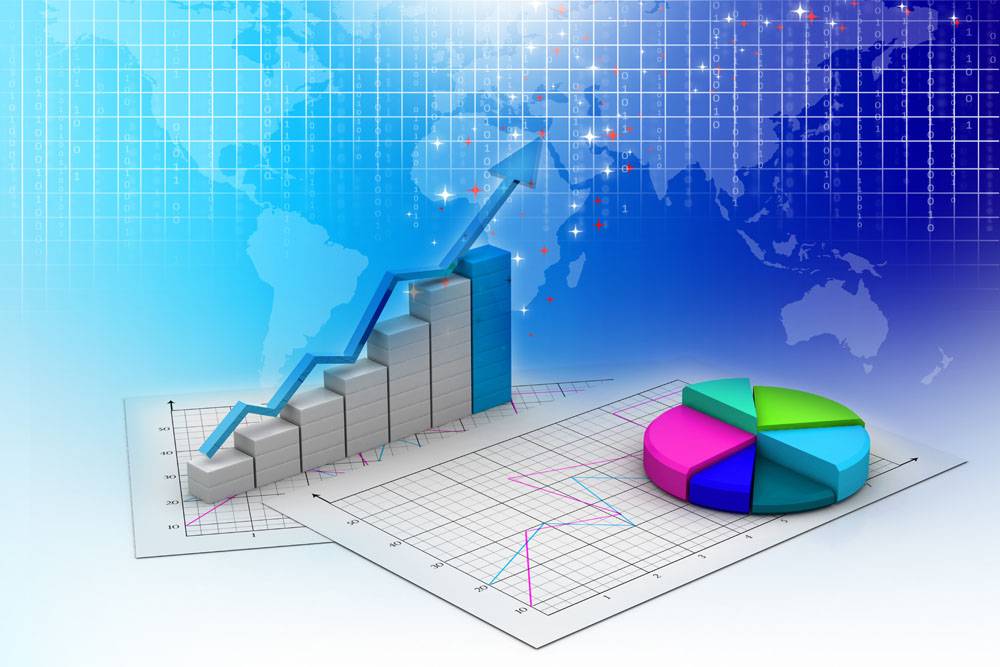 РАСХОДЫ  БЮДЖЕТА  ПО ВЕДОМСТВЕННОЙ   СТРУКТУРЕ
  БЮДЖЕТА
Тыс. рублей
БЮДЖЕТ   ДЛЯ     ГРАЖДАН  ЗА 2023 ГОД
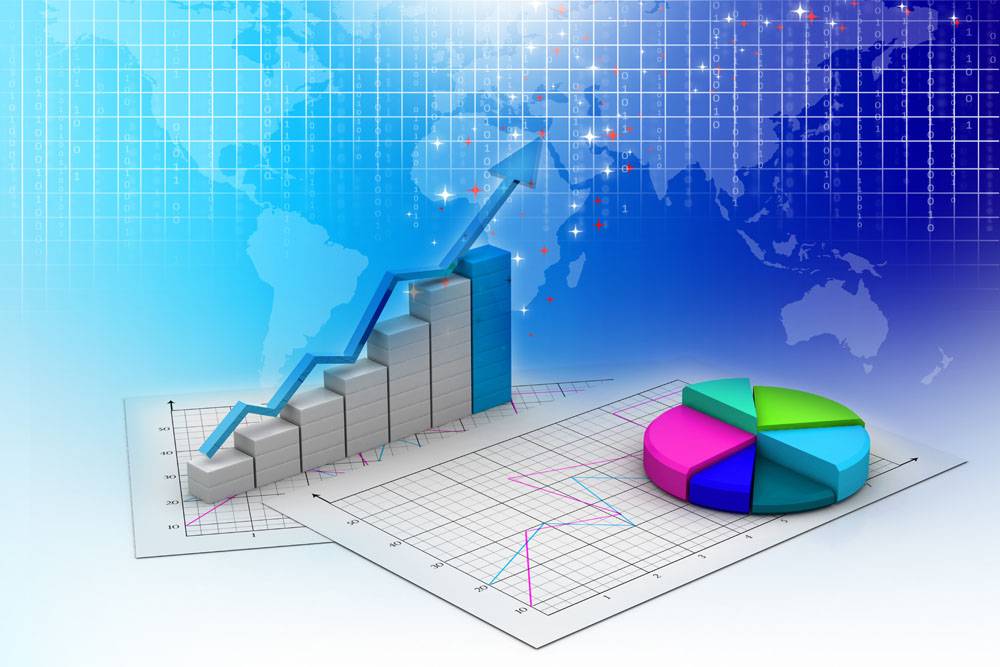 РАСХОДЫ ПО РАЗДЕЛУ «ОБЩЕГОСУДАРСТВЕННЫЕ   ВОПРОСЫ»
Тыс. рублей
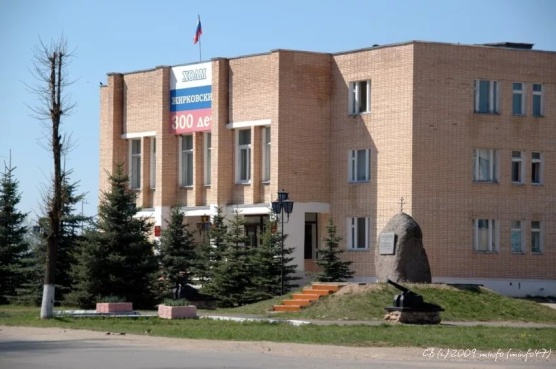 11,1 %
Доля расходов на общегосударственные вопросы  в общем  объеме расходов  бюджета в 2021- 2023 г.г.
2021
10,2 %
2022
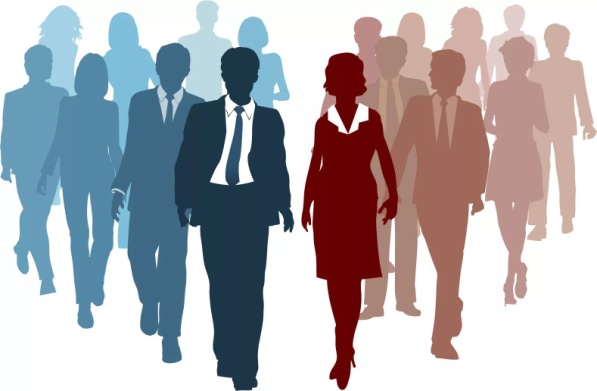 10,1 %
2023
БЮДЖЕТ   ДЛЯ     ГРАЖДАН  ЗА 2023 ГОД
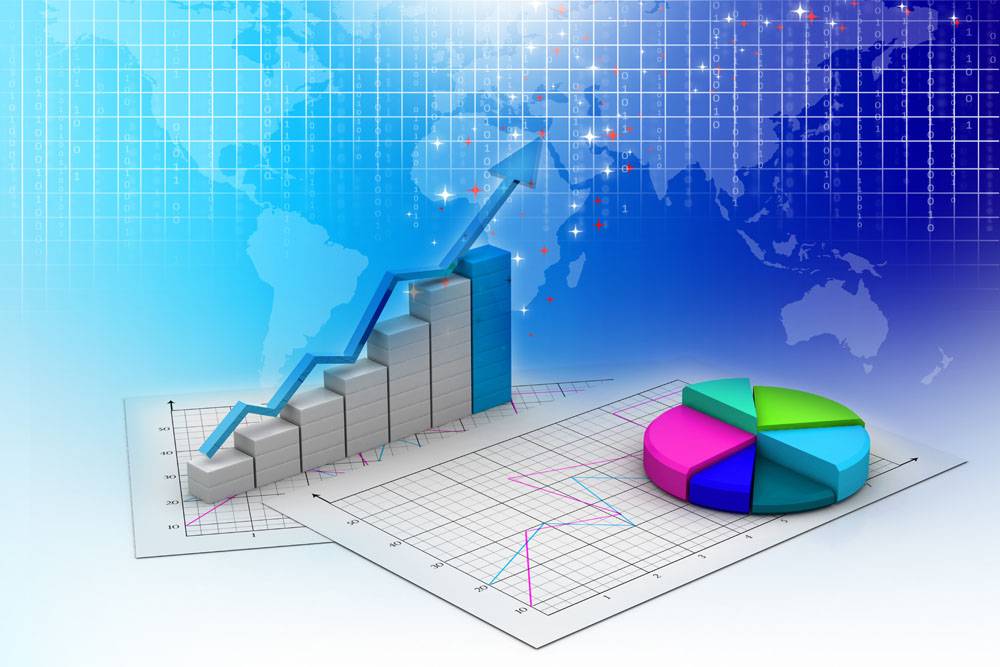 Тыс. рублей
РАСХОДЫ  ПО РАЗДЕЛУ  «НАЦИОНАЛЬНАЯ  ЭКОНОМИКА»
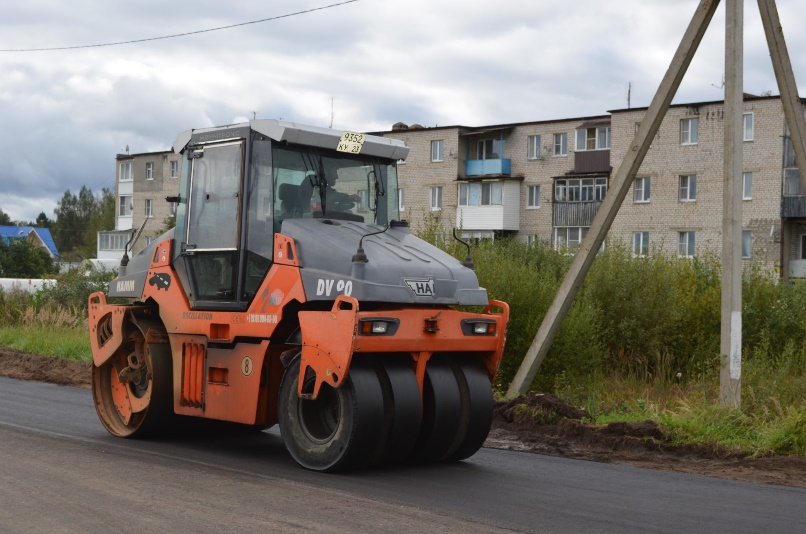 4,2 %
Доля расходов на общегосударственные вопросы  в общем  объеме расходов  бюджета в 2021- 2023 г.г.
2021
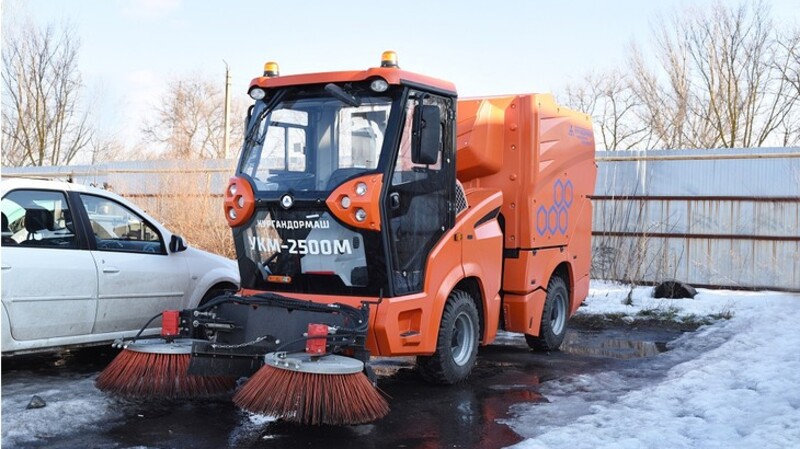 7,1
 %
2022
6,0 %
2023
БЮДЖЕТ   ДЛЯ     ГРАЖДАН  ЗА 2023 ГОД
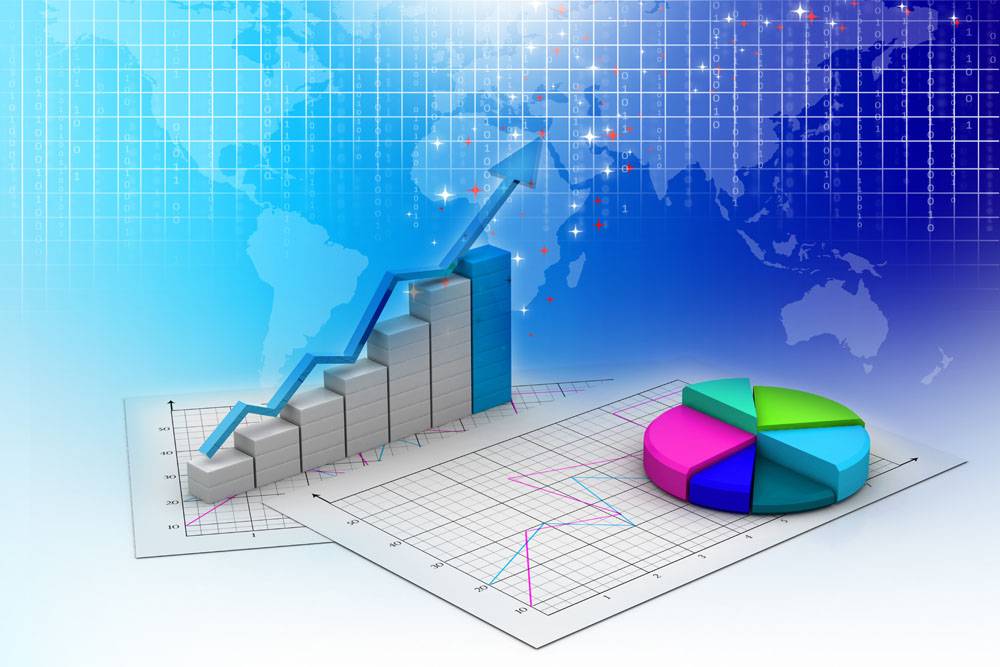 РАСХОДЫ  ПО РАЗДЕЛУ «ОБРАЗОВАНИЕ»
Тыс. рублей
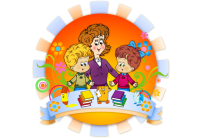 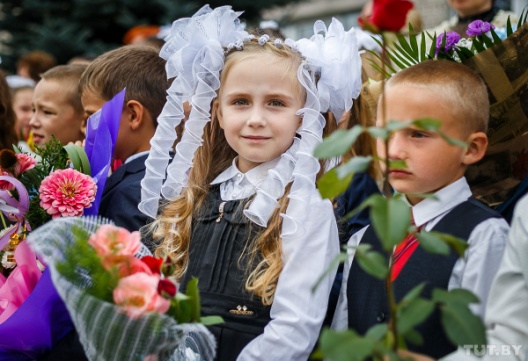 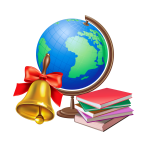 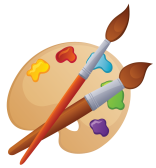 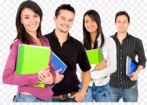 Доля  расходов на образование  в общем  объеме расходов  бюджета в 2021-2023  г.г.
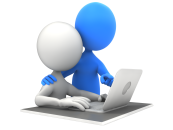 2021
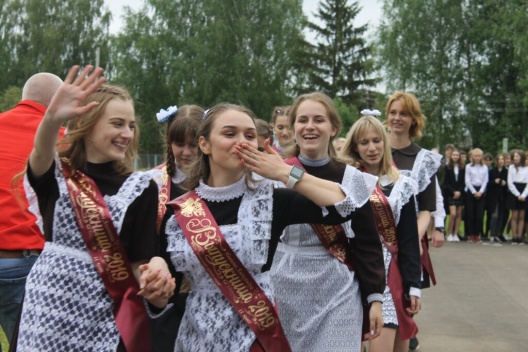 52,9 %
2022
51,1 %
2023
БЮДЖЕТ   ДЛЯ     ГРАЖДАН  ЗА 2023 ГОД
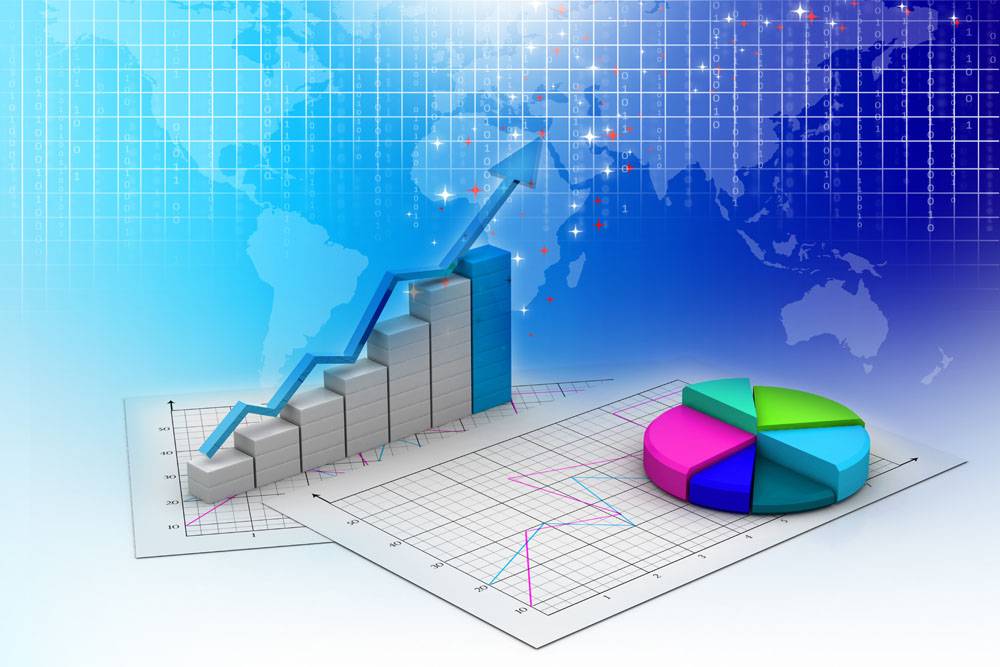 РАСХОДЫ ПО РАЗДЕЛУ «КУЛЬТУРА И КИНЕМАТОГРАФИЯ»
20,7 %
Доля  расходов на культуру  в общем  объеме 1асходов  бюджета в 2020- 2023 г.г.
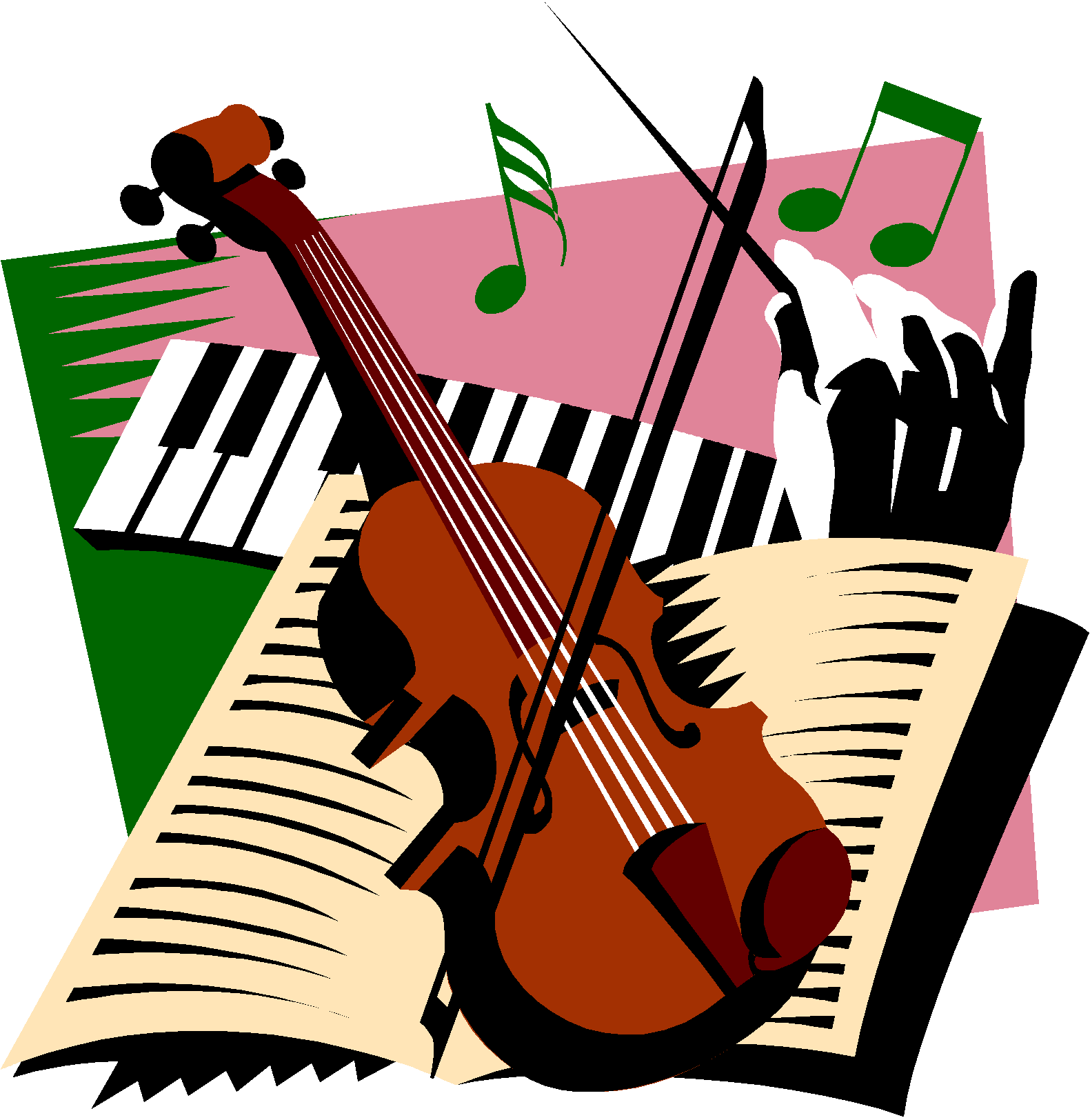 2021
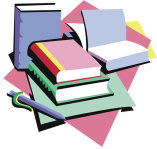 17,1 %
2022
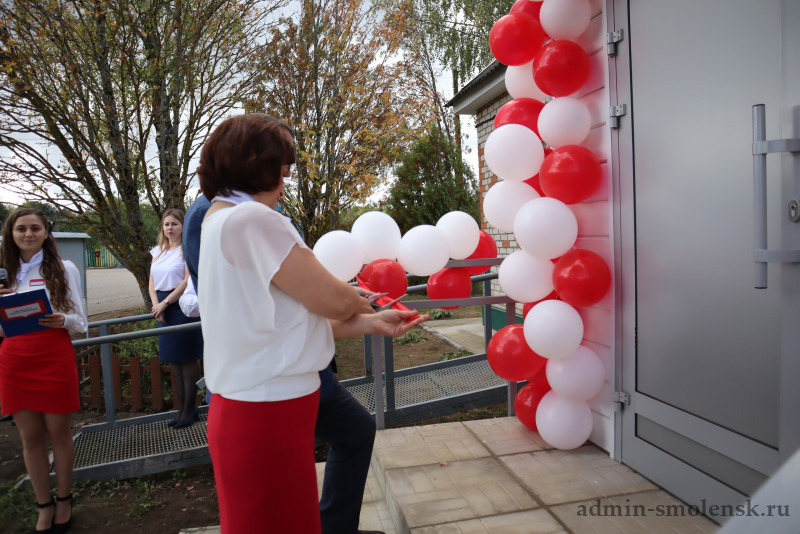 Тыс. рублей
20,7 %
2023
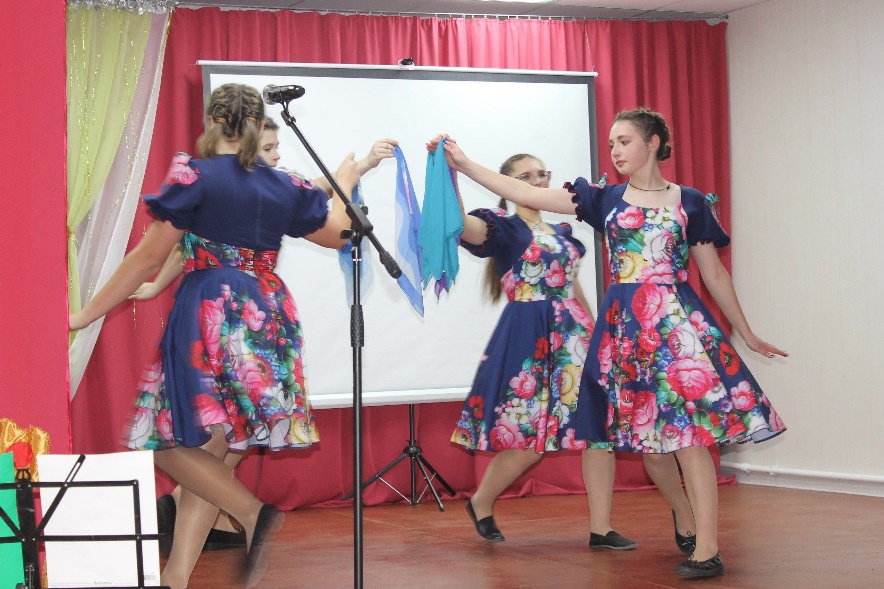 БЮДЖЕТ   ДЛЯ     ГРАЖДАН  ЗА 2023 ГОД
БЮДЖЕТ   ДЛЯ     ГРАЖДАН  ЗА 2020 ГОД
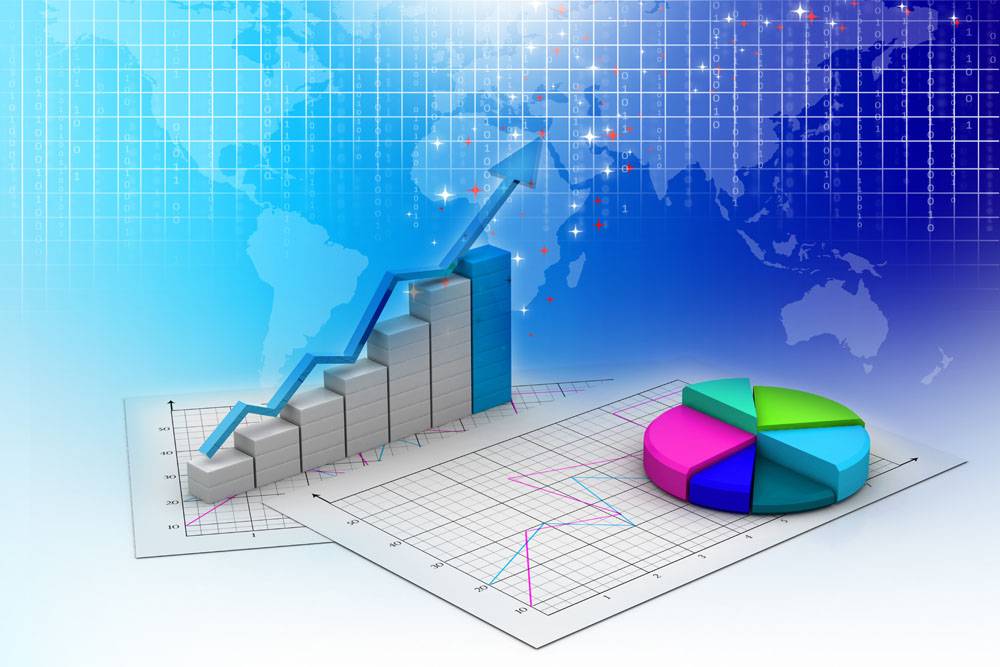 Тыс. рублей
РАСХОДЫ  ПО РАЗДЕЛУ «СОЦИАЛЬНАЯ ПОЛИТИКА»
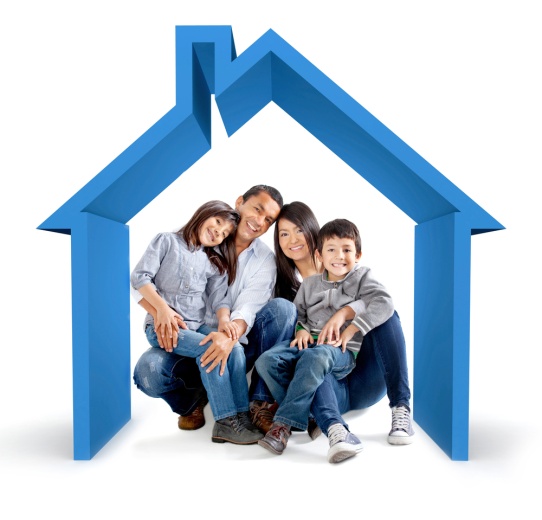 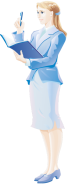 4,5 %
Доля  расходов на социальную политику  в общем  объеме расходов  бюджета в 2021-202
 гг
2021
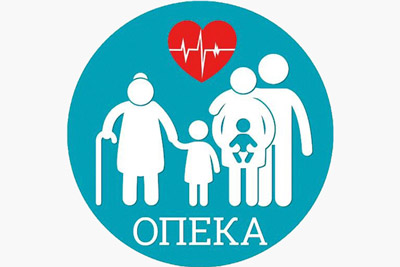 4,8 %
2022
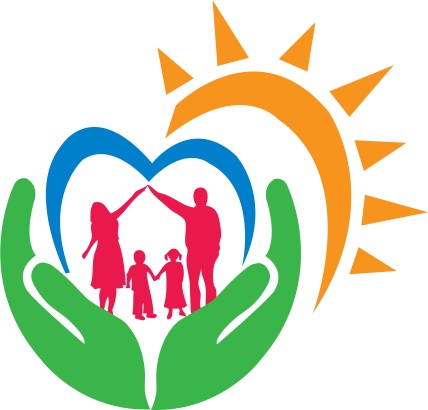 5,2 %
2023
БЮДЖЕТ   ДЛЯ     ГРАЖДАН  ЗА 2023 ГОД
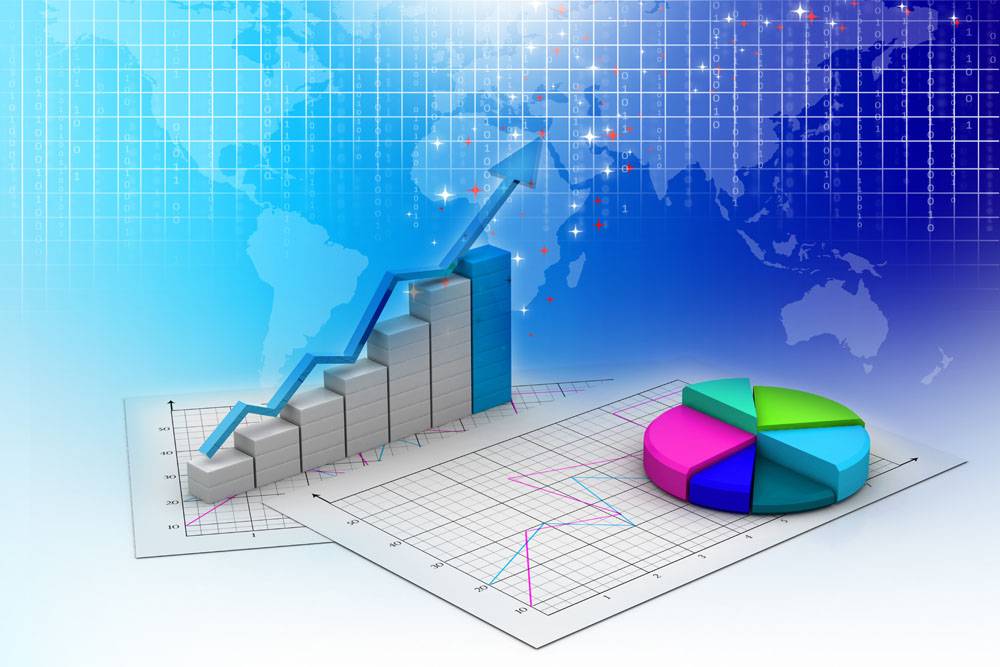 РАСХОДЫ ПО РАЗДЕЛУ «ФИЗИЧЕСКАЯ КУЛЬТУРА И СПОРТ»
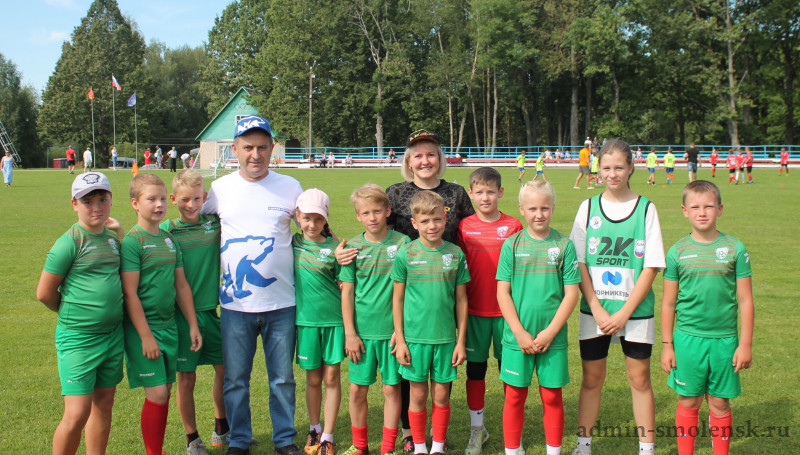 Тыс. рублей
0,2 %
Доля  расходов на физическую культуру и спорт  в общем  объеме расходов  бюджета в 2021-2023
 гг
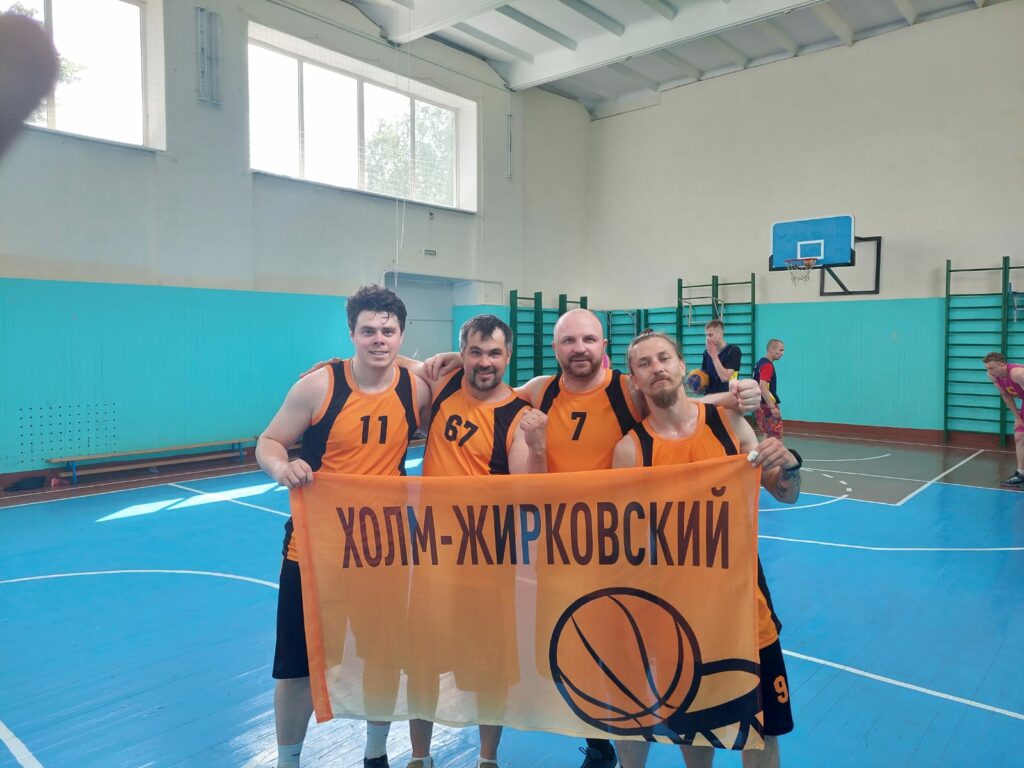 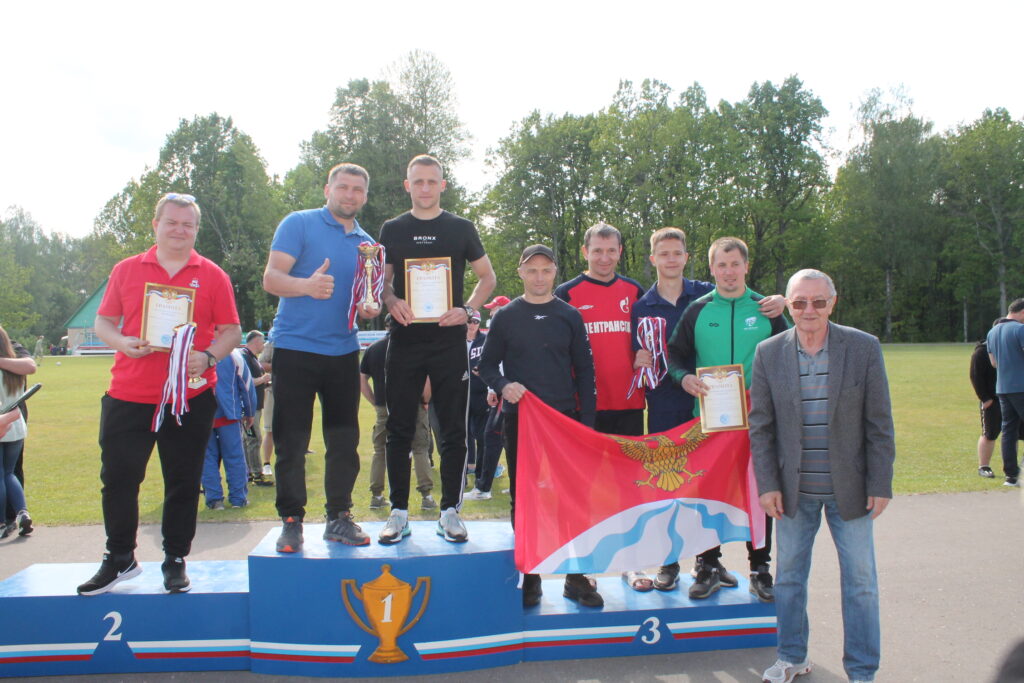 2021
0,3 %
2022
10 июня 2023 года в поселке Холм-Жирковский прошли  финальные соревнования второго этапа 44-й Спартакиады муниципальных образований Смоленской области, посвященные 100-летию создания органов государственной власти в сфере физической культуры и спорта. Всего в финальных соревнованиях второго этапа игр приняли участие более 300 спортсменов — по пяти видам спорта.
0,5 %
2023
БЮДЖЕТ   ДЛЯ     ГРАЖДАН  ЗА 2023 ГОД
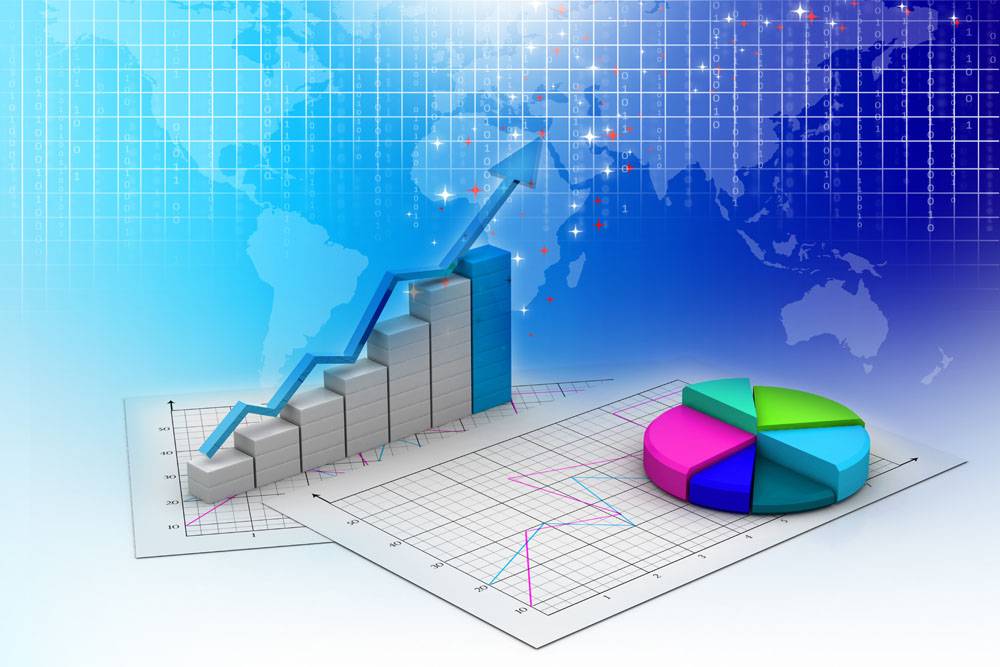 СРЕДНЯЯ  ЗАРАБОТНАЯ  ПЛАТА  В СФЕРЕ ОБРАЗОВАНИЯ И КУЛЬТУРЫ
Показатели уровня средней заработной платы отдельных категорий работников бюджетной сферы.
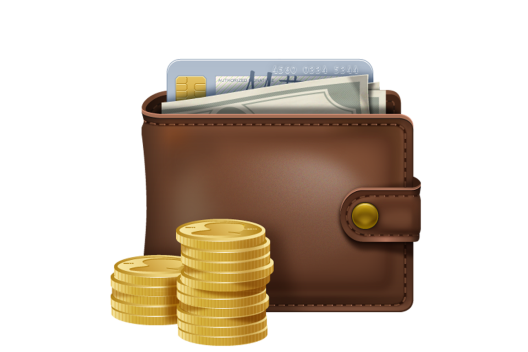 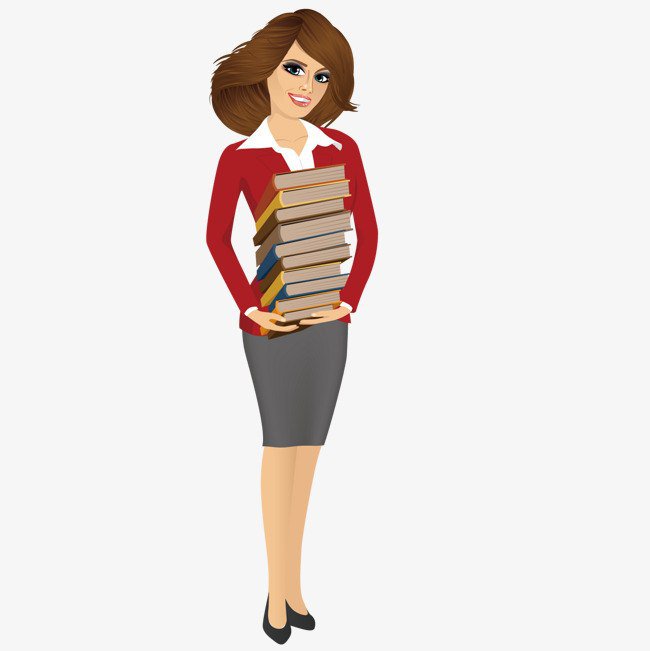 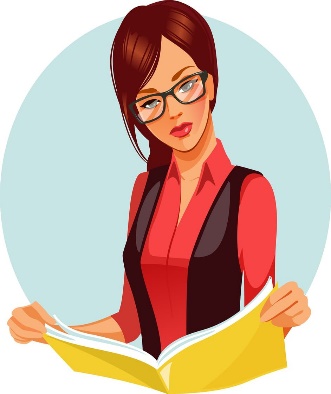 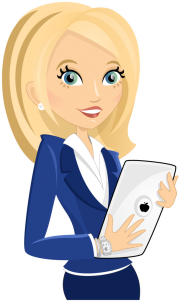 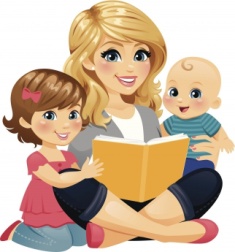 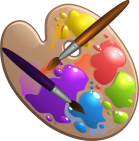 БЮДЖЕТ   ДЛЯ     ГРАЖДАН  ЗА 2023 ГОД
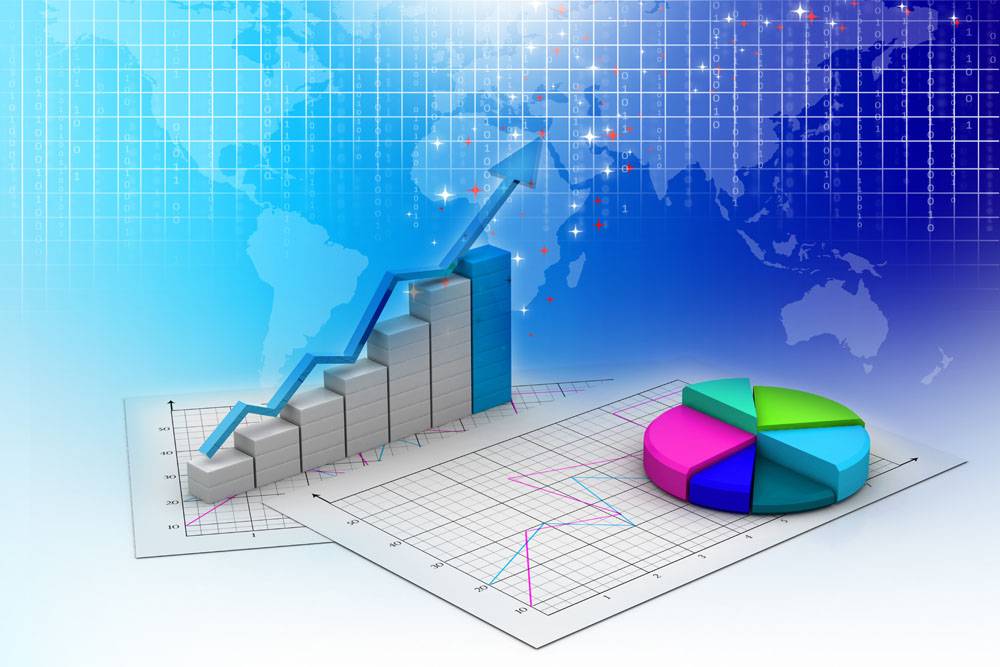 ПУБЛИЧНЫЕ   ОБЯЗАТЕЛЬСТВА  БЮДЖЕТА
57 получателей муниципальных пенсий;
22 получателя денежных выплат на содержание ребенка
6 552,7
7 074,0
7 026,8
Тыс. рублей
БЮДЖЕТ   ДЛЯ     ГРАЖДАН  ЗА 2023 ГОД
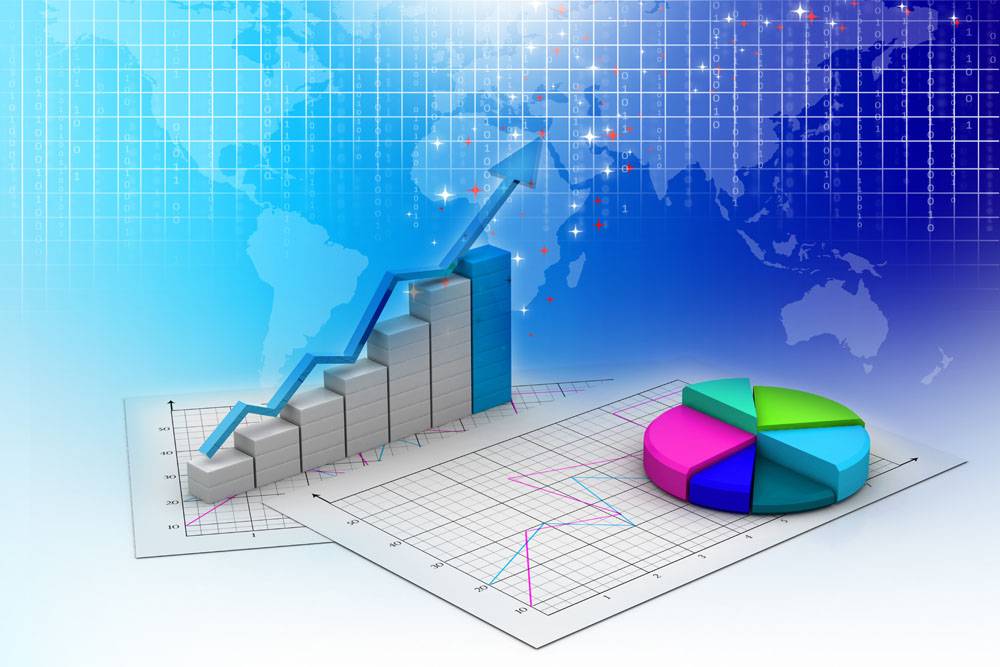 Тыс. рублей
МЕЖБЮДЖЕТНЫЕ    ОТНОШЕНИЯ  В  2020-2022 ГОДАХ
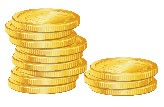 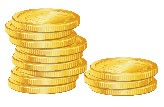 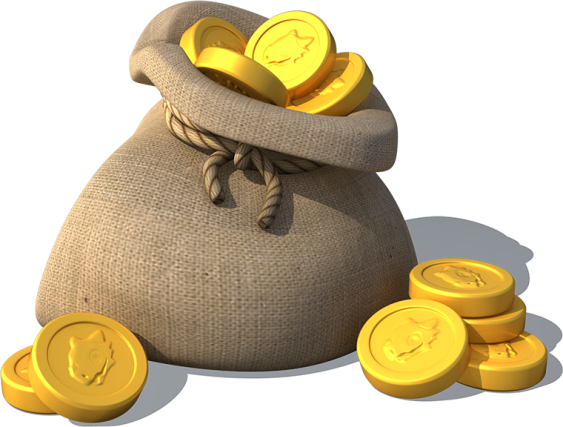 2021 год
2022 год
2023 год
БЮДЖЕТ   ДЛЯ     ГРАЖДАН  ЗА 2023 ГОД
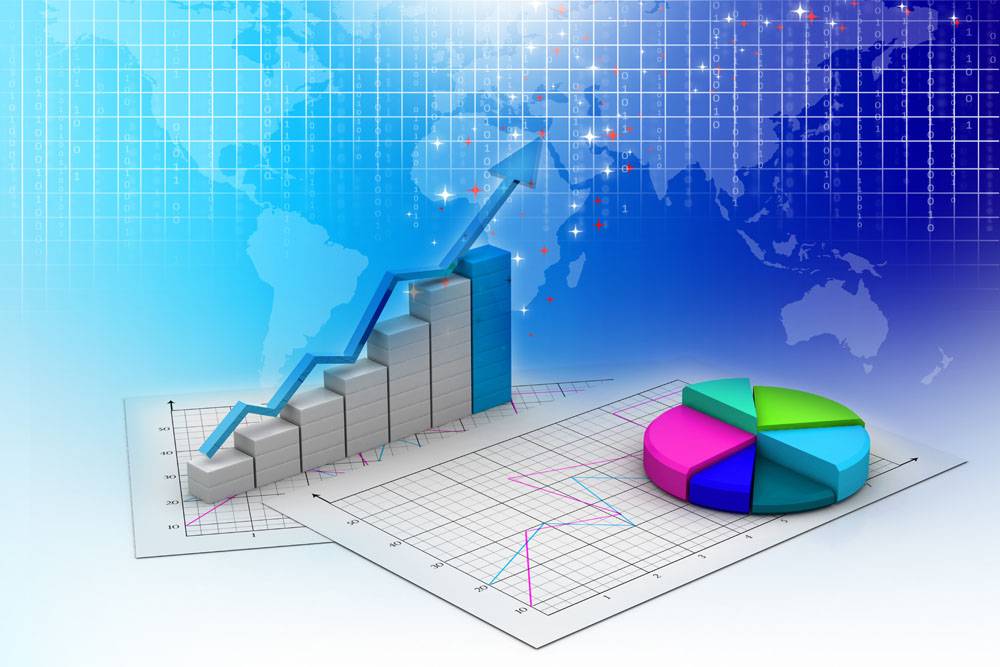 ИНФОРМАЦИЯ  О  ДОХОДАХ  И  РАСХОДАХ  НА  ДУШУ  НАСЕЛЕНИЯ В
 2023 году
ДОХОДЫ 
400 508,3 тыс. руб.
РАСХОДЫ .
397 987,0 тыс. руб.
Расходы на образование
Среднегодовая численность населения за 2023 год 
7 816 человек
Налоговые доходы
26,0 
тыс.руб.
на 1 человека
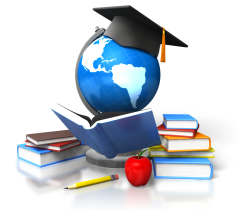 6,5
тыс.руб.
на 1 человека
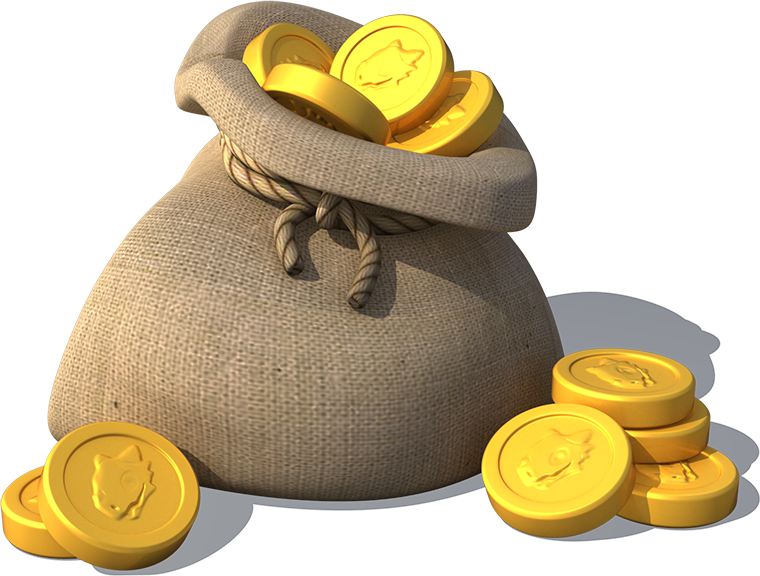 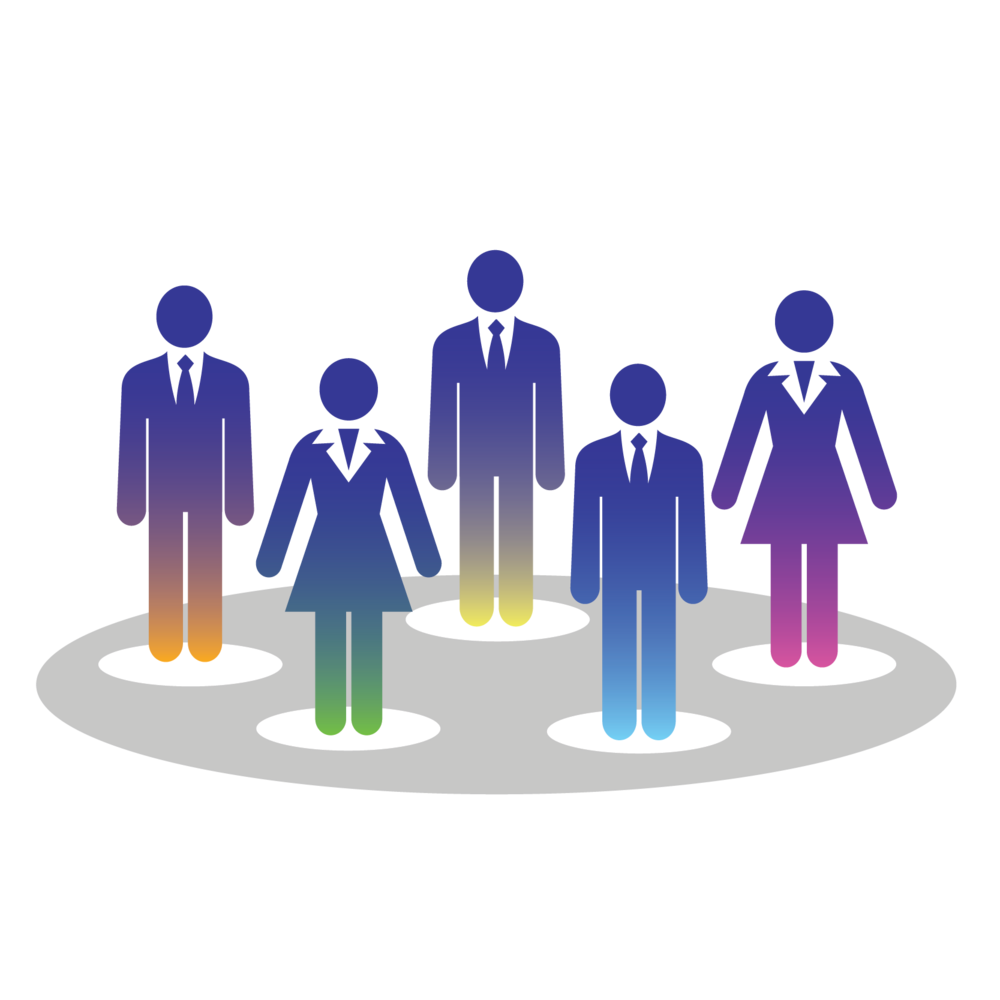 Расходы на культуру
10,6 
тыс.руб.
на 1 человека
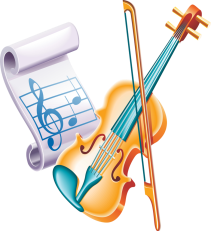 Неналоговые доходы
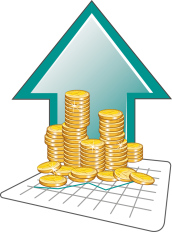 0,5
тыс.руб.
на 1 человека
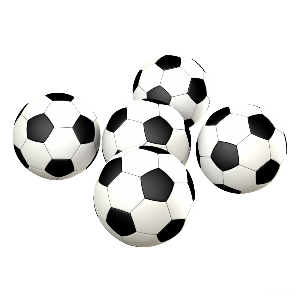 Расходы на спорт
0,3 
тыс.руб.
на 1 человека
Безвозмездные поступления
44,3
тыс.руб.
на 1 человека
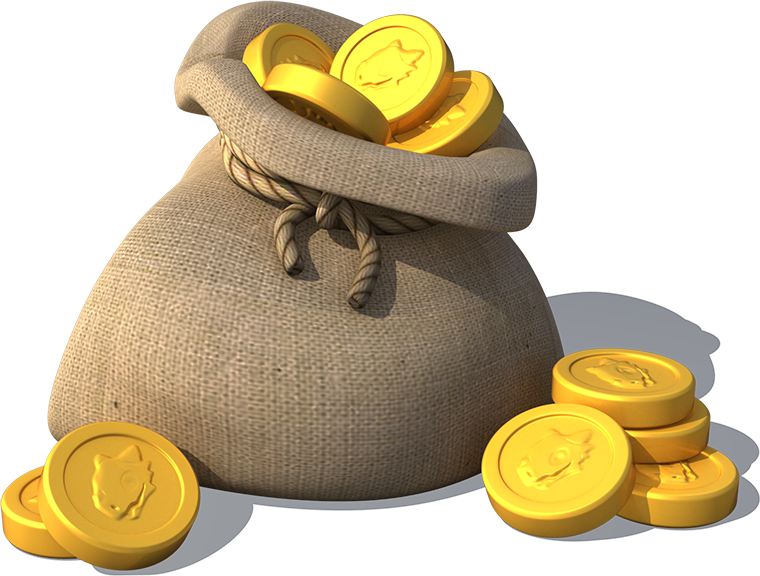 Расходы на социальную политику
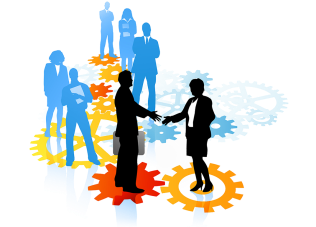 2,6 
тыс.руб.
на 1 человека
БЮДЖЕТ   ДЛЯ     ГРАЖДАН  ЗА 2023 ГОД
ПРОГРАММНЫЕ И НЕПОГРАММНЫЕ  НАПРАВЛЕНИЯ   РАСХОДОВ
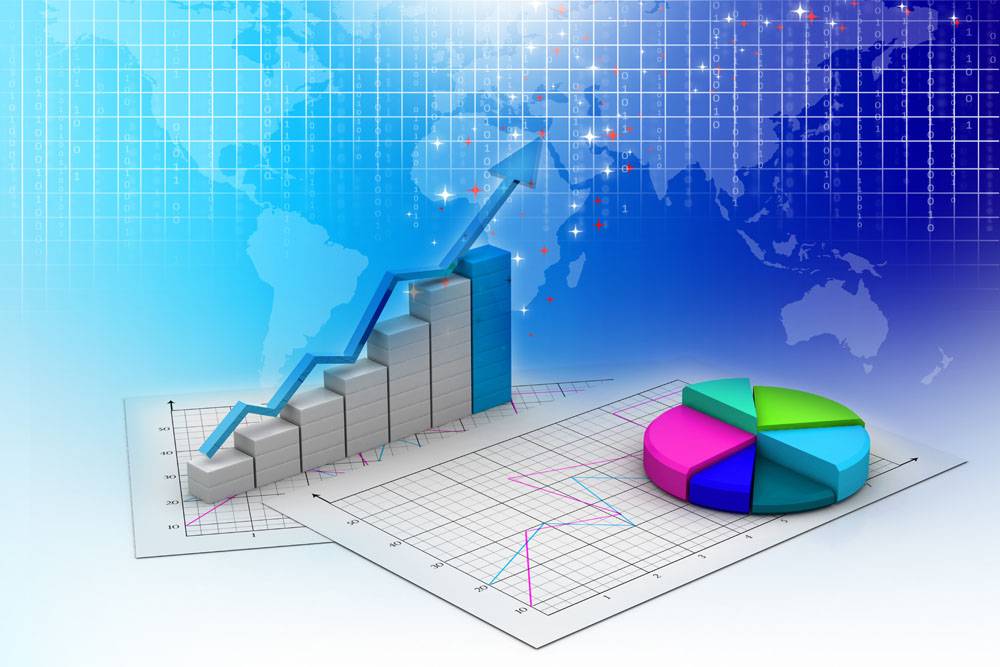 Тыс. рублей
220 456,3
261 589,9
266 958,8
БЮДЖЕТ   ДЛЯ     ГРАЖДАН  ЗА 2023 ГОД
ПЕРЕЧЕНЬ ДЕЙСТВУЮЩИХ   МУНИЦИПАЛЬНЫХ  ПРОГРАММ
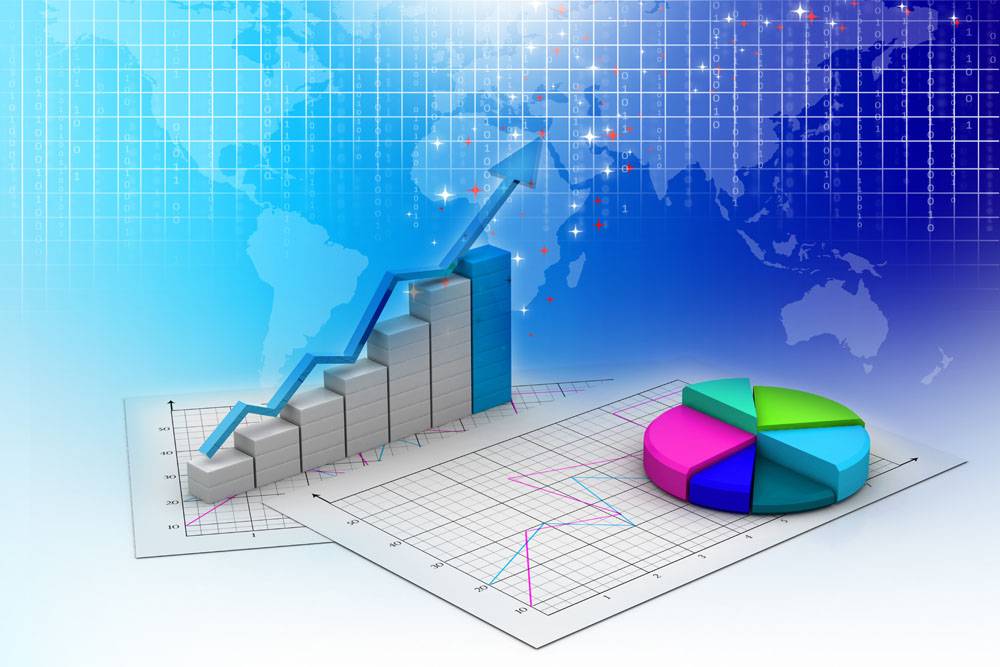 Тыс. рублей
БЮДЖЕТ   ДЛЯ     ГРАЖДАН  ЗА 2023 ГОД
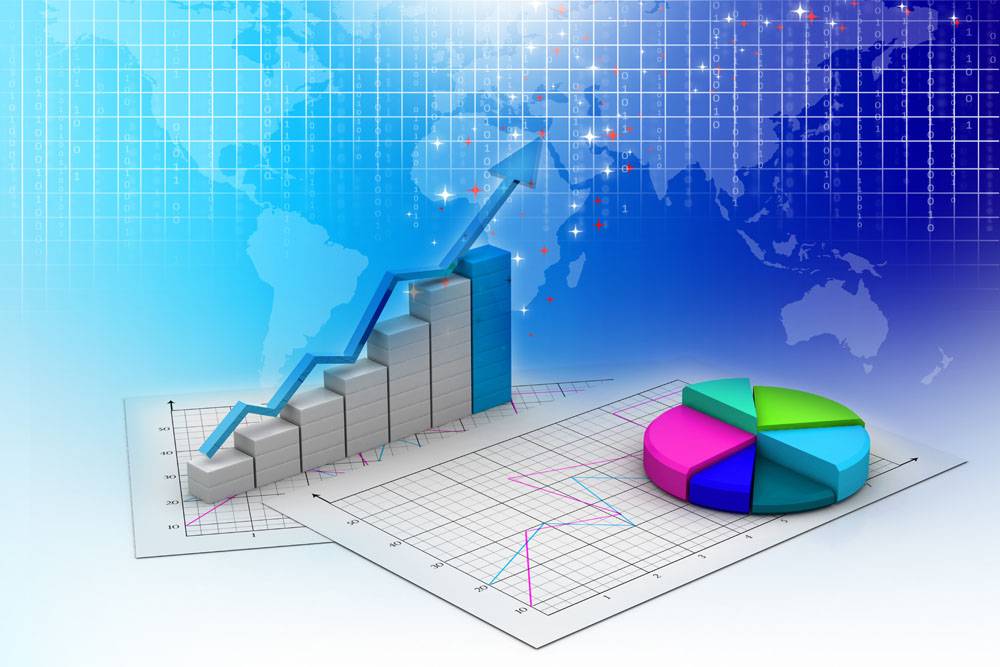 «Создание условий для эффективного   
                 управления муниципальным образованием     
        «Холм-Жирковский район» Смоленской области»
МУНИЦИПАЛЬНАЯ  ПРОГРАММА
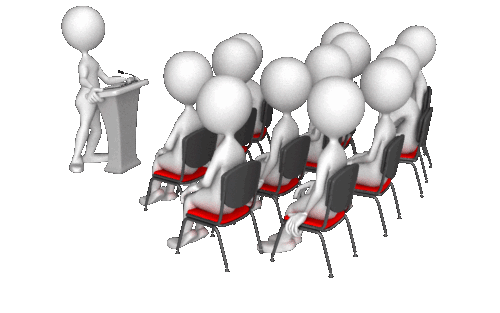 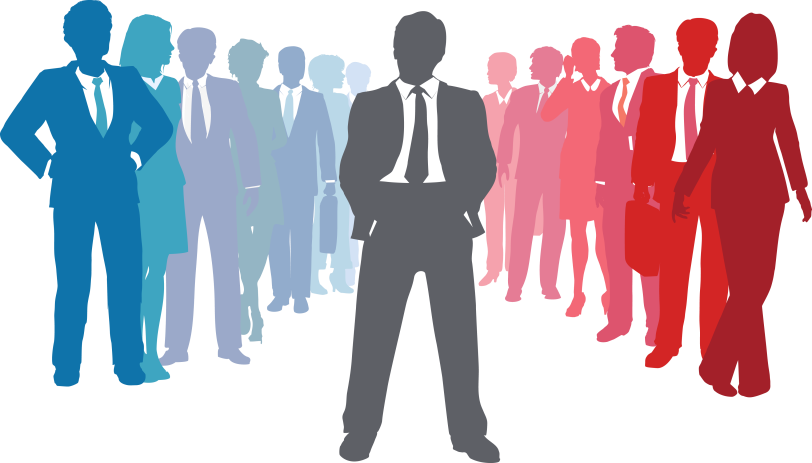 Тыс. рублей
БЮДЖЕТ   ДЛЯ     ГРАЖДАН  ЗА 2023 ГОД
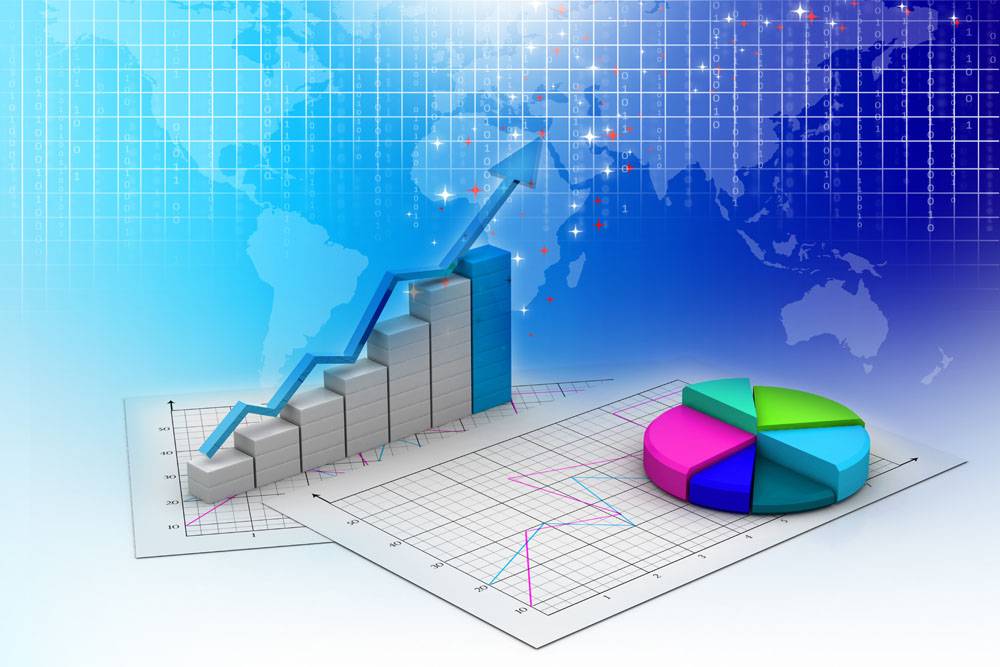 «Создание условий для эффективного  управления    
             муниципальными финансами в   муниципальным      
                              образованием «Холм-Жирковский район»
                                                                    Смоленской   области»
Цель: Создание условий для эффективного исполнения полномочий органов местного самоуправления Холм-Жирковского района, обеспечение долгосрочной сбалансированности и устойчивости бюджетной системы, повышение качества управления муниципальными финансами.
МУНИЦИПАЛЬНАЯ  ПРОГРАММА
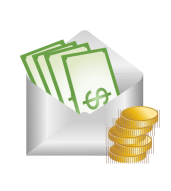 Тыс. рублей
БЮДЖЕТ   ДЛЯ     ГРАЖДАН  ЗА 2023 ГОД
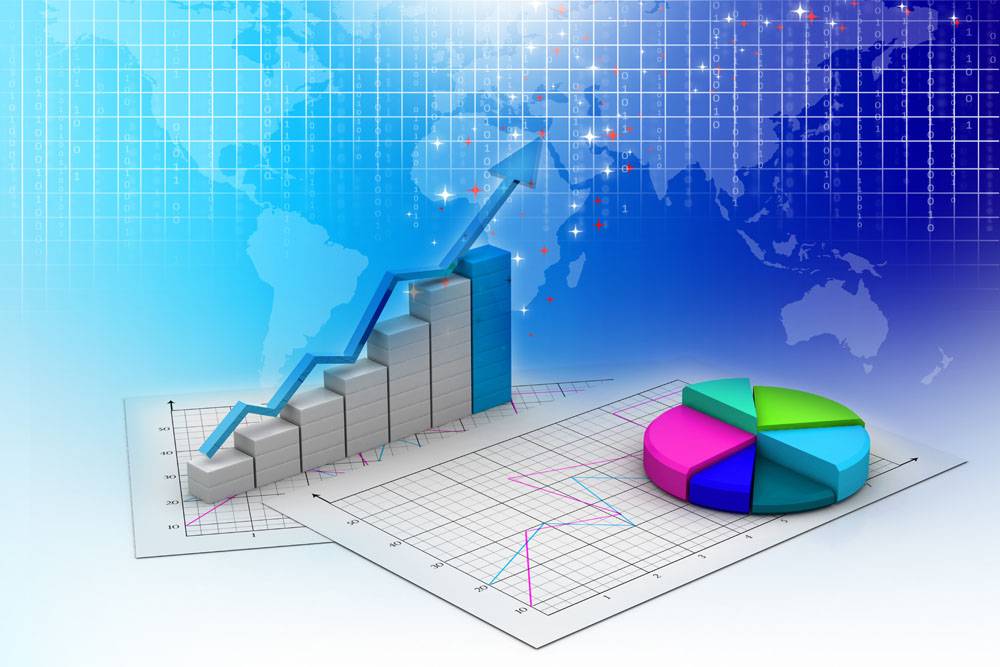 «Развитие системы образования и молодежной 
                          политики в    муниципальном образовании
            «Холм-Жирковский район»  Смоленской   области»
В 2023 году на реализацию программы было направлено  209 284,2 тыс. рублей или 99,4 % к годовому плану (210 650,8 тыс. рублей), в т. ч.:
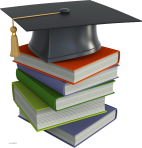 МУНИЦИПАЛЬНАЯ  ПРОГРАММА
Муниципальная программа была профинансирована:
-за счет  средств местного бюджета в сумме 63 459,5 тыс. руб.;
за счет средств областного бюджета в сумме 133 267,1 тыс. руб.
- за счет средств федерального бюджета в сумме 12 557,6 тыс. руб.
Тыс. рублей
БЮДЖЕТ   ДЛЯ     ГРАЖДАН  ЗА 2023 ГОД
«Развитие системы образования и  молодежной   
                     политики в муниципальным образовании     
        «Холм-Жирковский район» Смоленской области»
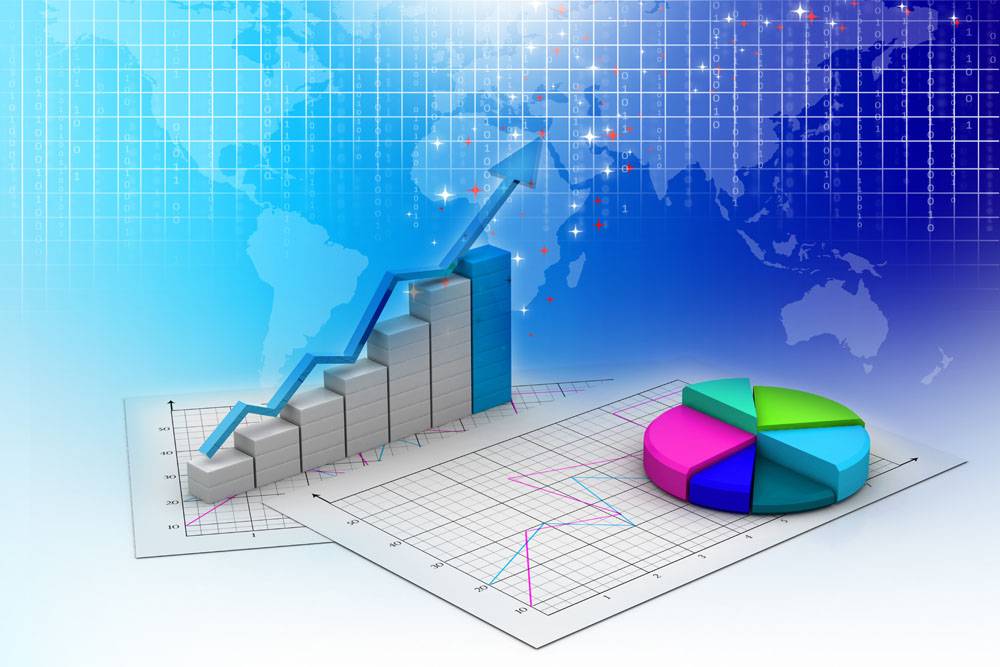 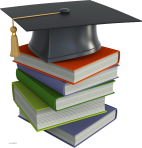 ДОШКОЛЬНОЕ   ОБРАЗОВАНИЕ
32 301,8 тыс. рублей	или	8,1	%	от	общего  объема расходов в 2023 году.
8,1 %
Фактические  расходы бюджета по данному направлению расходов в 2023 году:
В 2023 году 6 образовательных  организаций реализовывали программу дошкольного  образования:
4 муниципальных бюджетных дошкольных образовательных учреждений (МБДОУ);
3  муниципальных бюджетных общеобразовательных учреждения (МБОУ).
За счет бюджетных средств услуги дошкольного образования были оказаны  212  детям 60  работниками основного персонала.
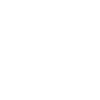 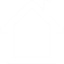 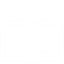 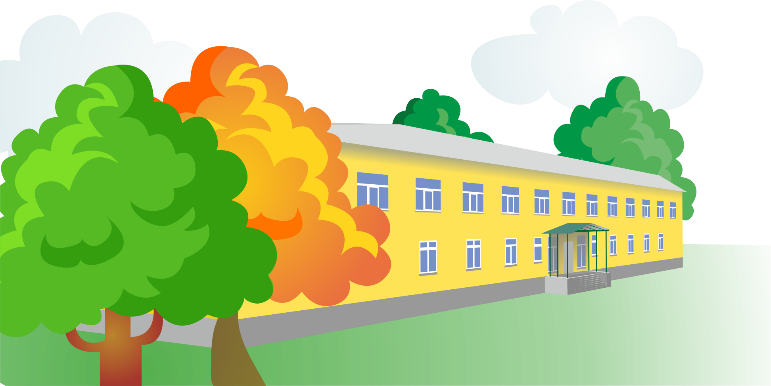 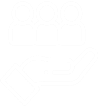 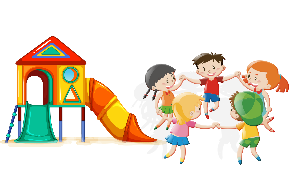 4      4 658,7 тыс. рублей
26 930,7 тыс. рублей
554,4 тыс. рублей
158,0 тыс. рублей
БЮДЖЕТ   ДЛЯ     ГРАЖДАН  ЗА 2023 ГОД
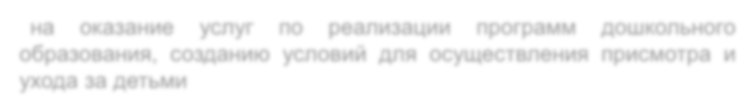 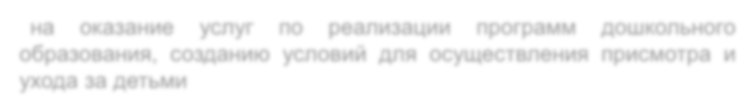 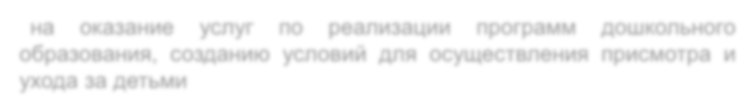 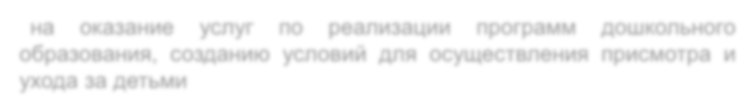 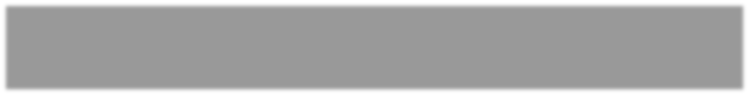 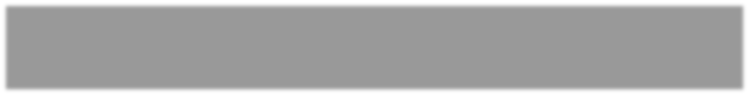 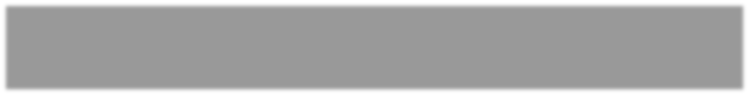 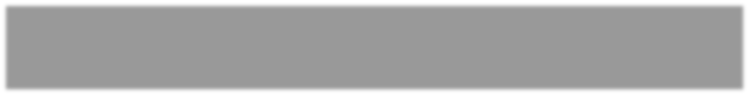 Н   На укрепление материально- технической базы и фонд       
  заработной платы работников дошкольных учреждений.
Оплата коммунальных услуг по электро-, тепло-, водо-      
  снабжению и водоотведению, приобретение дров.
П     Питание воспитанников, посещающие дошкольное образовательное учреждение.
Н   На оказание услуг по реализации программ дошкольного образования, созданию условий для осуществления присмотра и ухода за детьми.
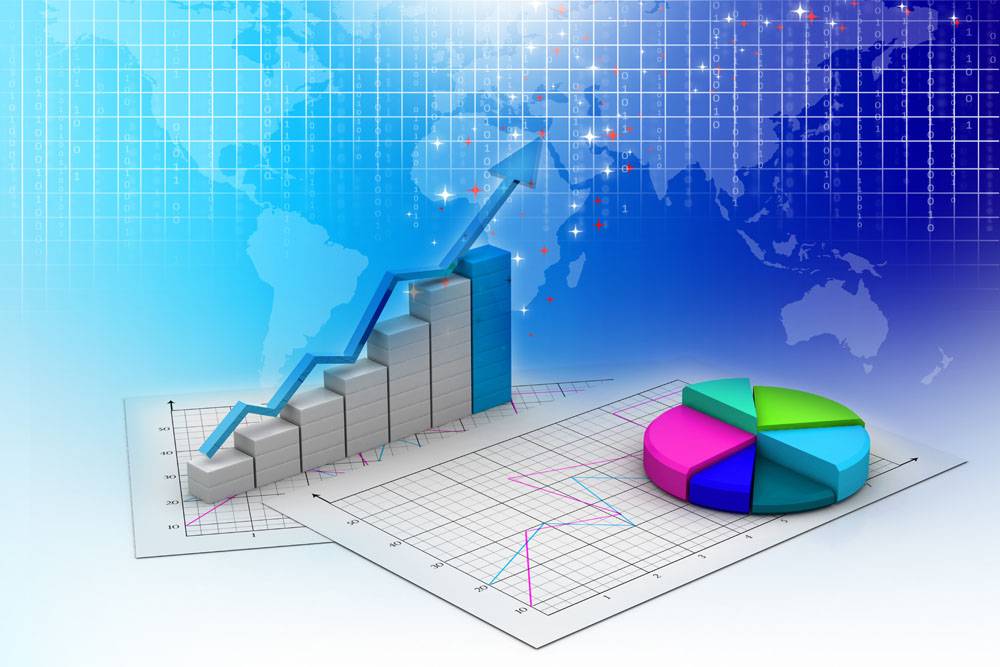 «Развитие системы образования и  молодежной   
                     политики в муниципальным образовании     
        «Холм-Жирковский район» Смоленской области»
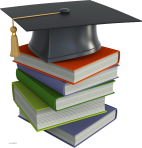 ОБЩЕЕ   ОБРАЗОВАНИЕ
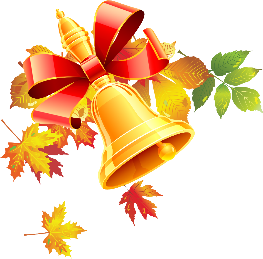 Фактические расходы бюджета по данному направлению расходов в 2023 году:
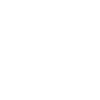 35,4%
137 669,1 тыс. рублей или 34,6 % от общего  объема  расходов в 2023 году.
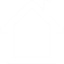 В 2023 году 8 образовательных  организаций реализовывали программу общего школьного  образования.
За счет бюджетных средств услуги дошкольного образования были оказаны  791  ребенку 204 работниками основного персонала.
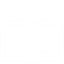 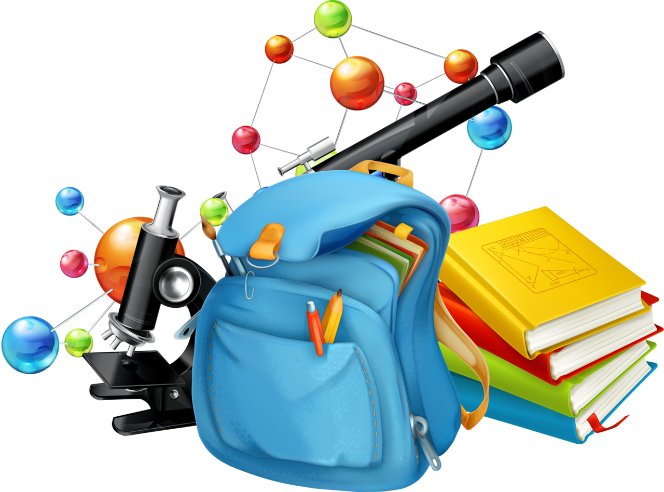 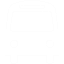 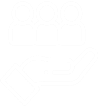 4      17 147,0 тыс. рублей
108 138,4 тыс. рублей
4 4 078,5 тыс. рублей
7 113,3 тыс. рублей
1 191,9 тыс. рублей
БЮДЖЕТ   ДЛЯ     ГРАЖДАН  ЗА 2023 ГОД
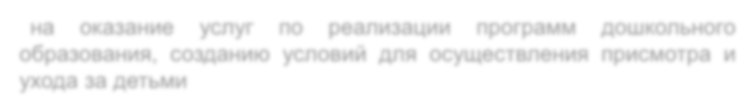 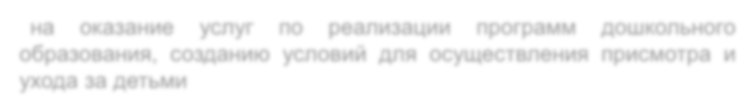 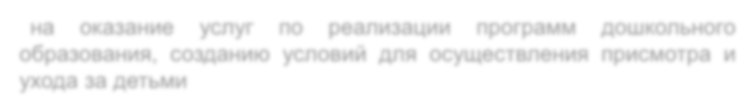 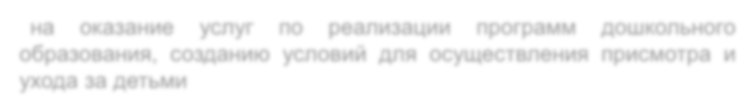 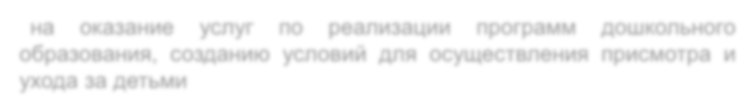 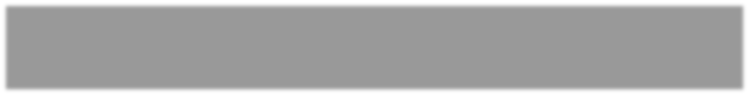 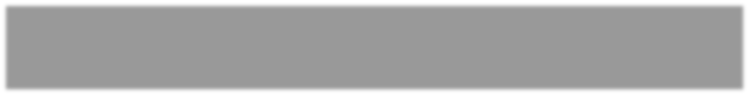 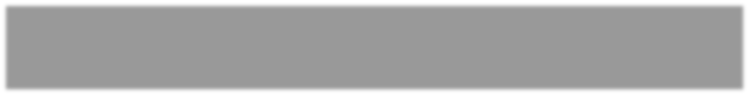 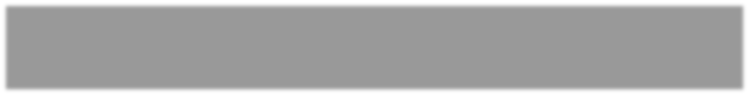 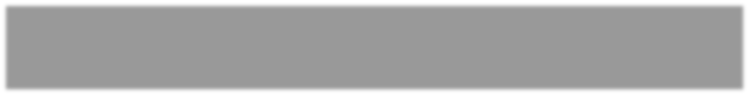 Н   На укрепление материально- технической базы и фонд       
  заработной платы работников общеобразовательных учреждений.
Оплата коммунальных услуг по электро-, тепло-, водо-      
  снабжению и водоотведению, приобретение дров.
П     Питание воспитанников, посещающие образовательное учреждение.
Н   Ежемесячное денежное вознаграждение за классное руководство.
Н   Перевозка учащихся общеобразовательных школ, проживающих в сельской местности  в течение учебного года к месту учебы и обратно.
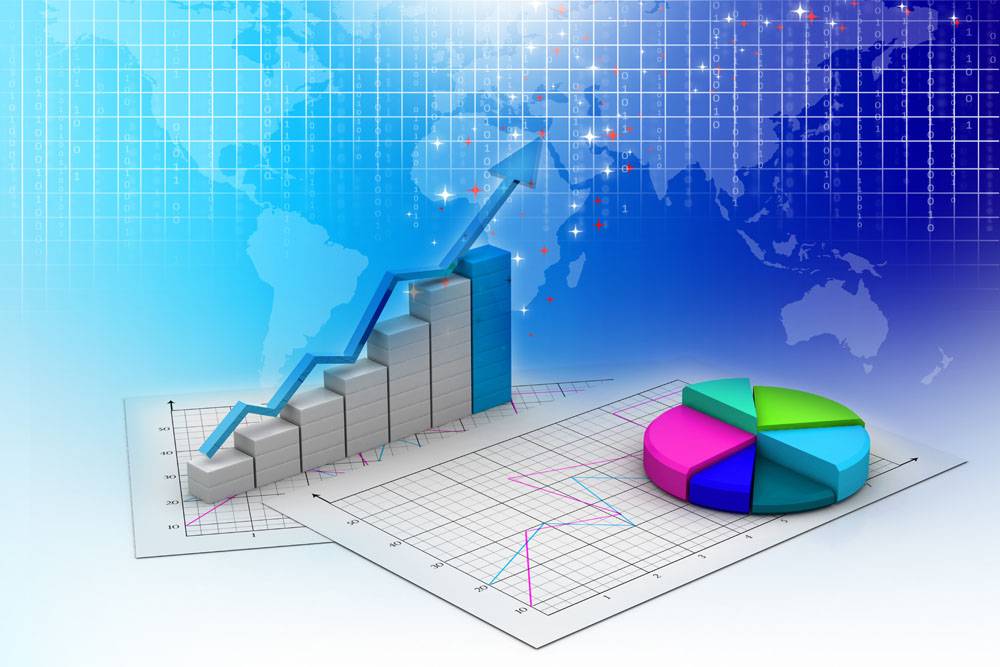 «Развитие системы образования и  молодежной   
                     политики в муниципальным образовании     
        «Холм-Жирковский район» Смоленской области»
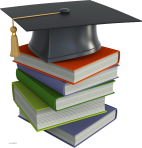 ОБЩЕЕ   ОБРАЗОВАНИЕ
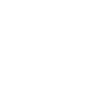 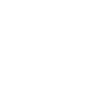 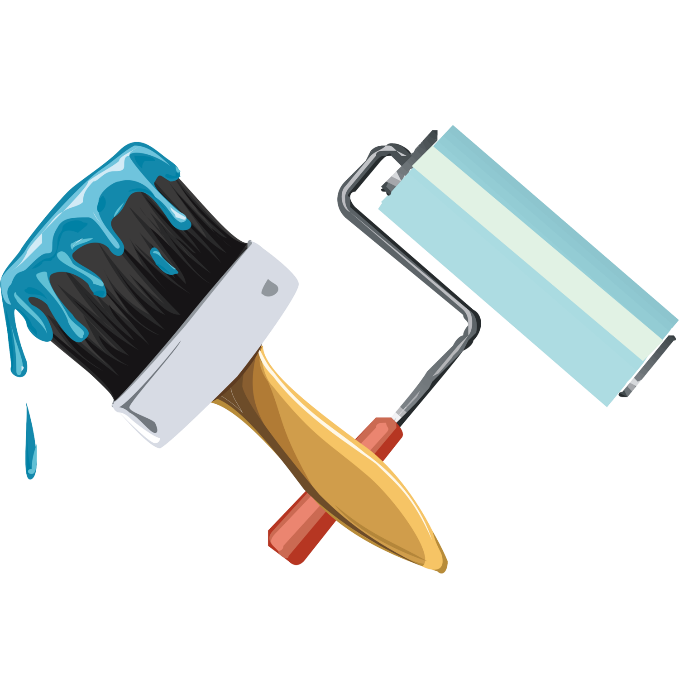 Улучшение материально-технического состояния школ Холм-Жирковского района в 2023 году
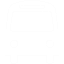 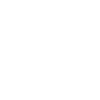 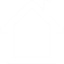 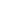 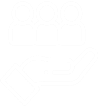 БЮДЖЕТ   ДЛЯ     ГРАЖДАН  ЗА 2023 ГОД
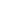 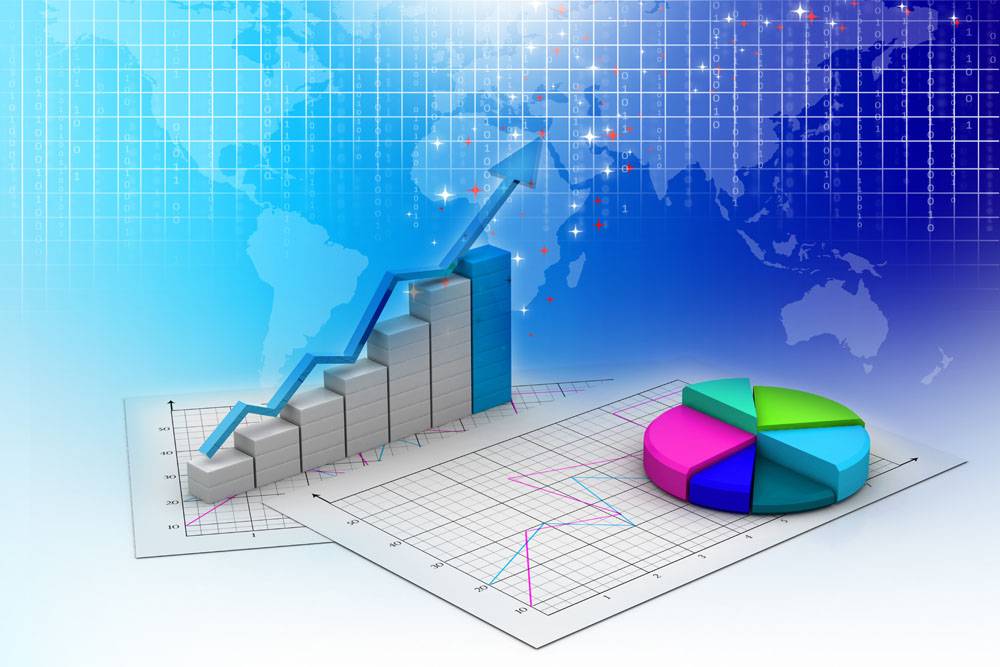 «Развитие системы образования и  молодежной   
                     политики в муниципальным образовании     
        «Холм-Жирковский район» Смоленской области»
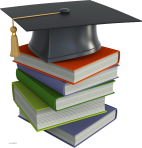 ДОПОЛНИТЕЛЬНОЕ ОБРАЗОВАНИЕ
10 102,0  тыс. рублей или 2,5 % от общего  объема  расходов в 2023 году.
2,5 %
Фактические  расходы бюджета по данному направлению расходов в 2023 году:
В 2023 году 2 образовательных  организаций будут реализовывать программу дополнительного образования:
Холм-Жирковский Дом творчества для детей и юношества;
Холм-Жирковская детская юношеская спортивная школа.
За счет бюджетных средств услуги дошкольного образования  оказаны  777  детям 11 работниками основного персонала .
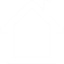 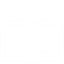 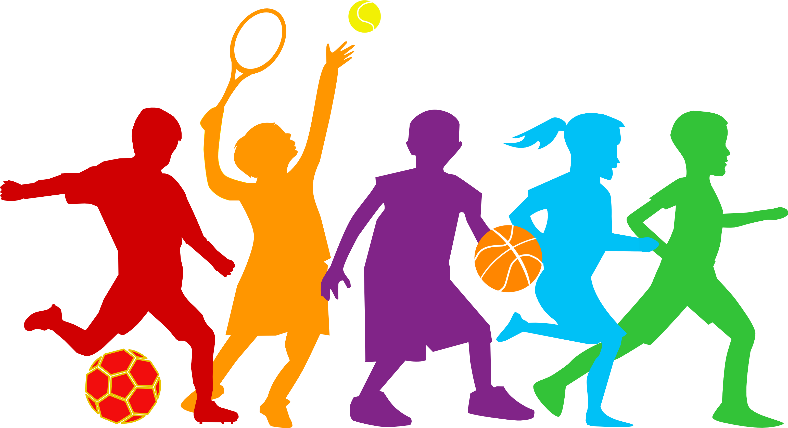 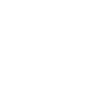 4      136,1 тыс. рублей
9 607,0 тыс. рублей
358,9 тыс. рублей
БЮДЖЕТ   ДЛЯ     ГРАЖДАН  ЗА 2023 ГОД
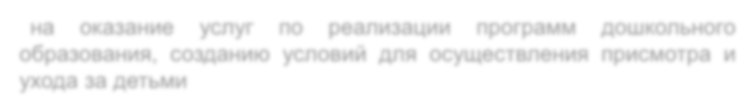 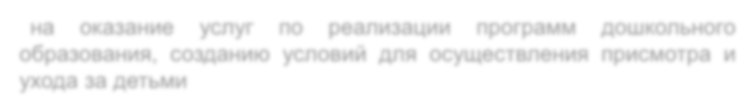 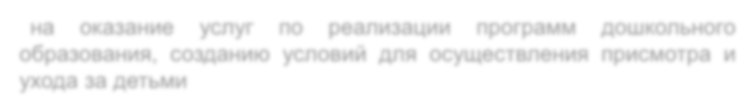 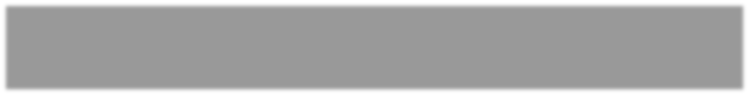 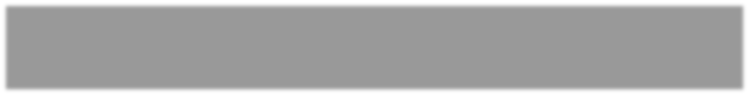 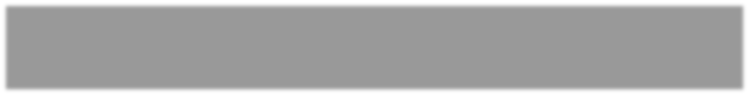 Н   На укрепление материально- технической базы и фонд       
  заработной платы работников учреждений дополнительного образования.
Оплата коммунальных услуг по электро-, тепло-, водо-      
  снабжению и водоотведению.
Н   Установка забора и обшивка здания Дома творчества
       сайдингом.
«Развитие культуры, спорта и туризма на                         
                         территории    муниципального образования
            «Холм-Жирковский район»  Смоленской   области»
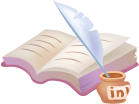 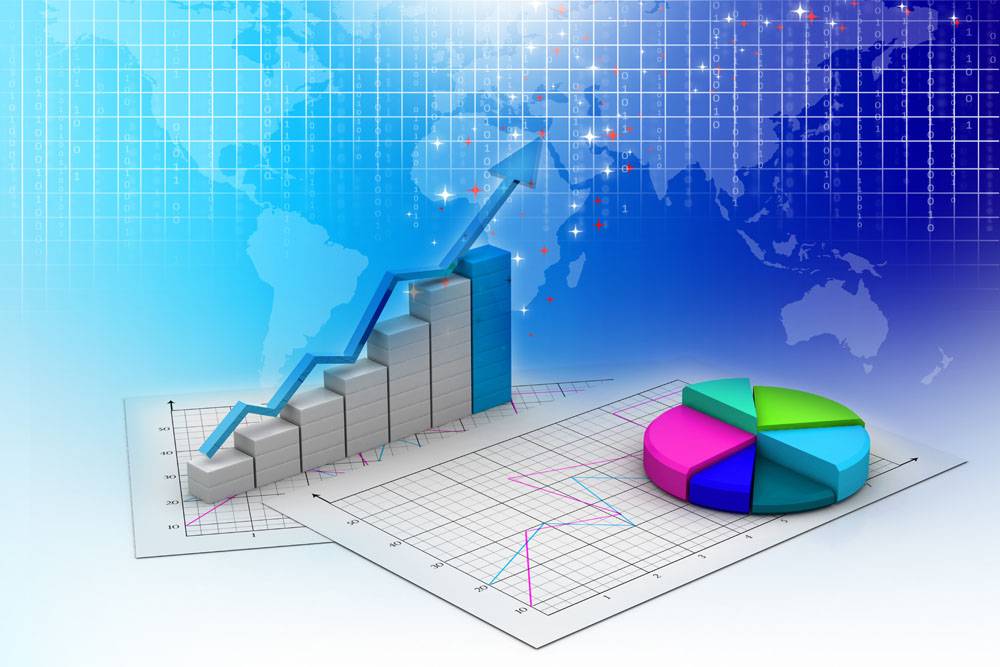 МУНИЦИПАЛЬНАЯ  ПРОГРАММА
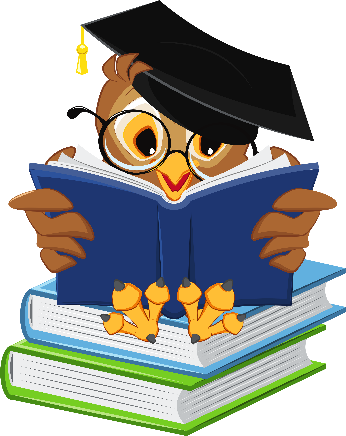 Тыс. рублей
БЮДЖЕТ   ДЛЯ     ГРАЖДАН  ЗА 2023 ГОД
«Развитие культуры, спорта и туризма  в          
                           муниципальным образовании  «Холм-                    
                     Жирковский район» Смоленской области»
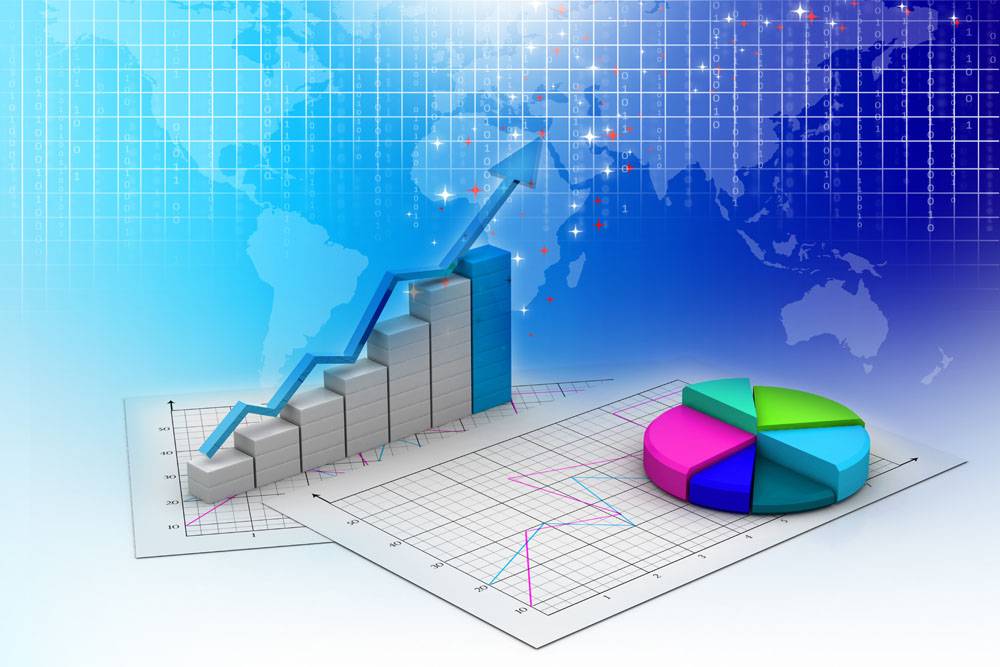 КУЛЬТУРНАЯ  ДЕЯТЕЛЬНОСТЬ
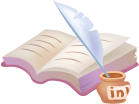 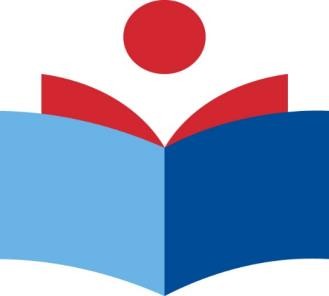 22 363,5 
тыс. рублей
Региональный проект «Культурная среда»
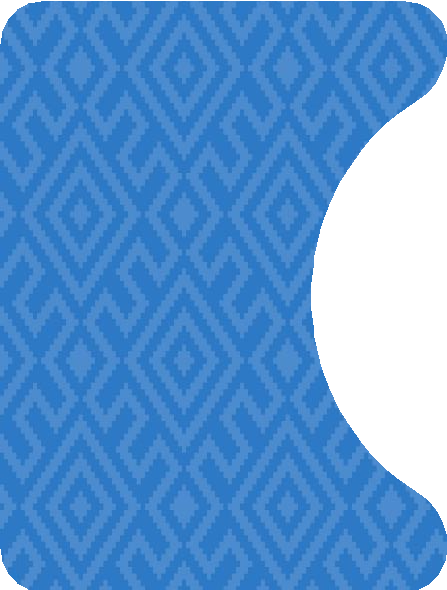 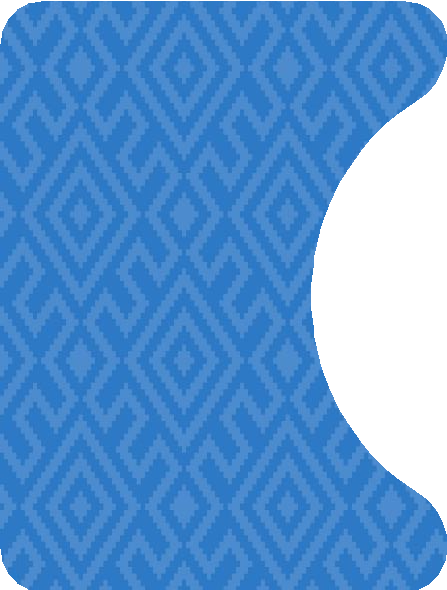 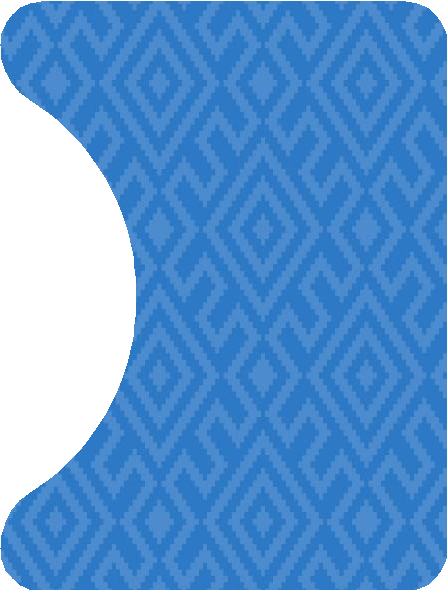 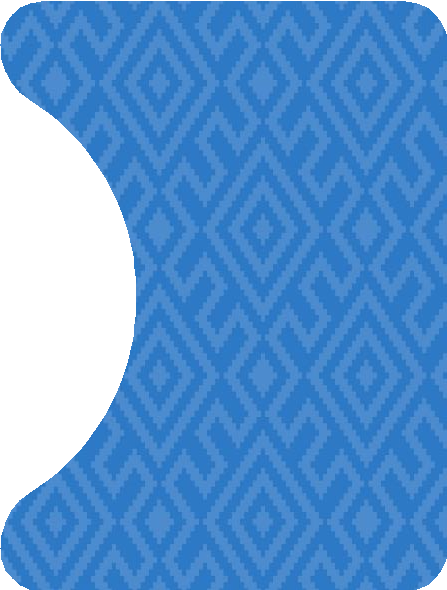 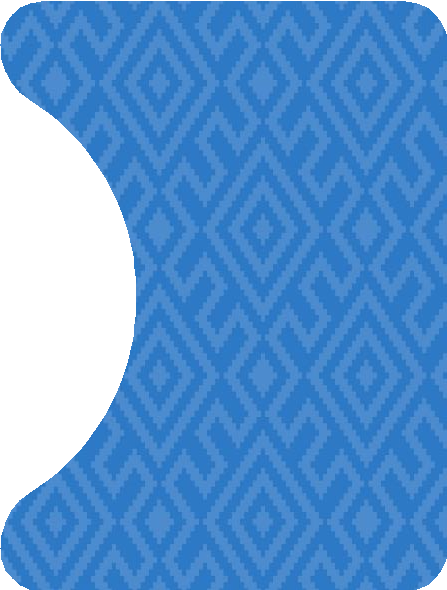 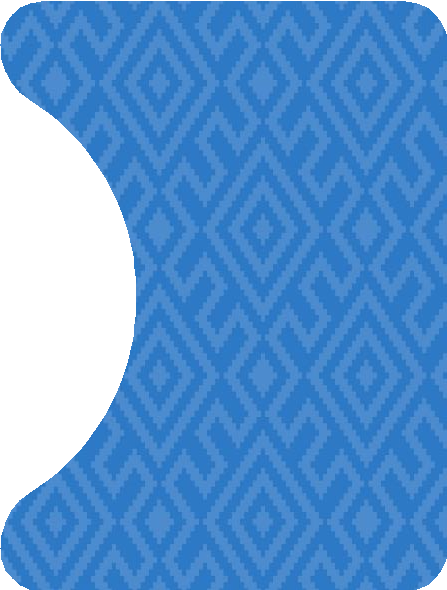 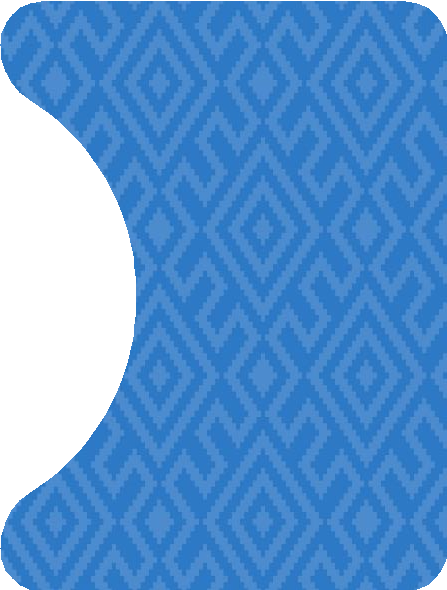 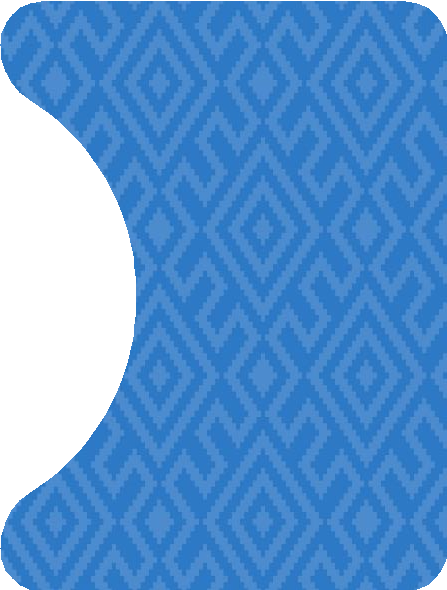 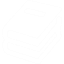 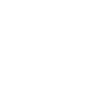 10 413,4 тыс. рублей
5 101,3 тыс. рублей
4         4 728,2 тыс. рублей
2 120,0 тыс. рублей
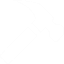 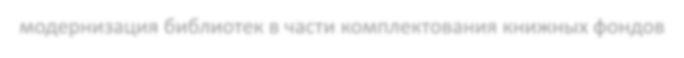 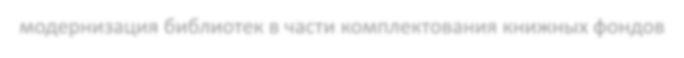 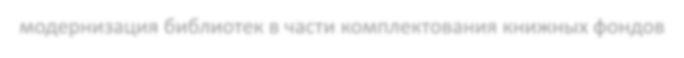 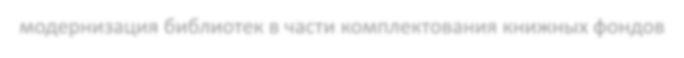 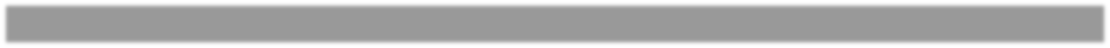 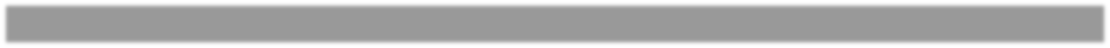 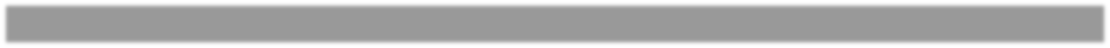 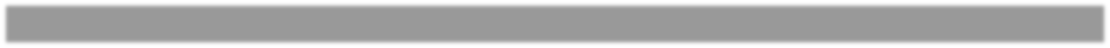 Развитие сети учреждений досугового типа (ремонт Агибаловского СДК)
Реконструкция и капитальный ремонт музея
С     Создание модельных муниципальных библиотек (Взрослая библиотека пгт.Холм- Жирковский)
Приобретение музыкальных инструментов, материалов и оборудования  для ДШИ
БЮДЖЕТ   ДЛЯ     ГРАЖДАН  ЗА 2023 ГОД
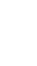 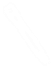 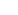 «Развитие культуры, спорта и туризма  в          
                           муниципальным образовании  «Холм-                    
                     Жирковский район» Смоленской области»
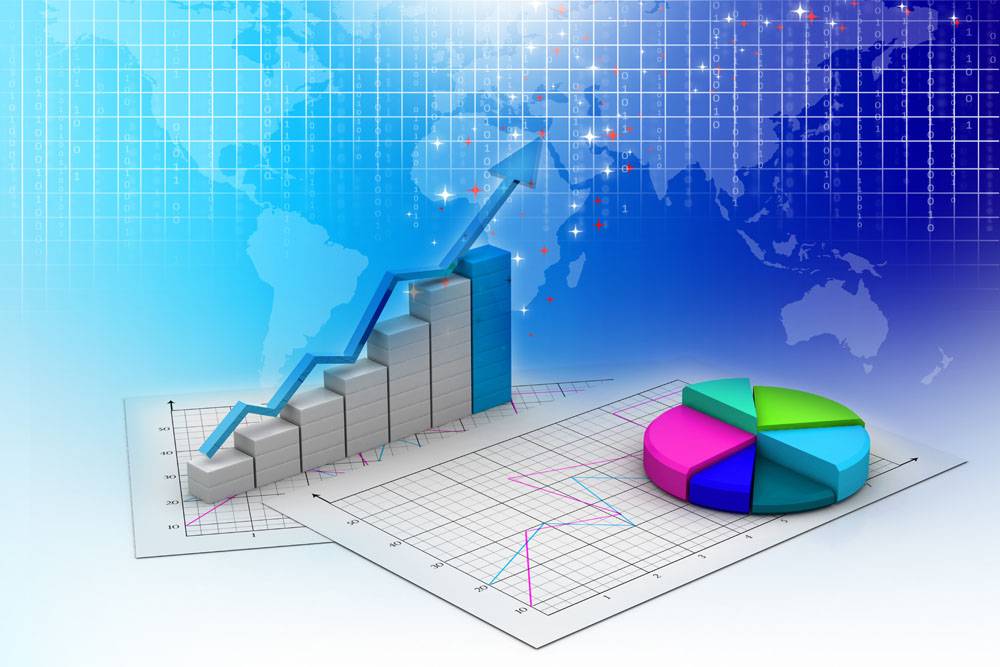 КУЛЬТУРНАЯ  ДЕЯТЕЛЬНОСТЬ
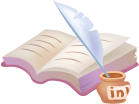 91 206,8 тыс. рублей или 22,9 % от общего  объема запланированных расходов в 2023 году.
22,9 %
Фактические расходы бюджета по данному направлению расходов в 2023 году:
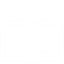 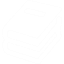 Холм-Жирковская детская школа искусств.
 Услуги дополнительного образования оказывались
 463 детям.
Услуги по библиотечному обслуживанию  оказывались 17 библиотеками.
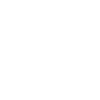 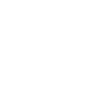 Услуги по досуговой деятельности  оказывались 16 Домами культуры.
Услуги по музейной деятельности   оказывались 2 музеями.
1 115,1 – Музейная деятельность
4 811,3 - Дополнительное образование
30 525,3 – Досуговая деятельность
14 137,5– Библиотечное обслуживание
БЮДЖЕТ   ДЛЯ     ГРАЖДАН  ЗА 2023 ГОД
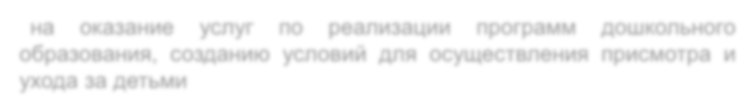 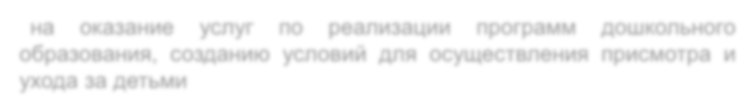 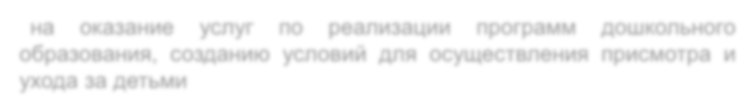 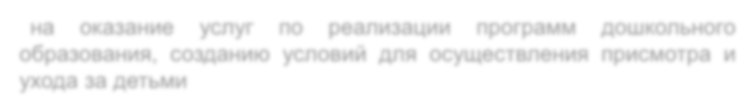 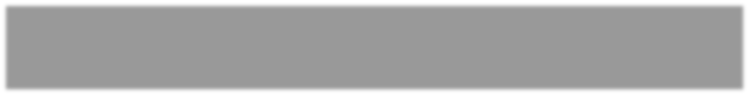 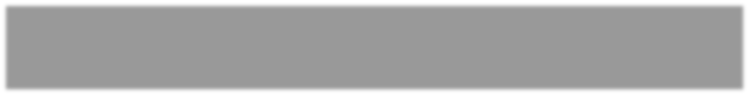 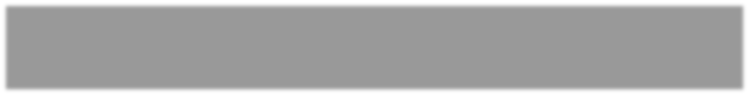 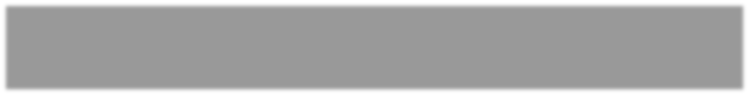 199,1 тыс. руб. – расходы на уплату 
       коммунальных платежей;
4 612,2 тыс. рублей – расходы на укрепление материально-технической базы и оплату труда работников учреждений.
5 046,5 тыс. руб. – расходы на уплату коммунальных платежей;
24 870,4 тыс. рублей – расходы на укрепление материально-технической базы и оплату труда работников учреждений;
608,4 тыс. рублей – ремонт Печатиковского СДК теплогенераторной
236,1 тыс. руб. – расходы на уплату 
       коммунальных платежей;
13 880,0 тыс. рублей – расходы на укрепление материально-технической базы и оплату труда работников учреждений. 
21,3 – комплектование книжных фондов
60,3 тыс. руб. – расходы на уплату 
      коммунальных платежей;
1 054,7 тыс. рублей – расходы на укрепление материально-технической базы и оплату труда работников учреждений.
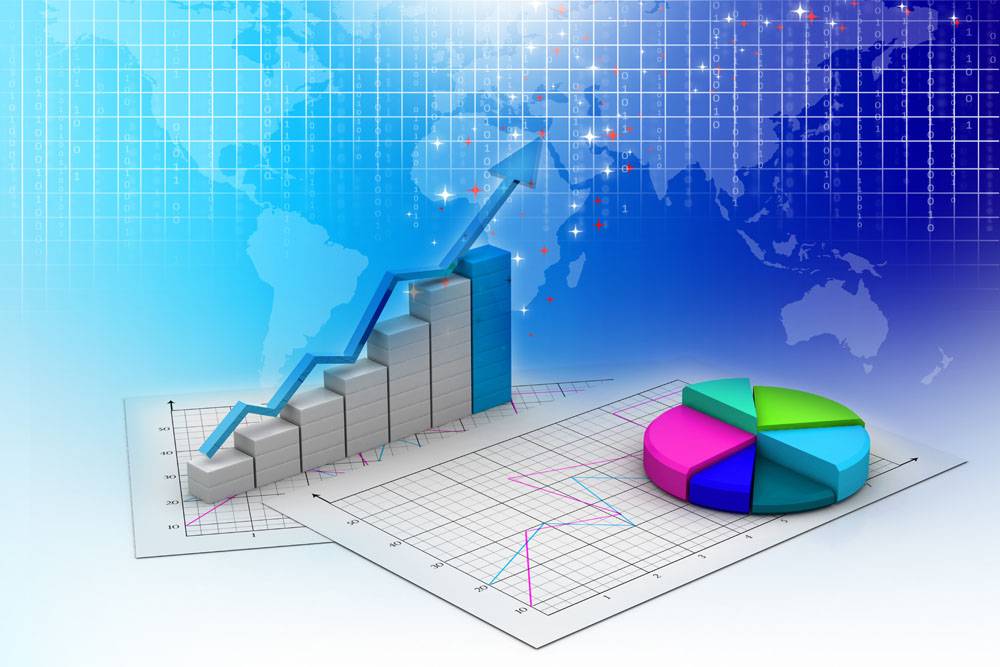 «Энергосбережение и повышение энергетической    
              эффективности на территории  муниципального 
                               образования «Холм-Жирковский район»
                                                                     Смоленской  области»
МУНИЦИПАЛЬНАЯ  ПРОГРАММА
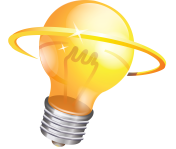 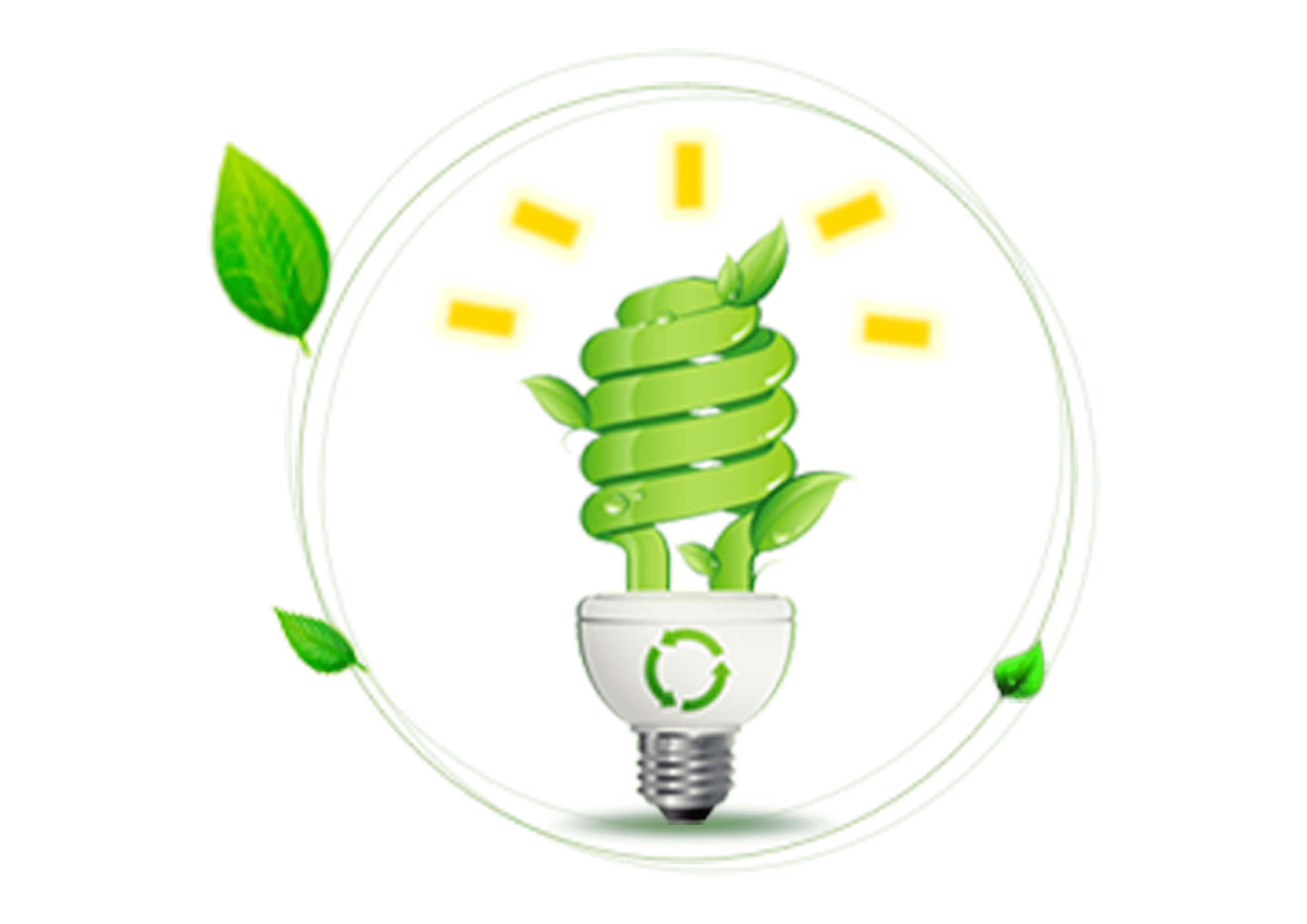 Тыс. рублей
БЮДЖЕТ   ДЛЯ     ГРАЖДАН  ЗА 2023 ГОД
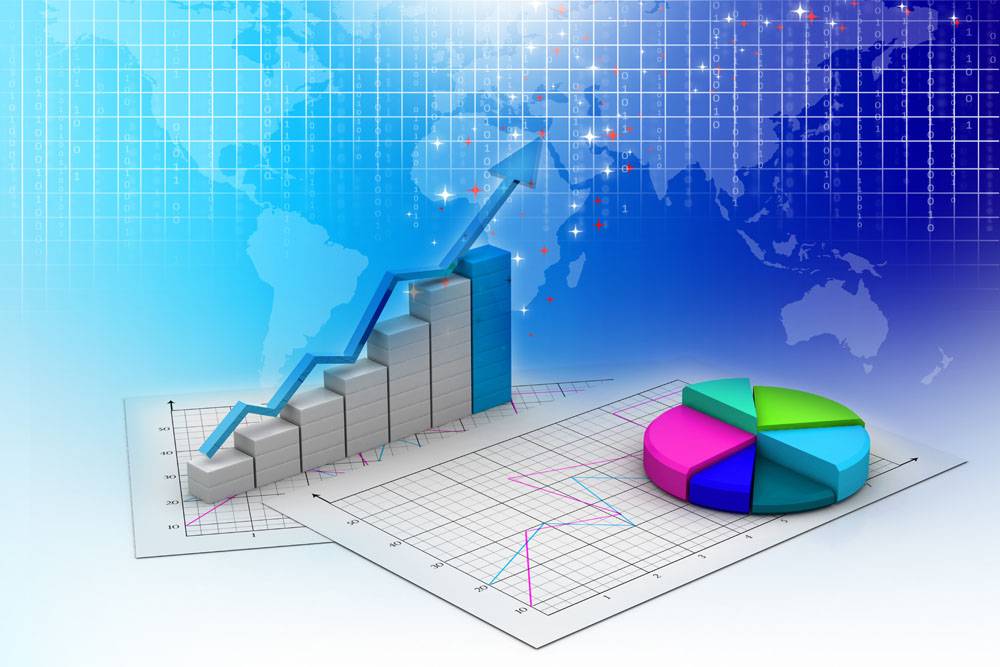 «Создание условий для обеспечения безопасности
                  жизнедеятельности населения муниципального 
                               образования «Холм-Жирковский район»
                                                                     Смоленской  области»
МУНИЦИПАЛЬНАЯ  ПРОГРАММА
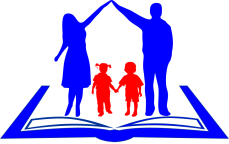 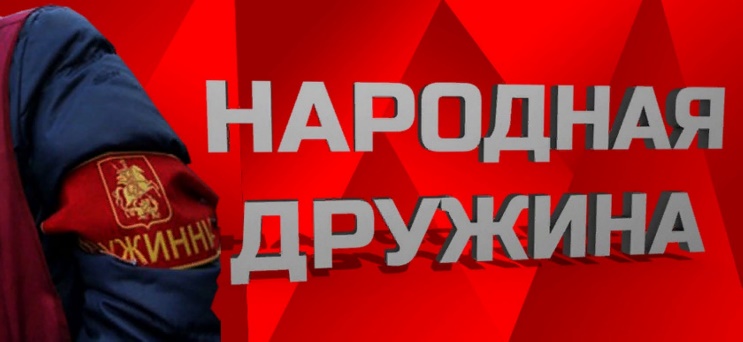 Тыс. рублей
БЮДЖЕТ   ДЛЯ     ГРАЖДАН  ЗА 2023 ГОД
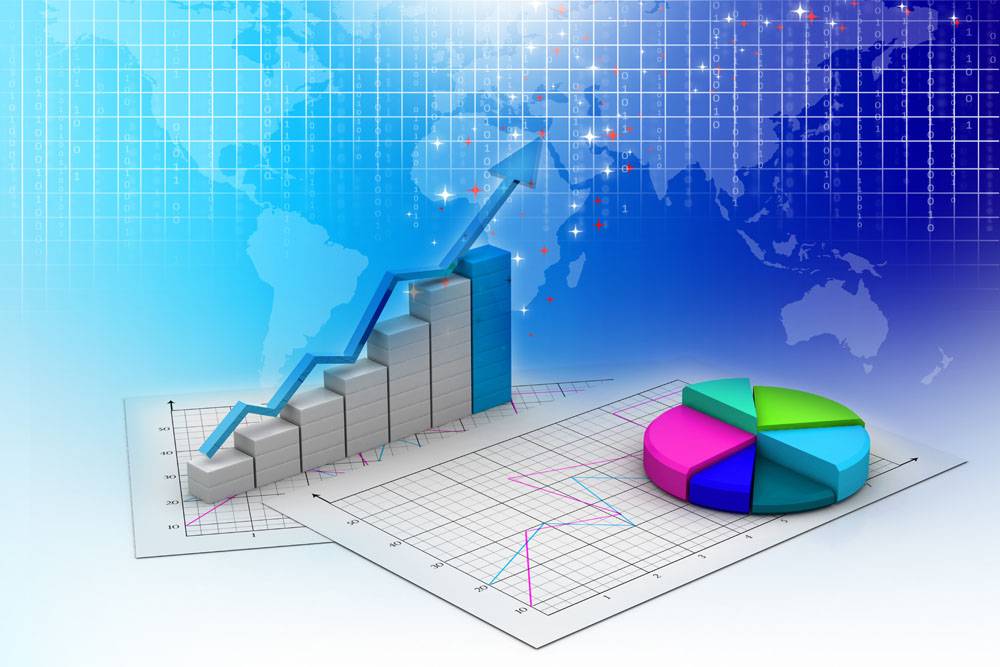 «Поддержка пассажирского транспорта общего 
                     пользования  в муниципальном  образовании
               «Холм-Жирковский район»Смоленской  области»
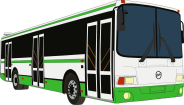 МУНИЦИПАЛЬНАЯ  ПРОГРАММА
Муниципальная программа финансируется за счет  средств местного бюджета.
Тыс. рублей
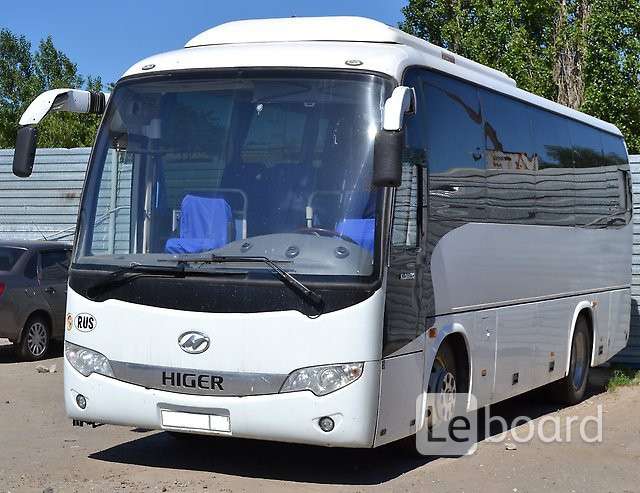 БЮДЖЕТ   ДЛЯ     ГРАЖДАН  ЗА 2023 ГОД
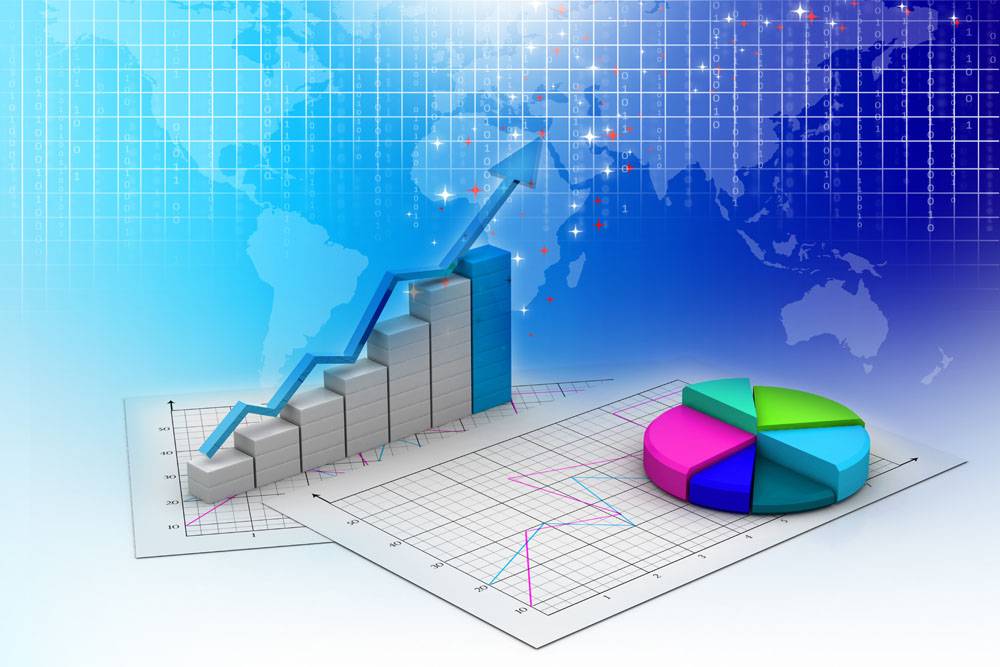 «Развитие сельского хозяйства  в  муниципальном               
                                 образовании «Холм-Жирковский район»
                                                                     Смоленской  области»
МУНИЦИПАЛЬНАЯ  ПРОГРАММА
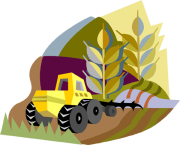 Тыс. рублей
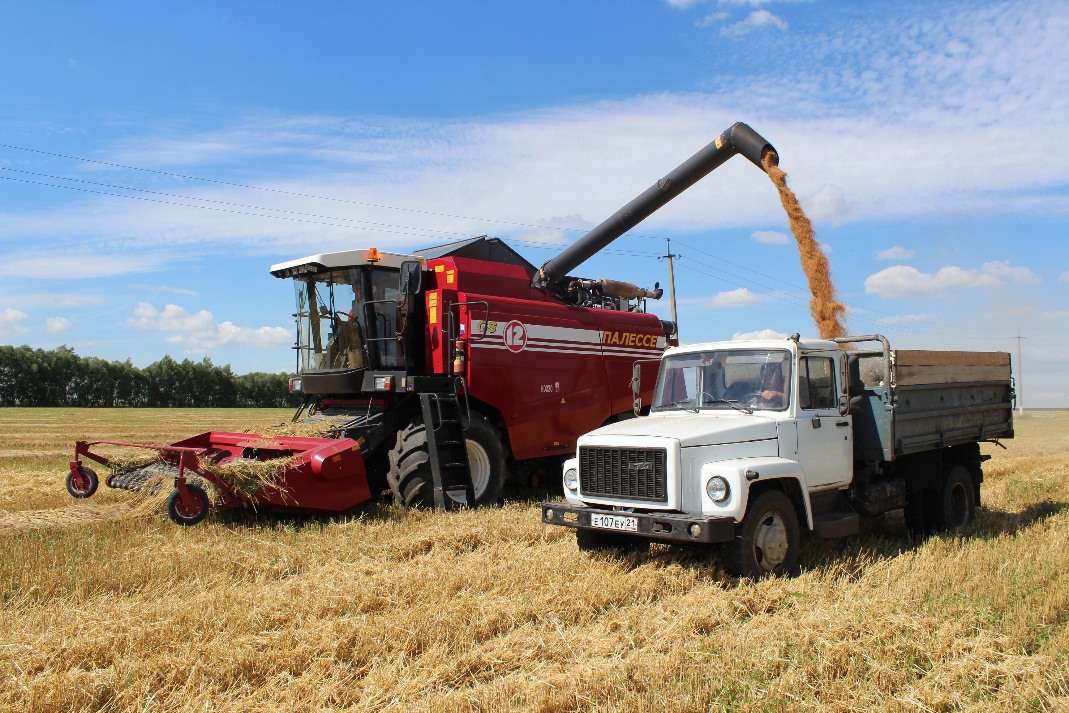 БЮДЖЕТ   ДЛЯ     ГРАЖДАН  ЗА 2023 ГОД
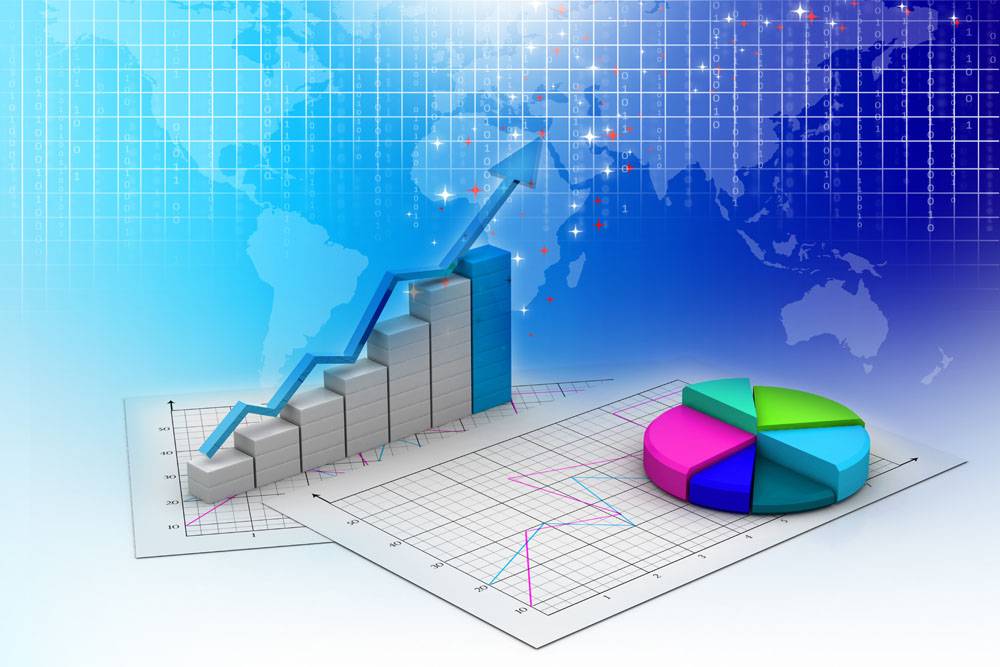 «Демографическое развитие   муниципального               
                                 образования «Холм-Жирковский район»
                                                                     Смоленской  области»
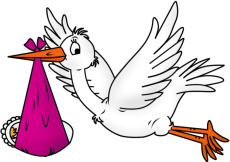 МУНИЦИПАЛЬНАЯ  ПРОГРАММА
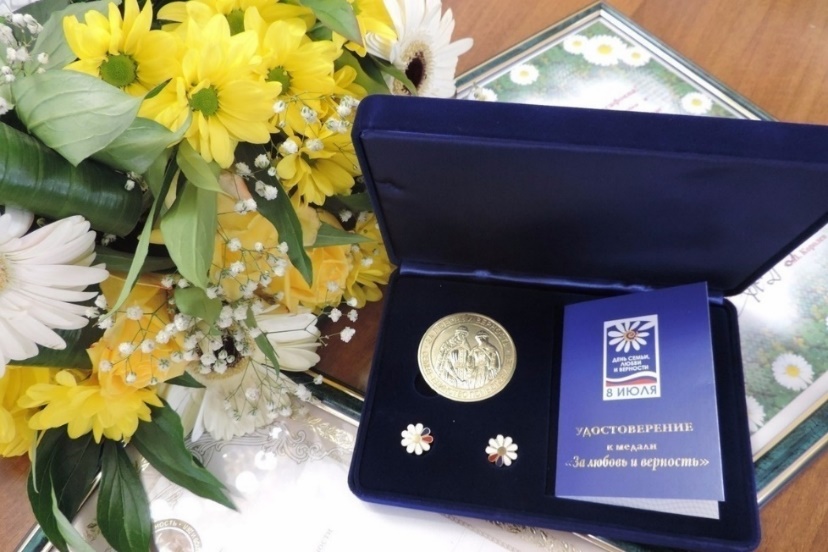 Муниципальная программа финансируется за счет  средств местного бюджета.
Тыс. рублей
БЮДЖЕТ   ДЛЯ     ГРАЖДАН  ЗА 2023 ГОД
«Доступная среда на территории                
                                      муниципального  образования «Холм- 
                            Жирковский район» Смоленской  области»
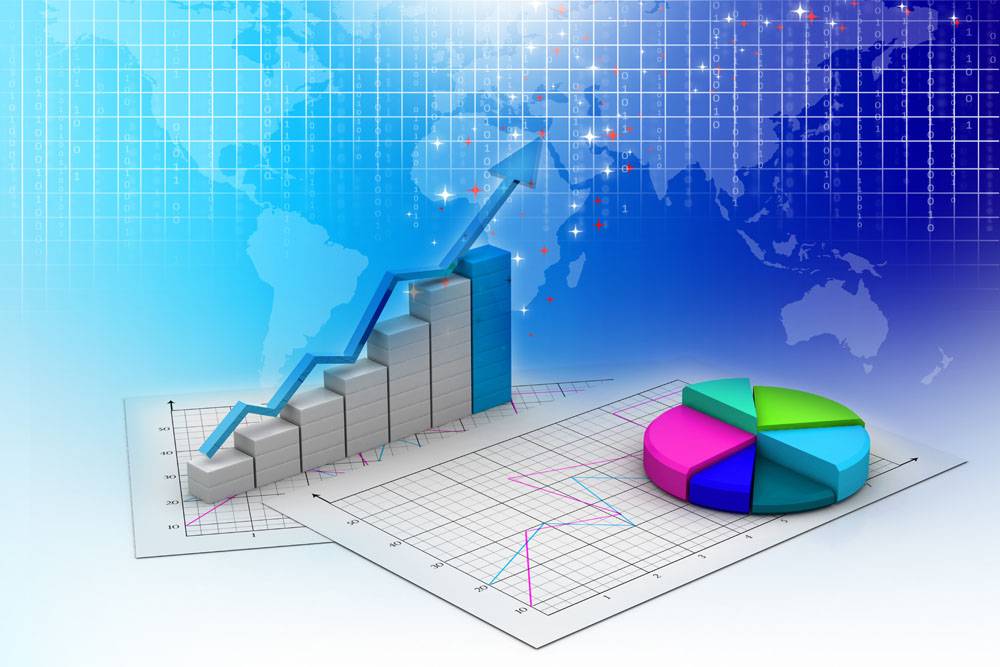 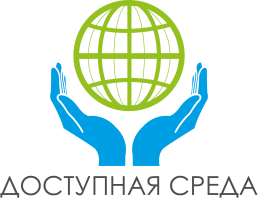 МУНИЦИПАЛЬНАЯ  ПРОГРАММА
Тыс. рублей
Муниципальная программа финансируется за счет  средств местного бюджета.
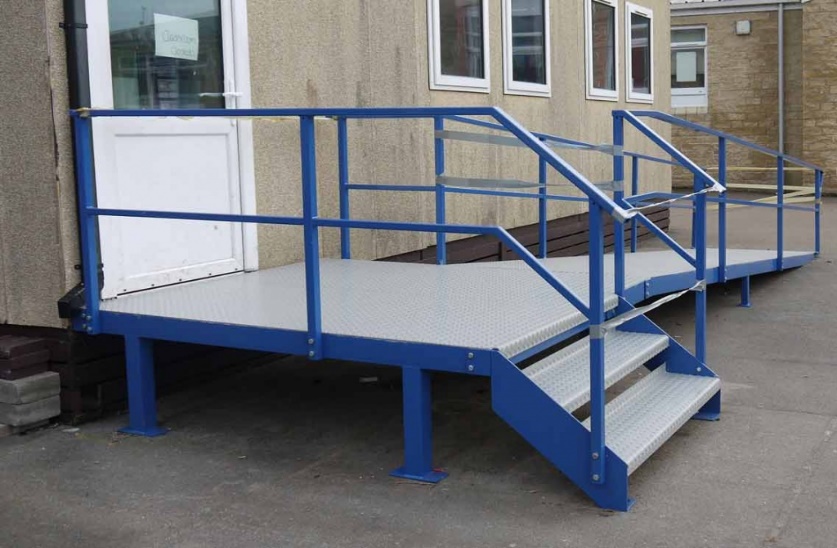 БЮДЖЕТ   ДЛЯ     ГРАЖДАН  ЗА 2023 ГОД
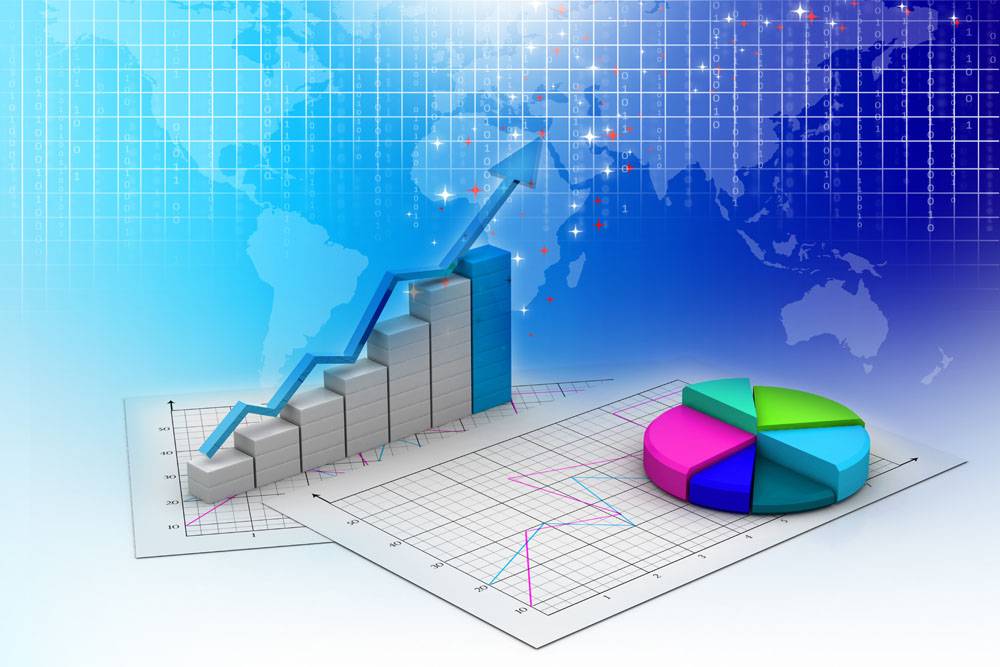 «Построение и развитие аппаратно-программного   
                    комплекса «Безопасный город»  на территории                
           муниципального  образования «Холм- Жирковский 
                                                       район» Смоленской  области»
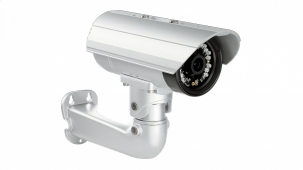 МУНИЦИПАЛЬНАЯ  ПРОГРАММА
Тыс. рублей
Муниципальная программа финансируется за счет  средств местного бюджета.
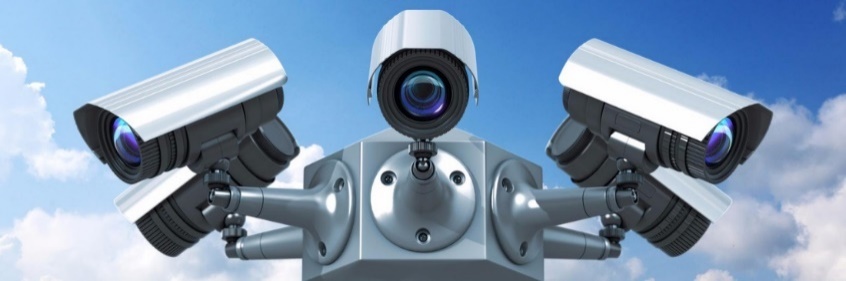 БЮДЖЕТ   ДЛЯ     ГРАЖДАН  ЗА 2023 ГОД
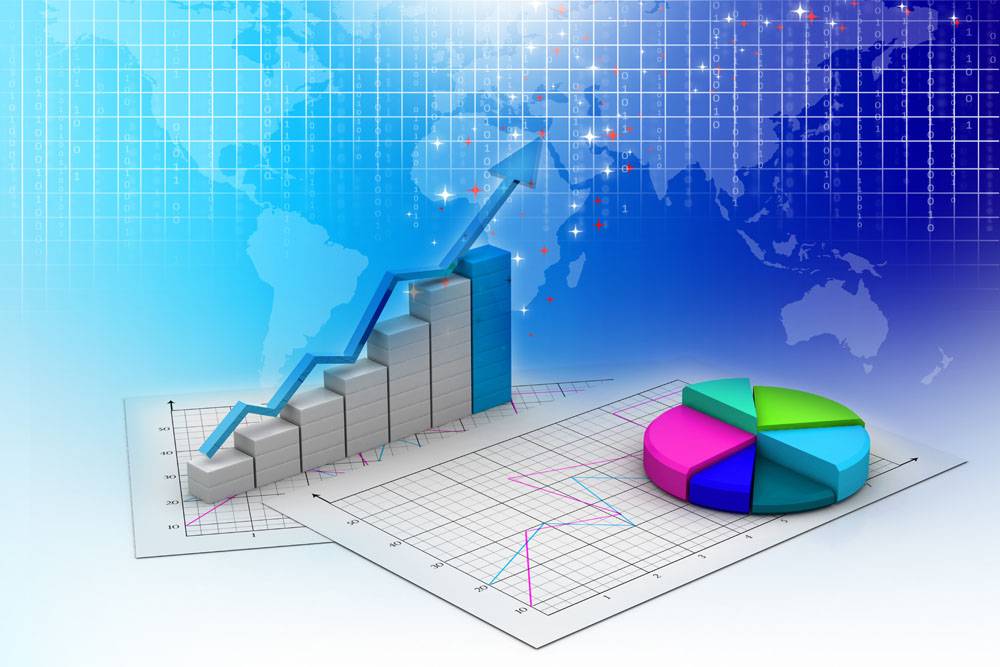 «Управление муниципальным имуществом и       
                              земельными ресурсами  муниципального 
                              образования «Холм- Жирковский район» 
                                                                     Смоленской  области»
МУНИЦИПАЛЬНАЯ  ПРОГРАММА
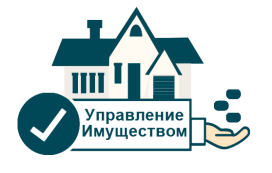 Тыс. рублей
БЮДЖЕТ   ДЛЯ     ГРАЖДАН  ЗА 2023 ГОД
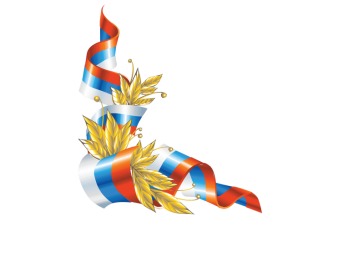 «Гражданско- патриотическое воспитание 
                   граждан  муниципального образования «Холм- 
                        Жирковский район»    Смоленской  области»
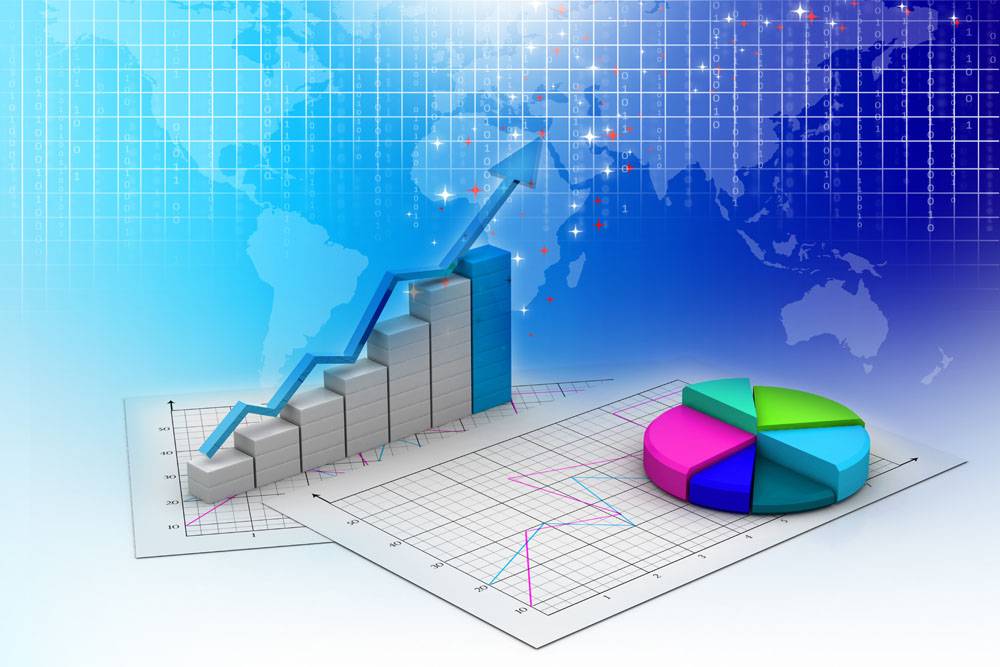 МУНИЦИПАЛЬНАЯ  ПРОГРАММА
Тыс. рублей
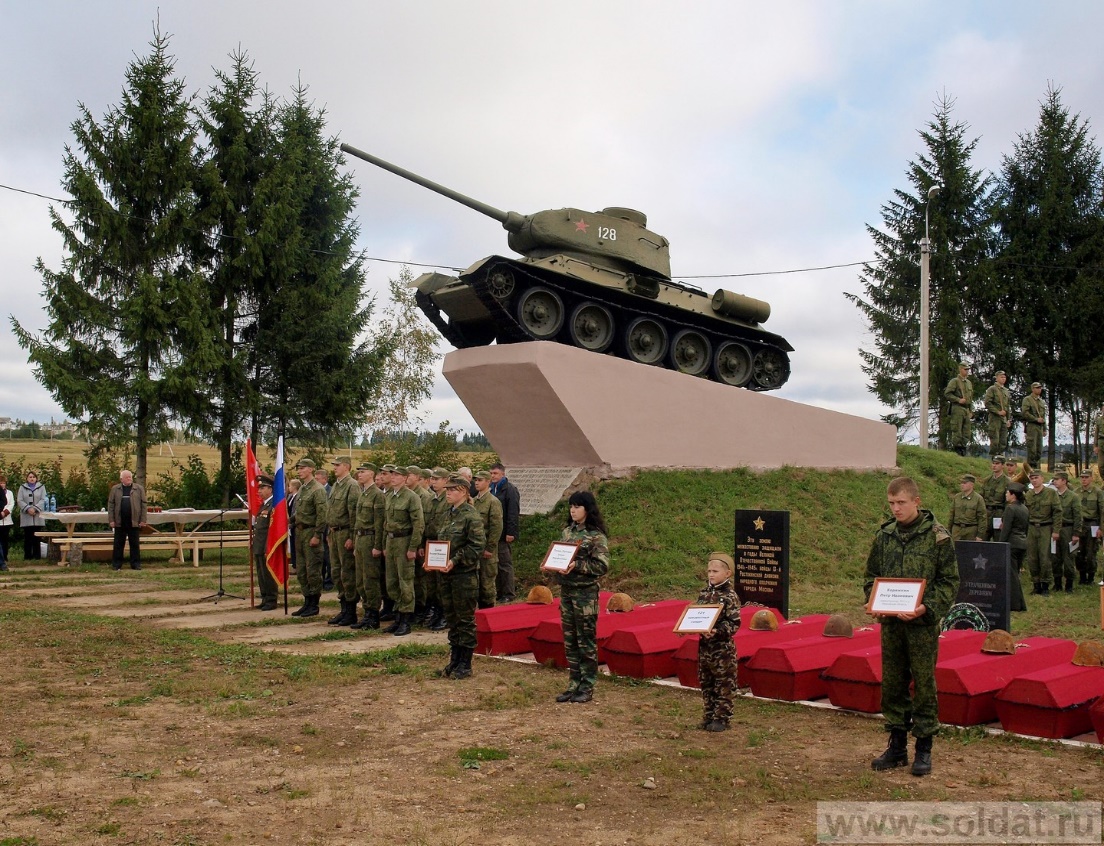 БЮДЖЕТ   ДЛЯ     ГРАЖДАН  ЗА 2023 ГОД
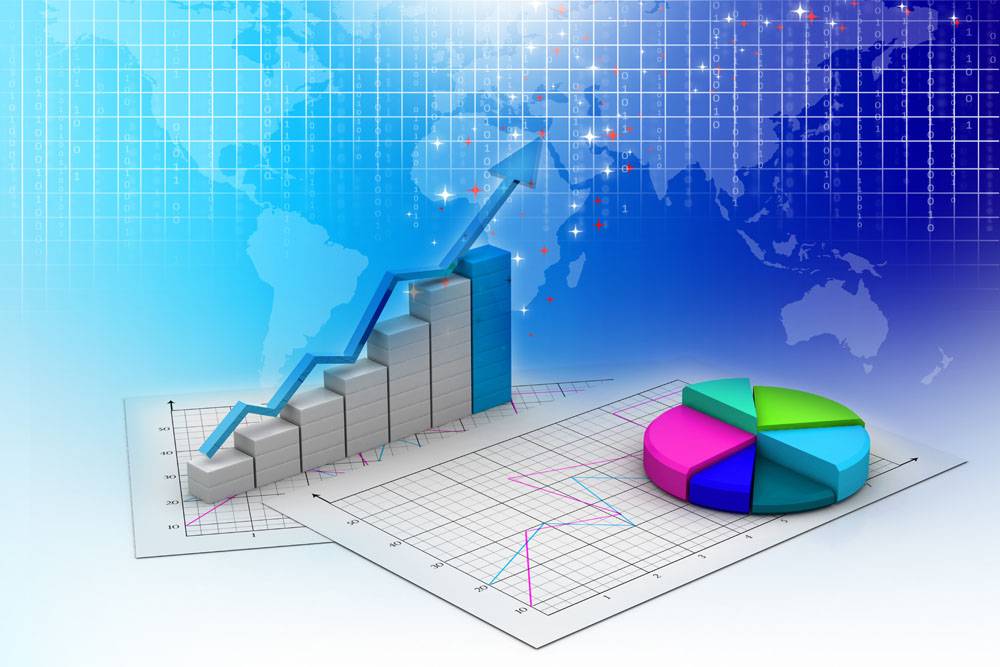 «Сохранение объектов культурного 
            наследия (памятников истории и культуры)»
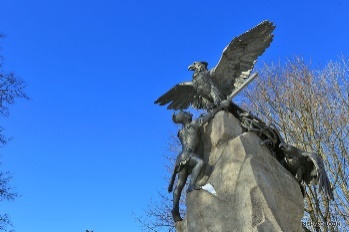 МУНИЦИПАЛЬНАЯ  ПРОГРАММА
Тыс. рублей
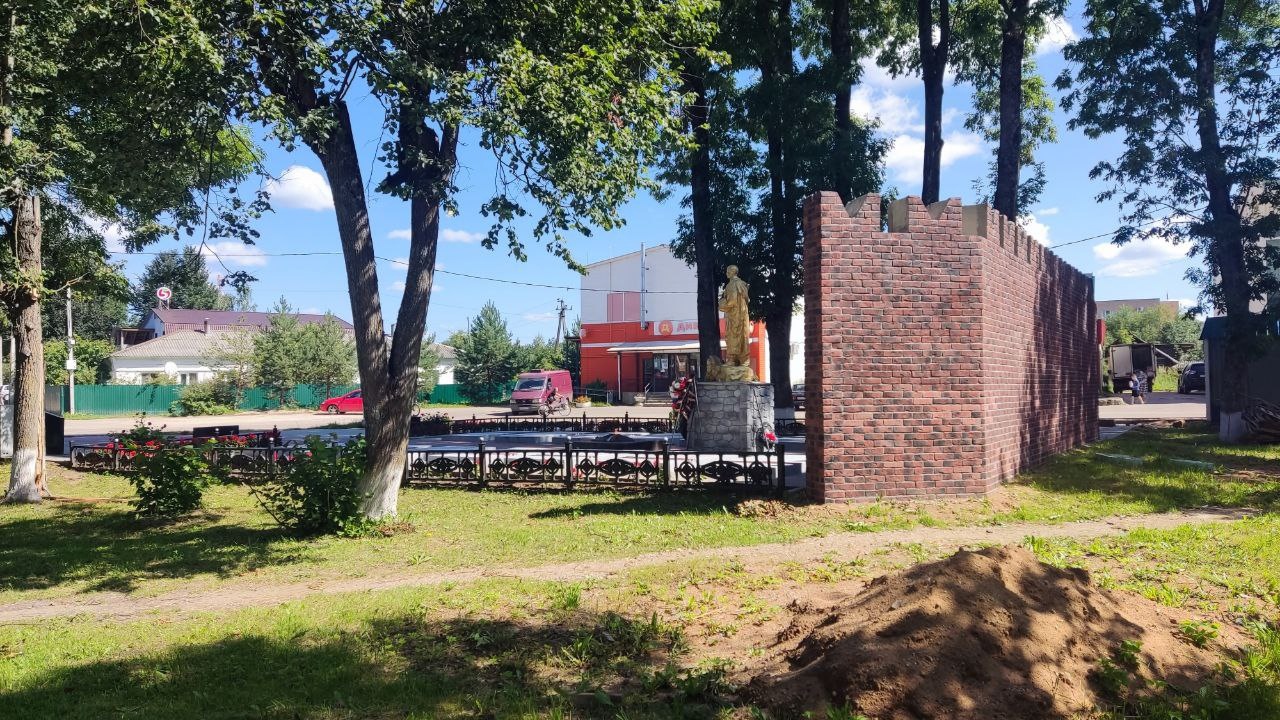 БЮДЖЕТ   ДЛЯ     ГРАЖДАН  ЗА 2023 ГОД
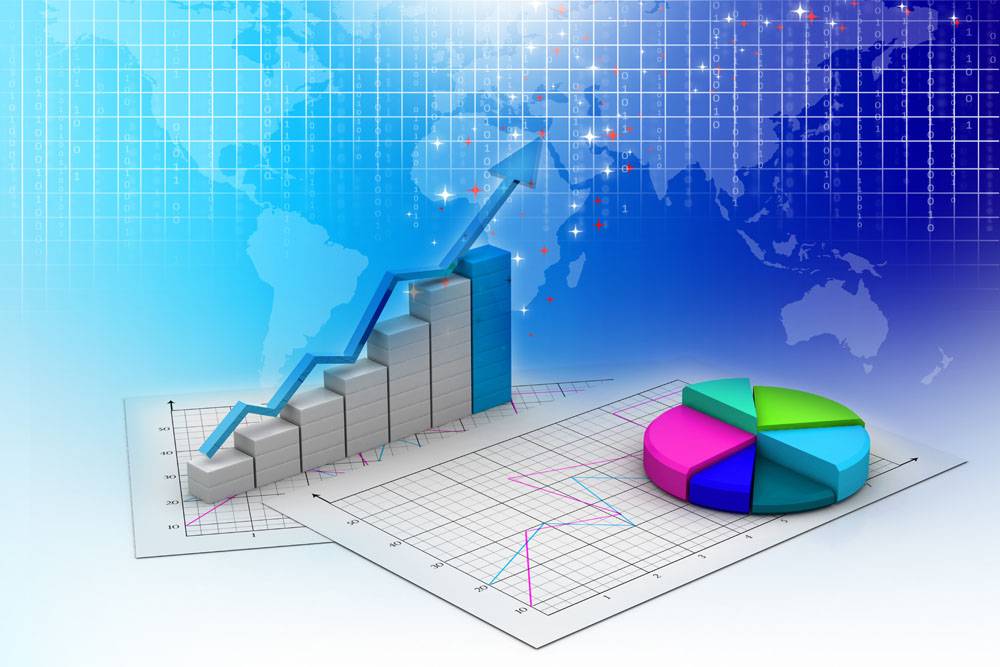 «Обращение с твердыми коммунальными  отходами
        на территории муниципального образования «Холм-      
                            Жирковский район» Смоленской области»
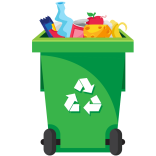 МУНИЦИПАЛЬНАЯ  ПРОГРАММА
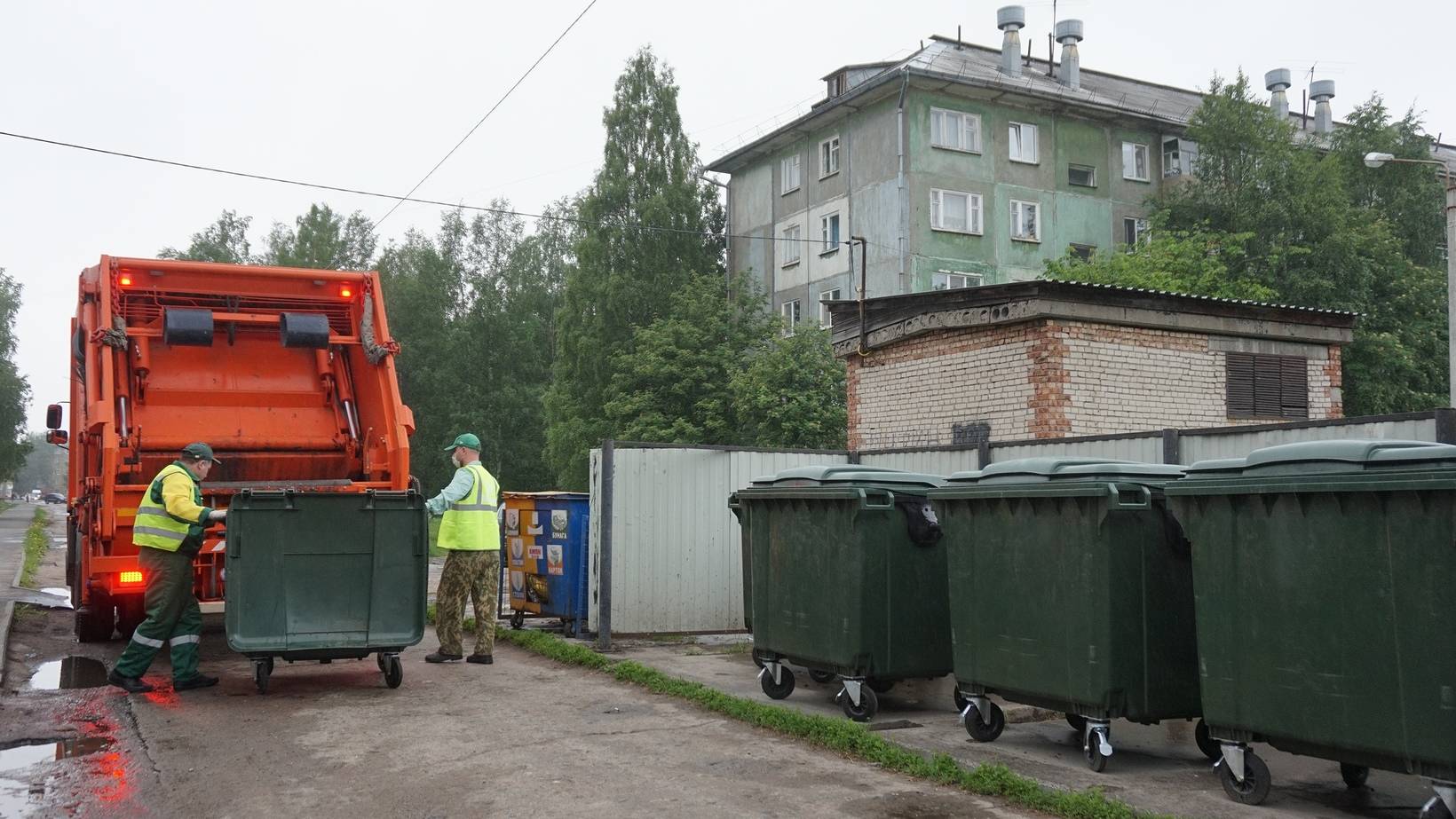 Тыс. рублей
БЮДЖЕТ   ДЛЯ     ГРАЖДАН  ЗА 2023 ГОД
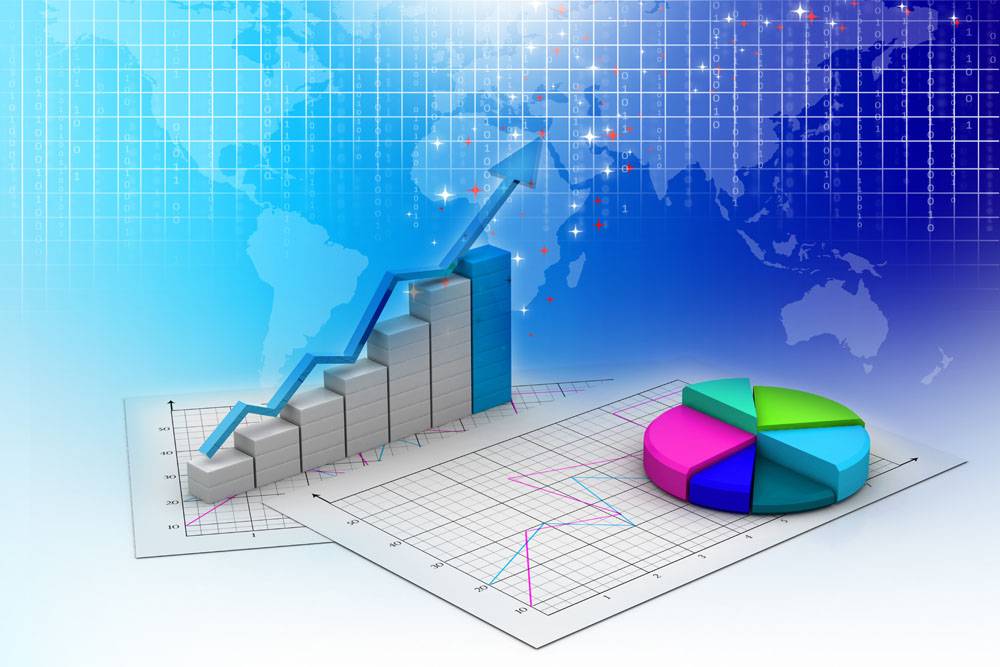 «Укрепление общественного здоровья»
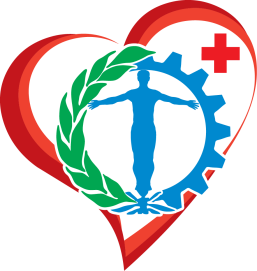 МУНИЦИПАЛЬНАЯ  ПРОГРАММА
Тыс. рублей
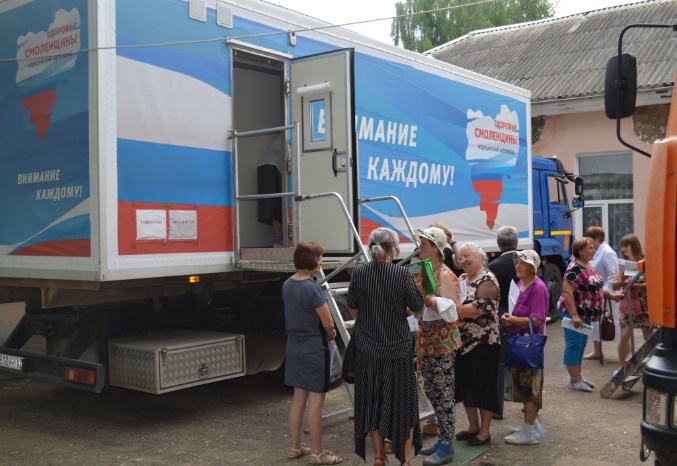 БЮДЖЕТ   ДЛЯ     ГРАЖДАН  ЗА 2023 ГОД
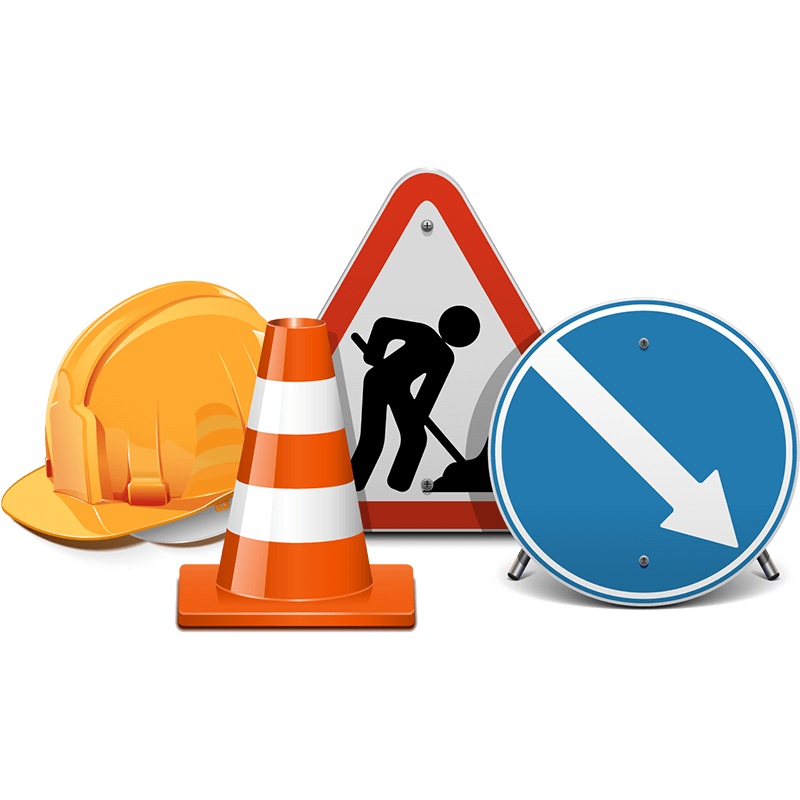 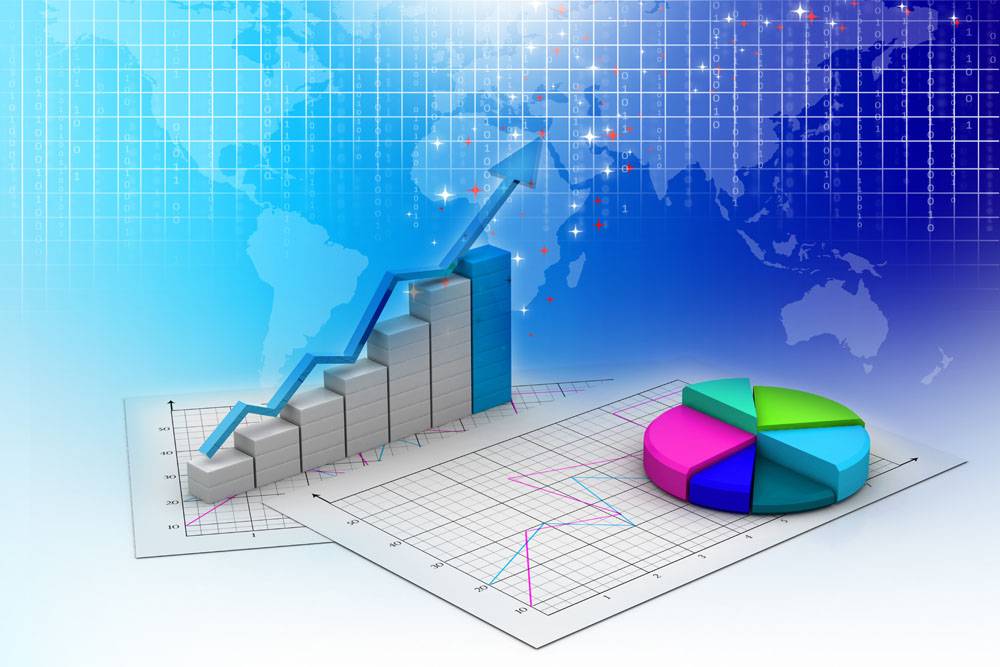 «Развитие дорожно- транспортного комплекса   
                        муниципального образования «Холм- 
              Жирковский район» Смоленской области»
МУНИЦИПАЛЬНАЯ  ПРОГРАММА
Тыс. рублей
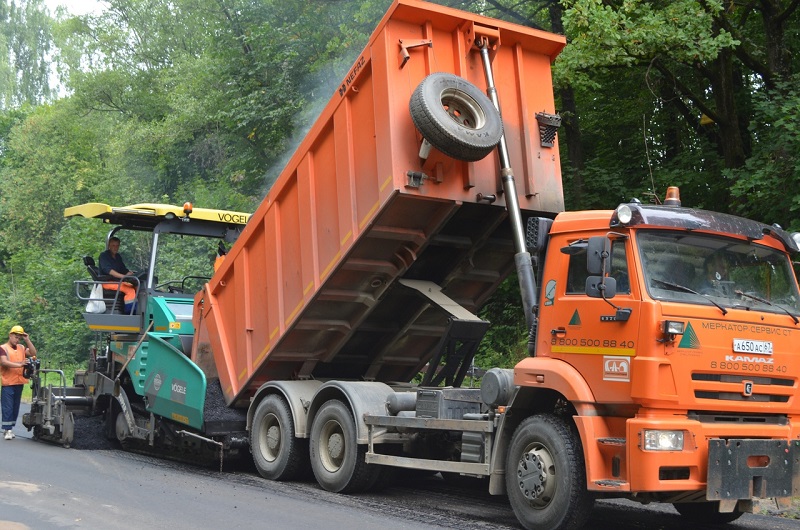 БЮДЖЕТ   ДЛЯ     ГРАЖДАН  ЗА 2023 ГОД
НЕПРОГРАММНЫЕ  НАПРАВЛЕНИЯ  РАСХОДОВ   В 2022 ГОДУ
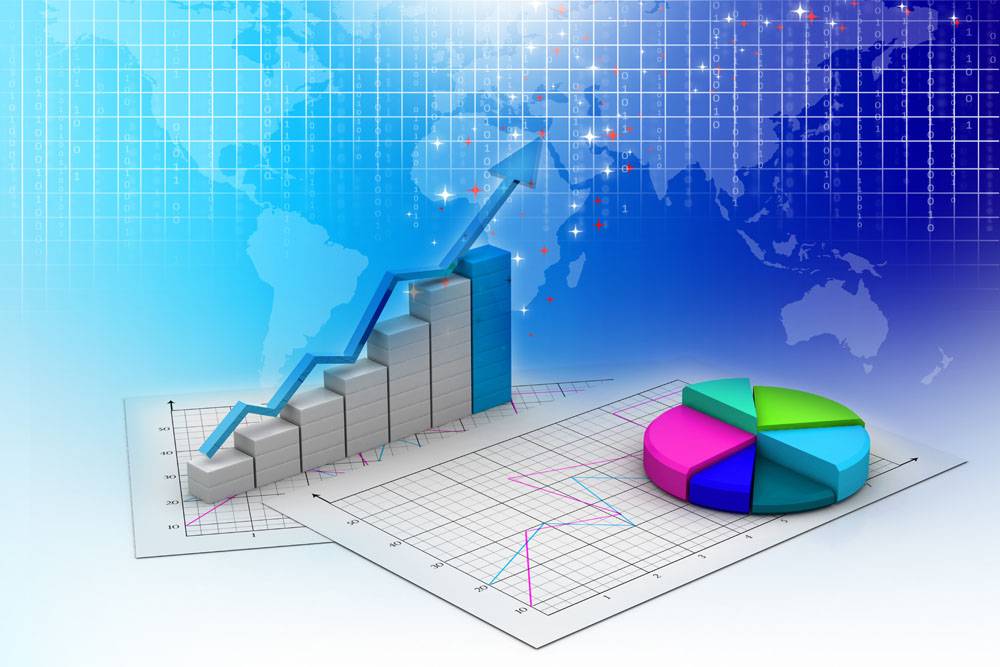 Тыс. рублей
Обеспечение деятельности органов местного самоуправления
3 162,5
Всего расходы
7 061,9
Осуществление переданных полномочий (ЗАГС)
596,0
Обеспечение деятельности Контрольно-ревизионной комиссии
1 386,3
Опубликование муниципальных НПА
65,4
Расходы за счет резервного фонда Администрации МО
1 195,7
Поощрение управленческих команд
656,0
БЮДЖЕТ   ДЛЯ     ГРАЖДАН  ЗА 2023 ГОД
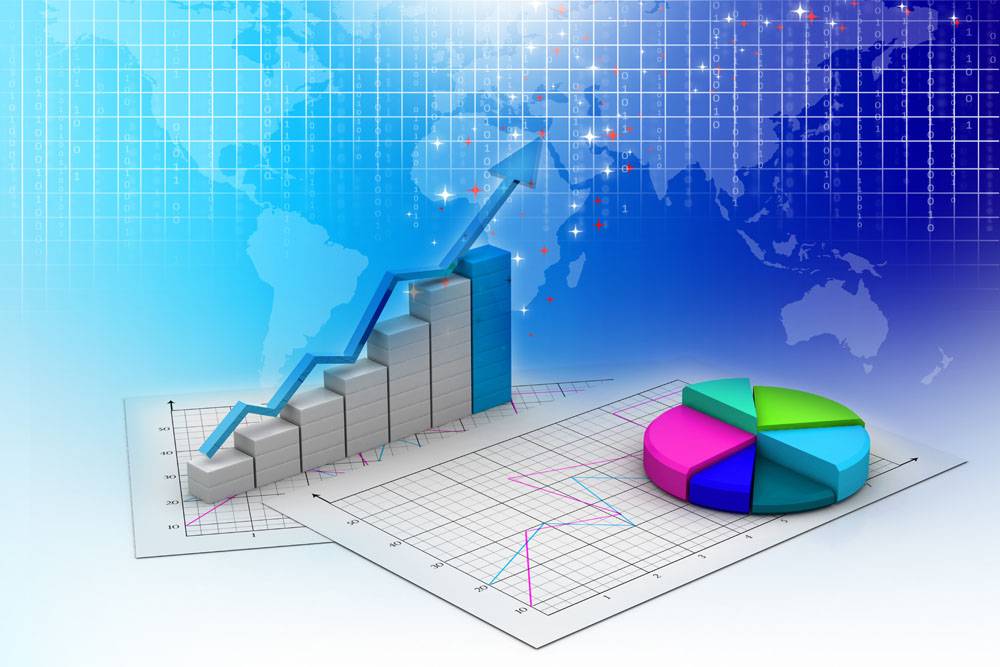 НАЦИОНАЛЬНЫЕ  ПРОЕКТЫ  НА  ТЕРРИТОРИИ  ХОЛМ-ЖИРКОВСКОГО  РАЙОНА
Национальные проекты, направленные на обеспечение прорывного научно-технологического и социально-экономического развития России, повышения уровня жизни, создания условий и возможностей для самореализации и раскрытия таланта каждого человека, установлены Указом Президента  Российской Федерации  от 07 мая 2018 года 204 «О национальных целях и стратегических задачах развития Российской Федерации на период до 2024 года».
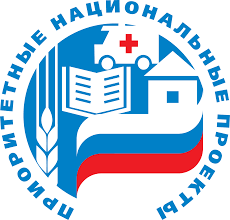 На территории  Холм-Жирковского района Смоленской области в 2023 году  проводились мероприятия в рамках реализации  7 национальных проектов:
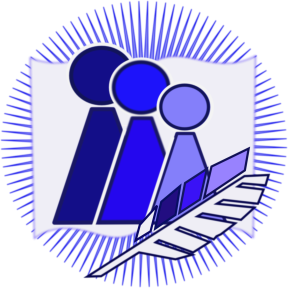 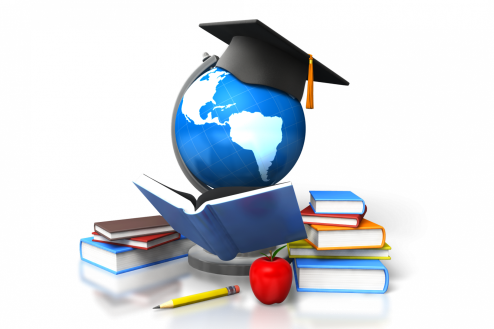 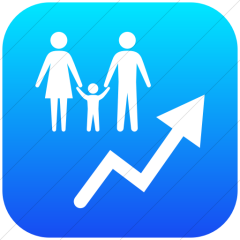 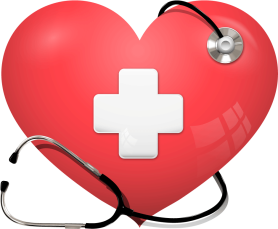 Культура
Здравоохранение
Образование
Демография
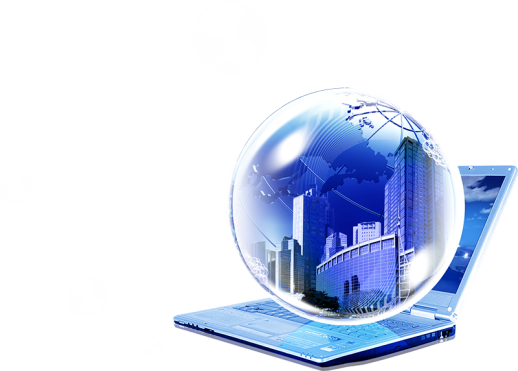 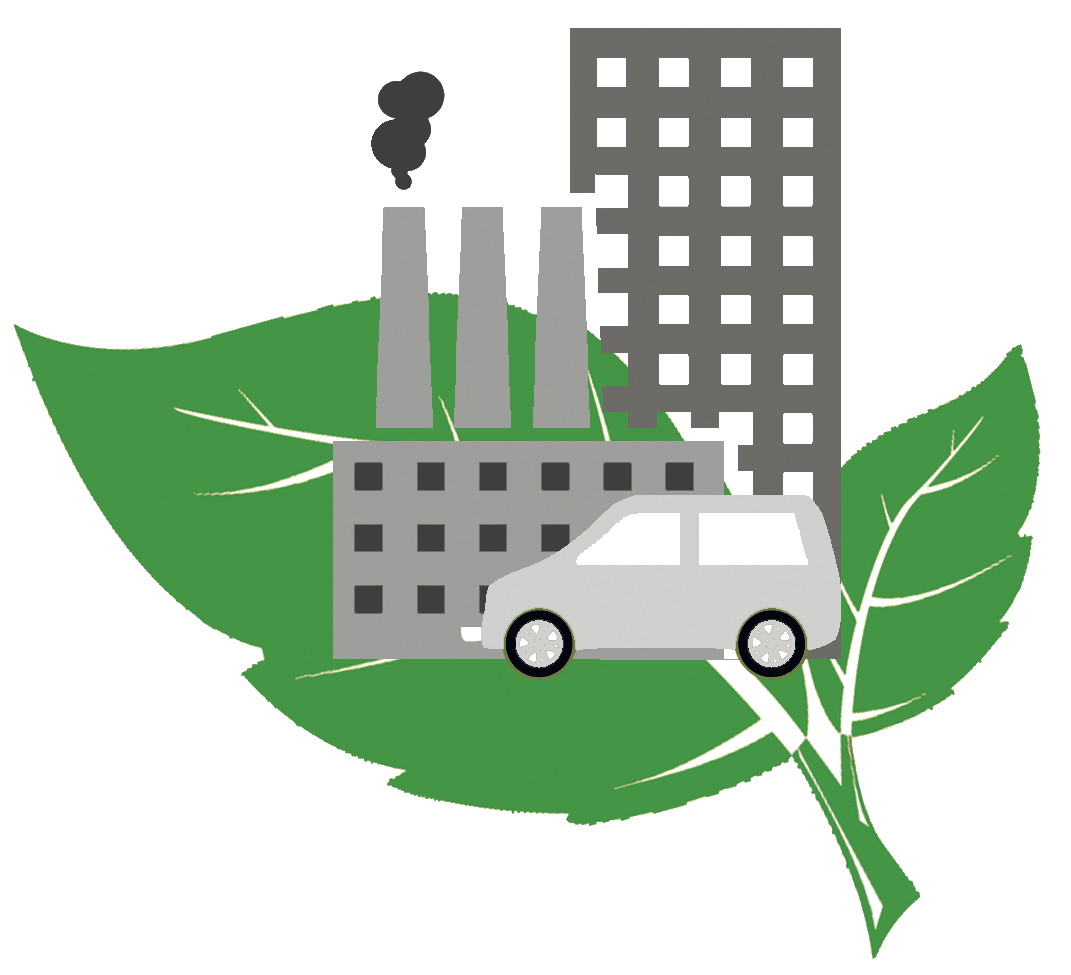 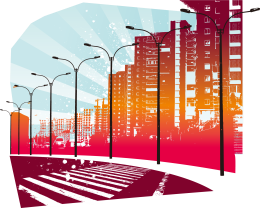 Безопасные и качественные автомобильные 
дороги
Цифровая экономика
Жилье и городская среда
БЮДЖЕТ   ДЛЯ     ГРАЖДАН  ЗА 2019
БЮДЖЕТ   ДЛЯ     ГРАЖДАН  ЗА 2023 ГОД
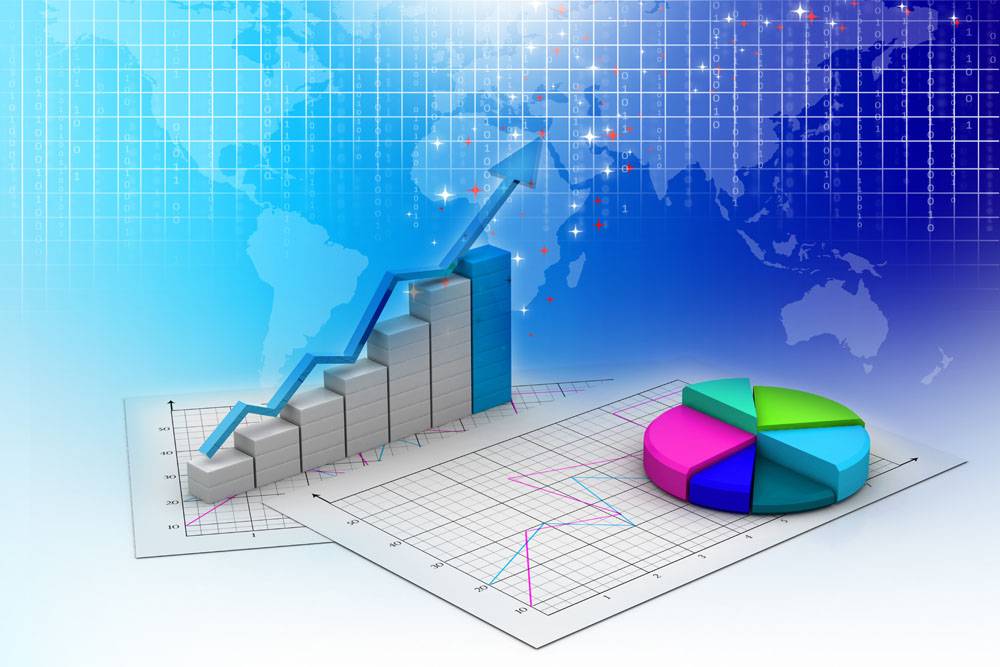 РЕАЛИЗАЦИЯ   НАЦИОНАЛЬНЫХ  ПРОЕКТОВ  В 2023  ГОДУ
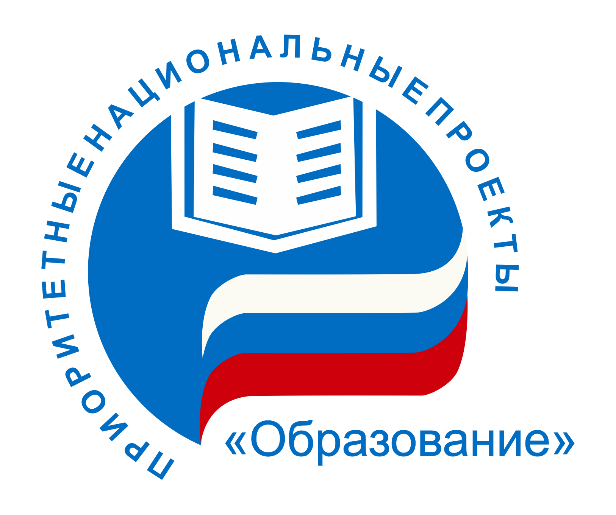 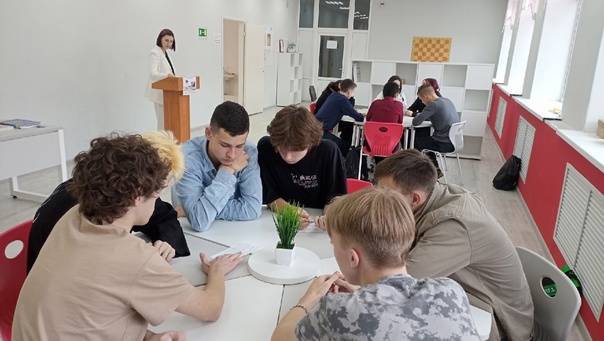 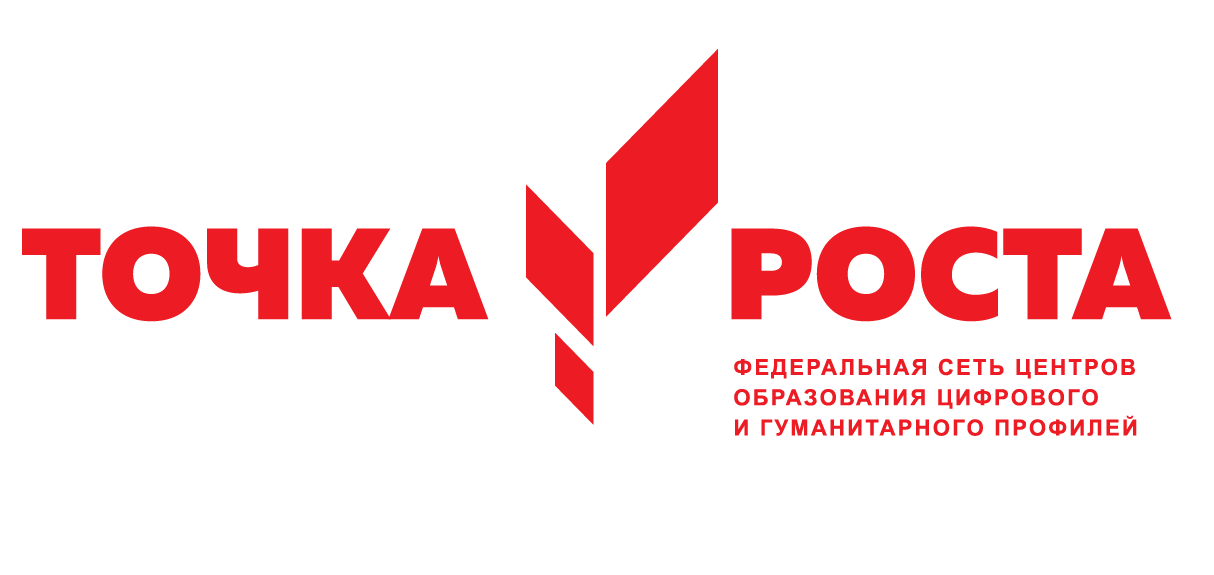 Цель проекта: создание и обеспечение центров образования естественно-научной и технологической направленности в общеобразовательных организациях.
Цель проекта: обеспечение условий для функционирования центров «Точка роста»
БЮДЖЕТ   ДЛЯ     ГРАЖДАН  ЗА 2023 ГОД
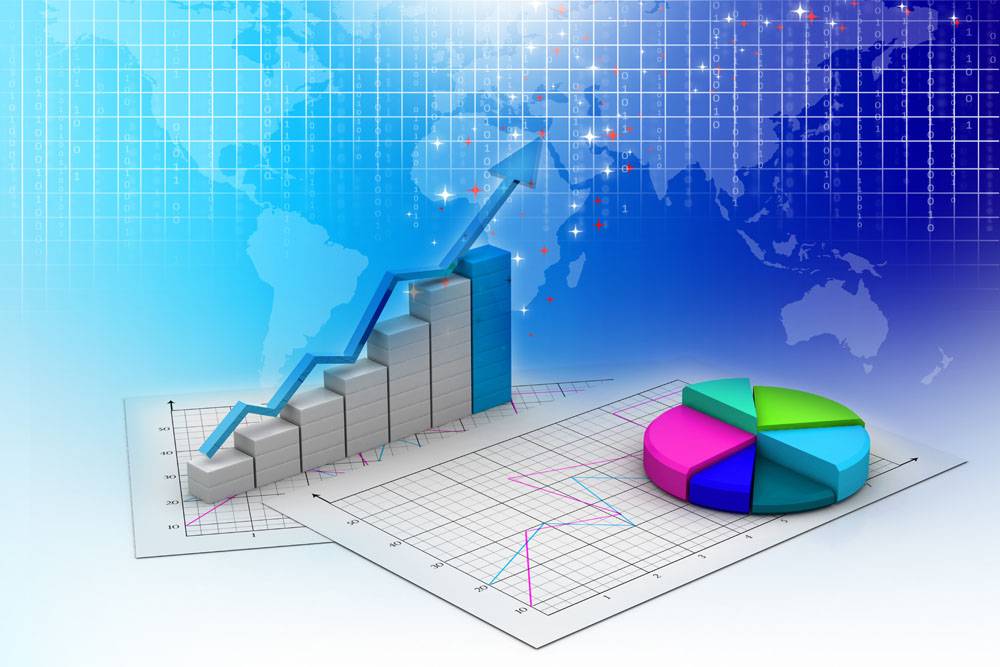 РЕАЛИЗАЦИЯ   НАЦИОНАЛЬНЫХ  ПРОЕКТОВ  В 2023  ГОДУ
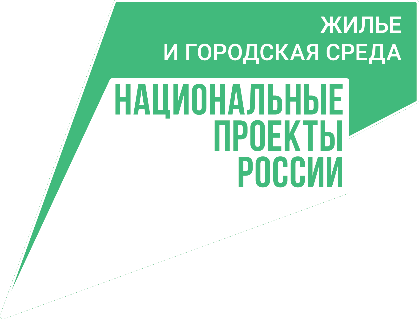 Цель: благоустройство общественной территории под муниципальный рынок
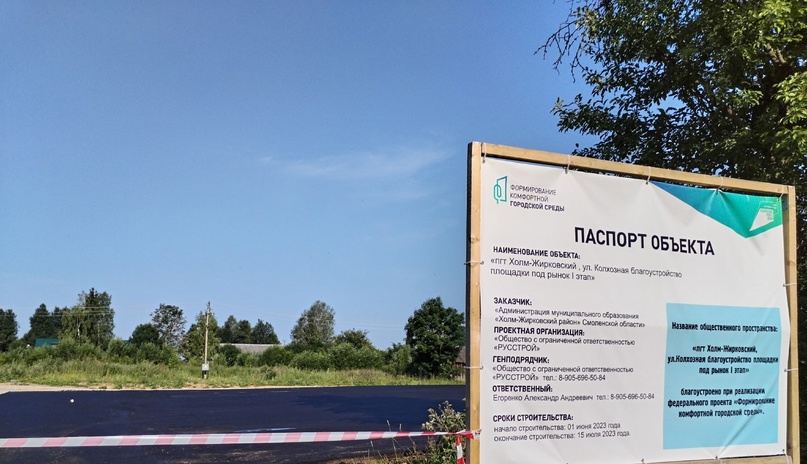 Цель проекта: строительство строительство станции водоподготовки для хозяйственно-питьевых целей и реконструкция водопроводных сетей  в пгт. Холм-Жирковский
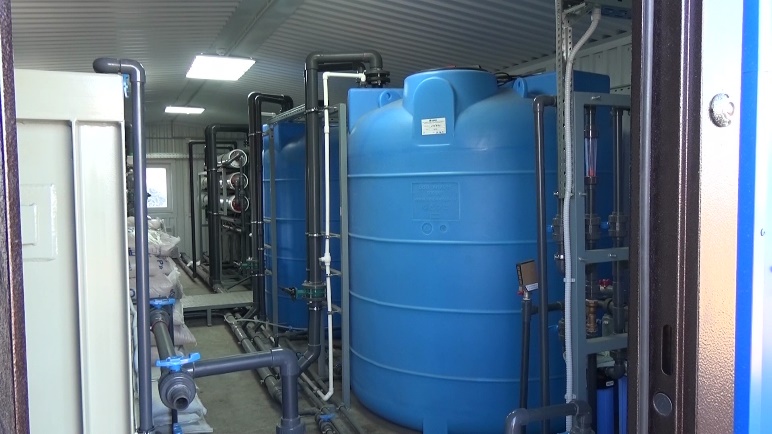 БЮДЖЕТ   ДЛЯ     ГРАЖДАН  ЗА 2023 ГОД
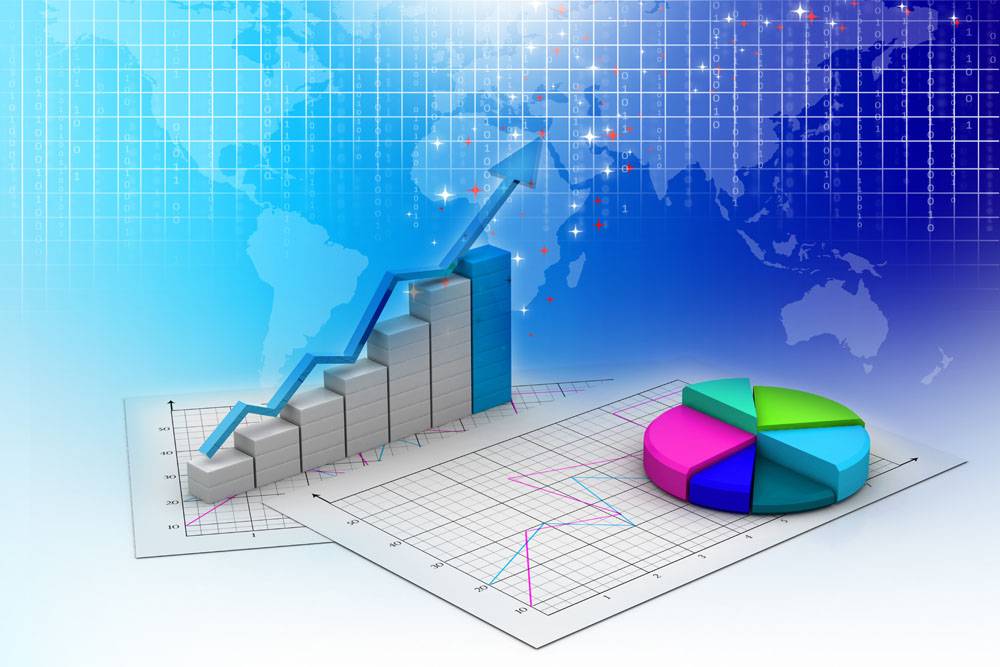 ИСТОЧНИКИ  РАЗМЕЩЕНИЯ  ИНФОРМАЦИИ   О   БЮДЖЕТЕ
Официальный сайт Администрации муниципального  образования «Холм-Жирковский район» Смоленской области
holm.admin-smolensk.ru

Официальное печатное издание
    Холм-Жирковская районная 
общественно-политическая газета «Вперед»
Социальные сети
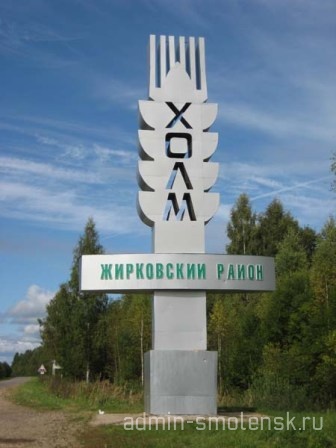 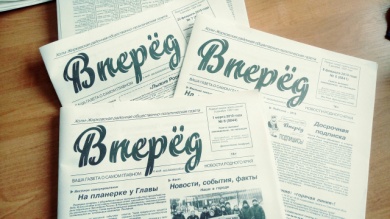 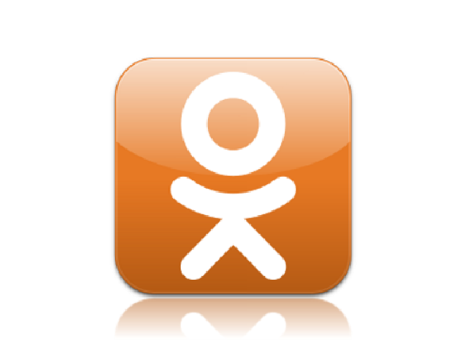 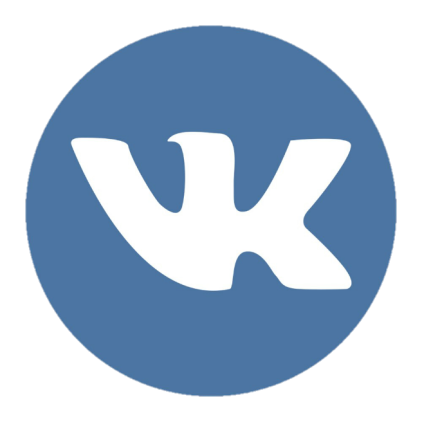 БЮДЖЕТ   ДЛЯ     ГРАЖДАН  ЗА 2023 ГОД
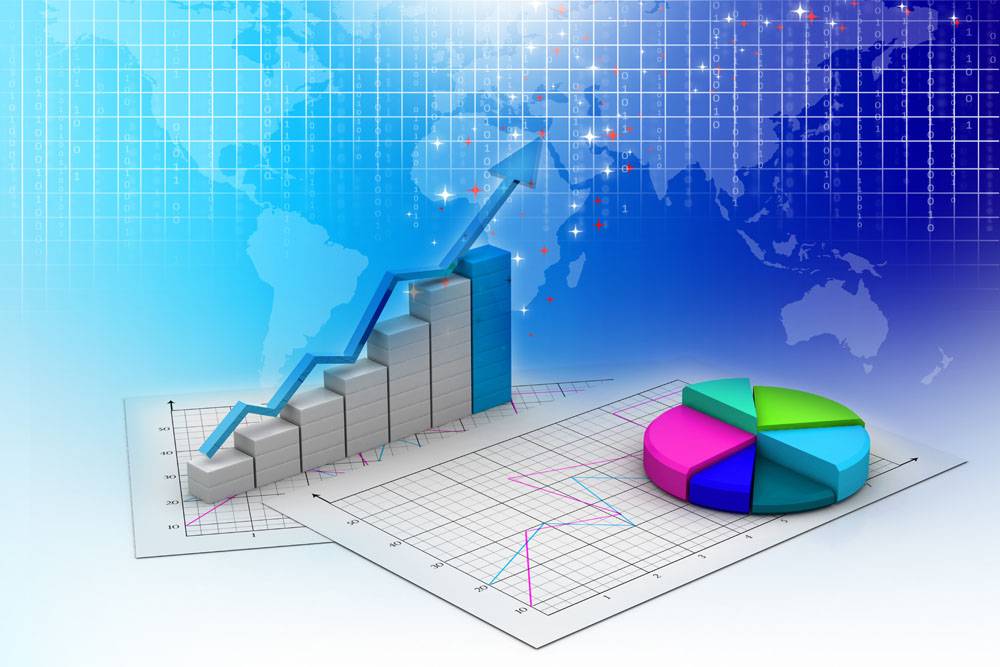 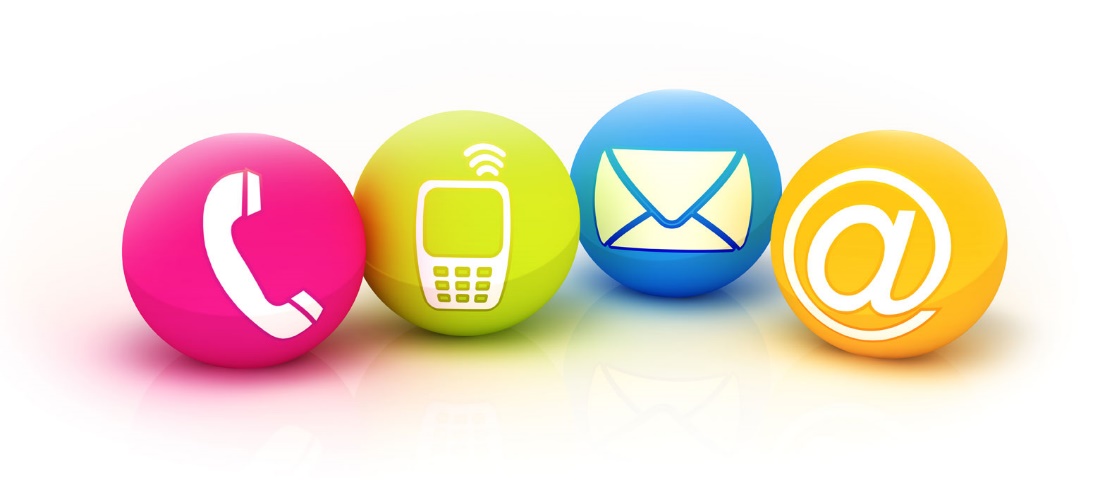 КОНТАКТНАЯ   ИНФОРМАЦИЯ
Финансовое управление Администрации МО «Холм-Жирковский район
Заместитель Главы муниципального образования -
начальник Финансового управления
Журавлева Оксана Николаевна
БЮДЖЕТ   ДЛЯ     ГРАЖДАН  ЗА 2023 ГОД